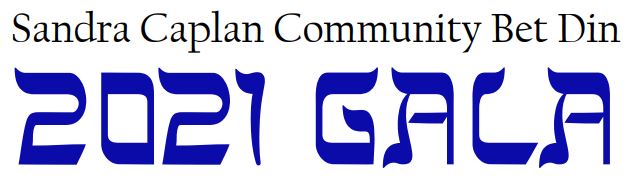 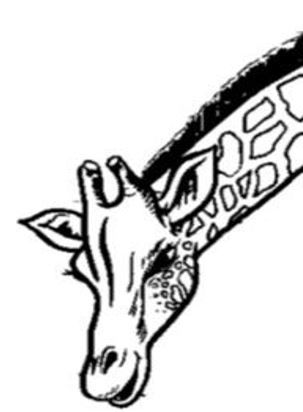 We honor Rabbi Stephen Einstein
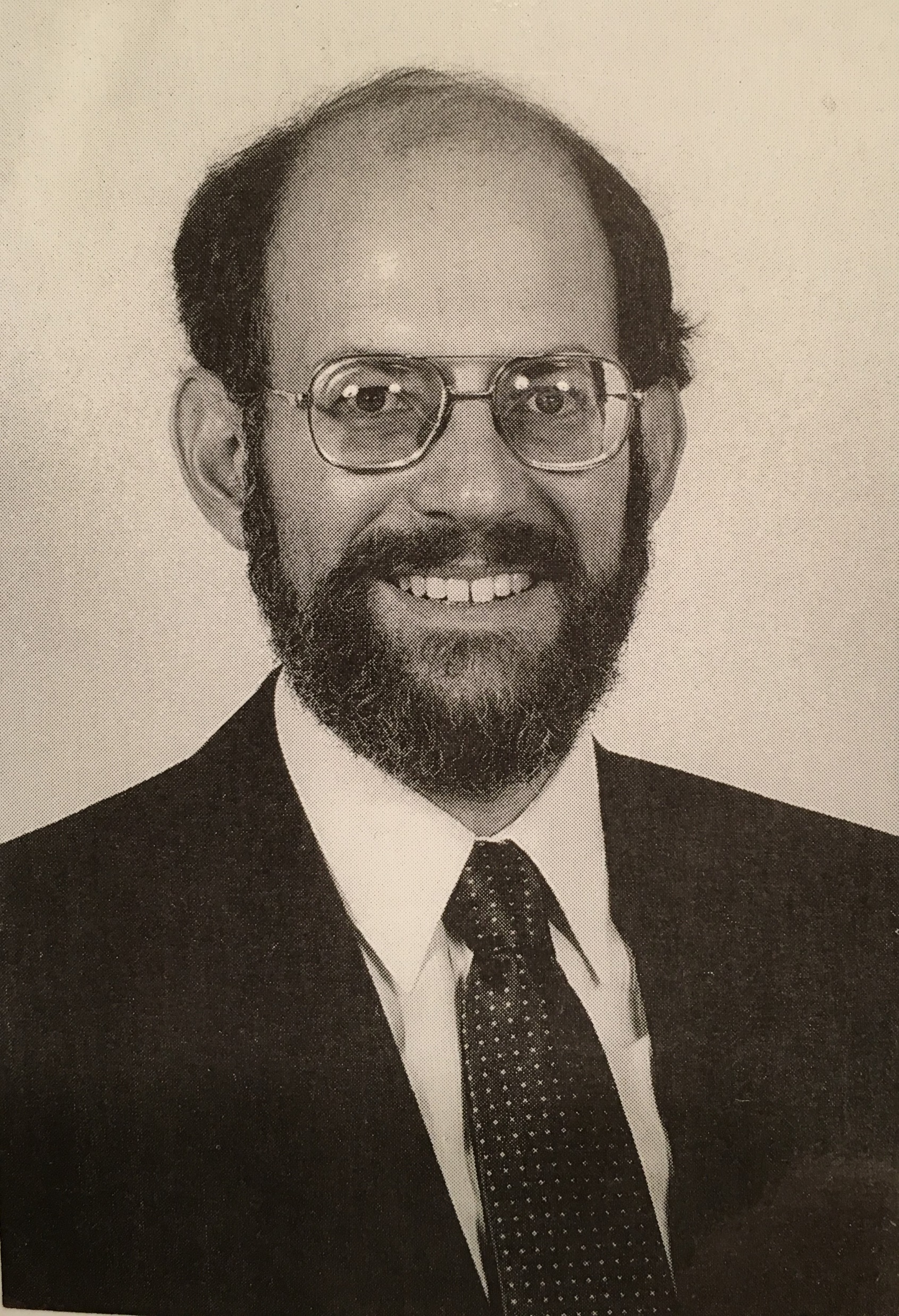 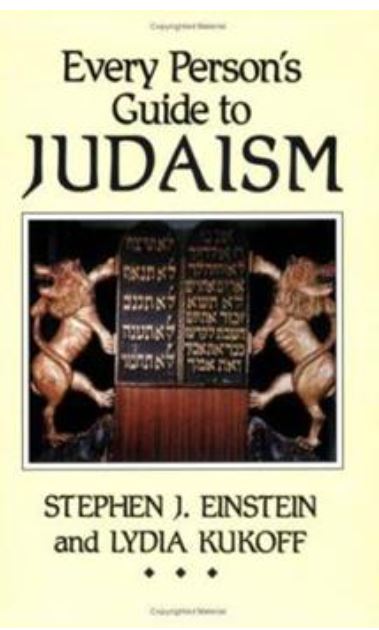 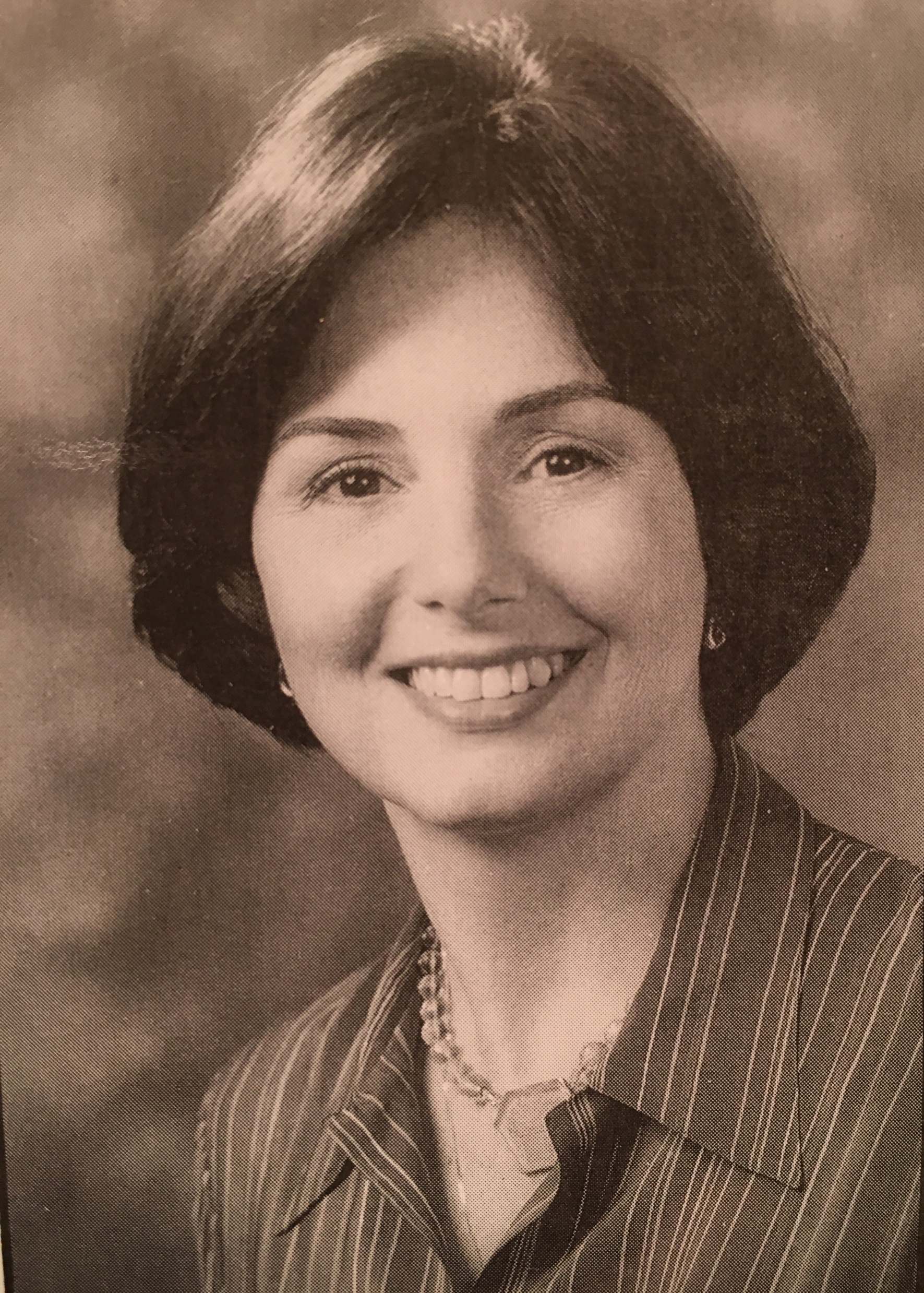 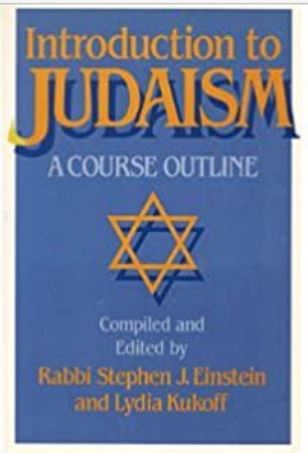 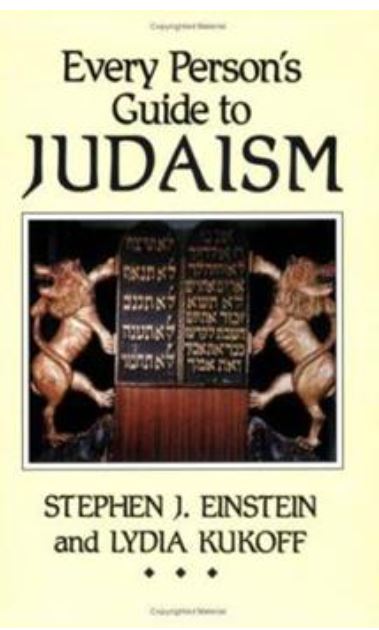 I count it a great z’chut to be among those who warmly welcome all who seek a home within this People Israel.
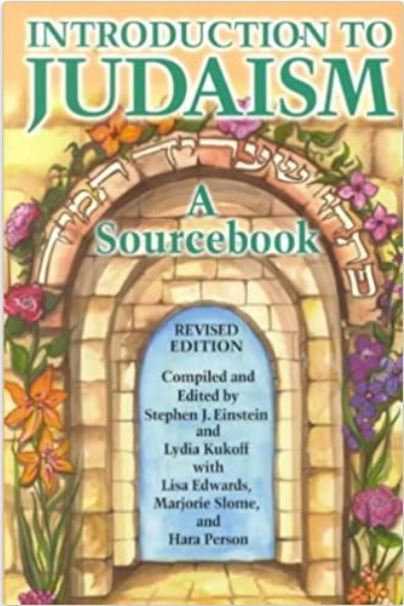 Rabbi Stephen Einstein
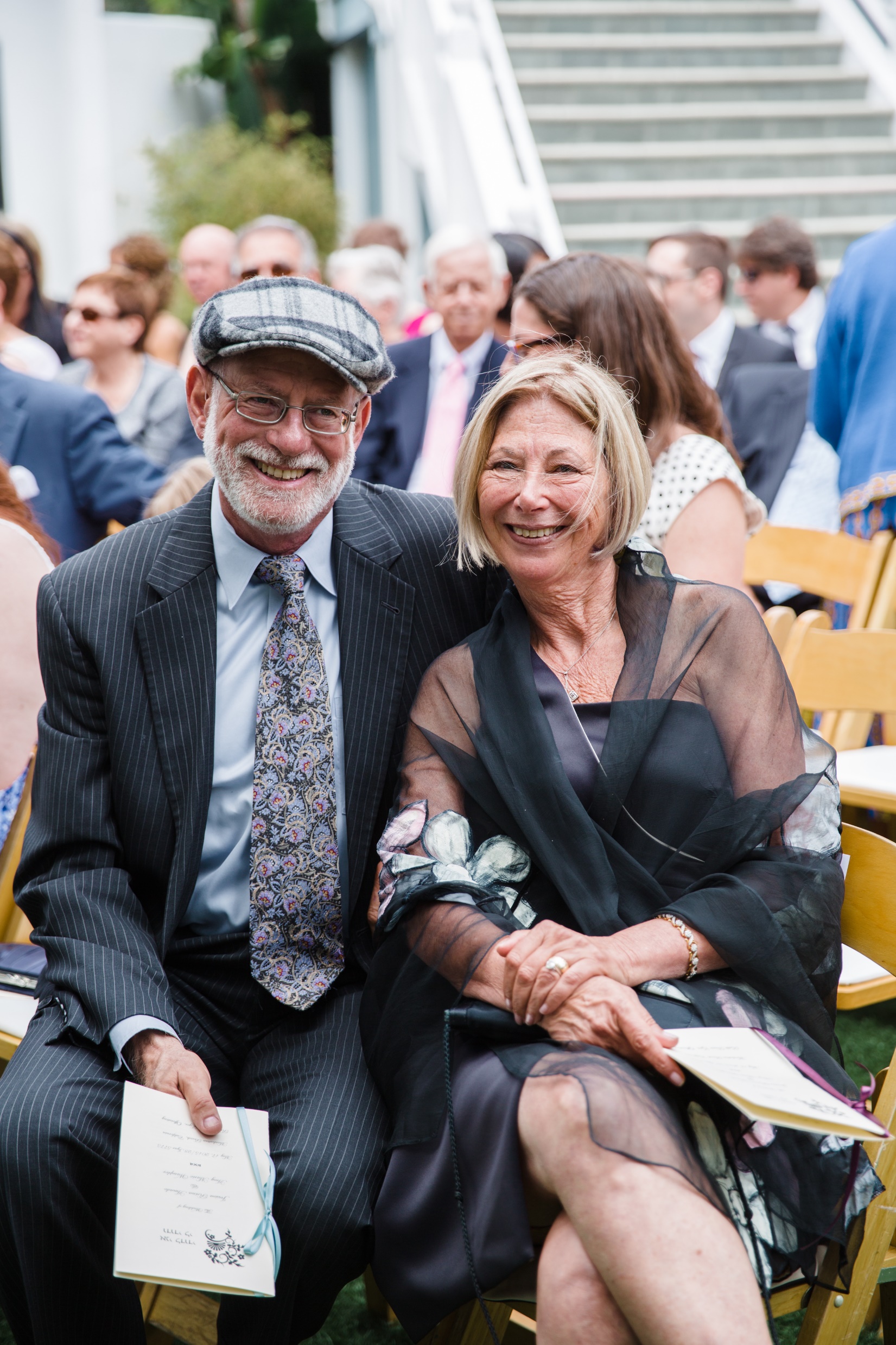 The honor bestowed upon me today surely can be shared with all my colleagues engaged in this sacred work.
Rabbi Stephen Einstein
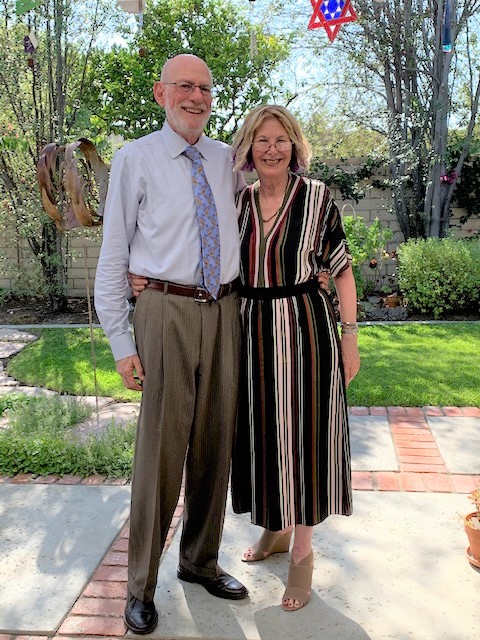 “It’s not so much that I   embraced Judaism, 
but Judaism embraced ME!”
Rabbi Stephen Einstein
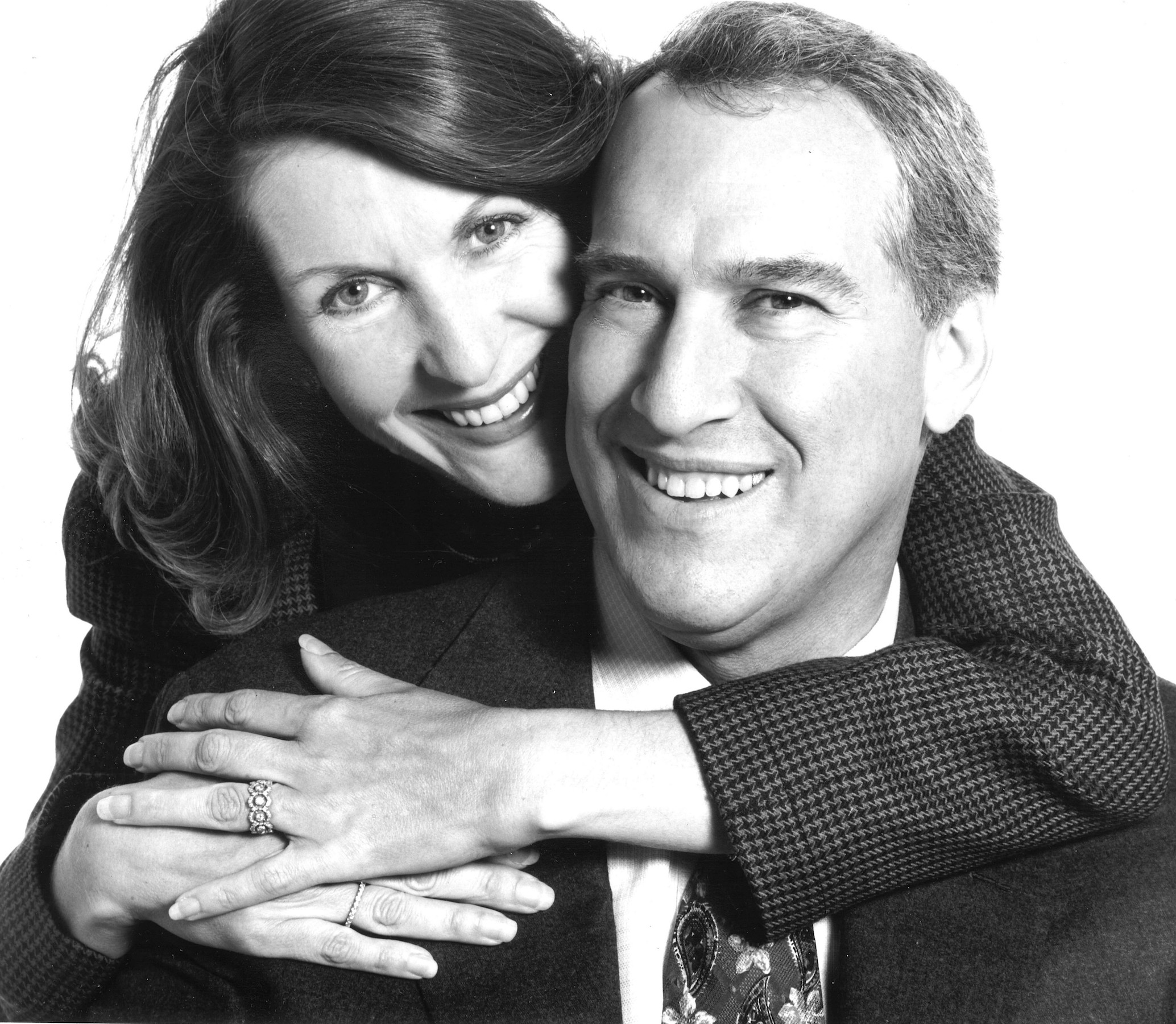 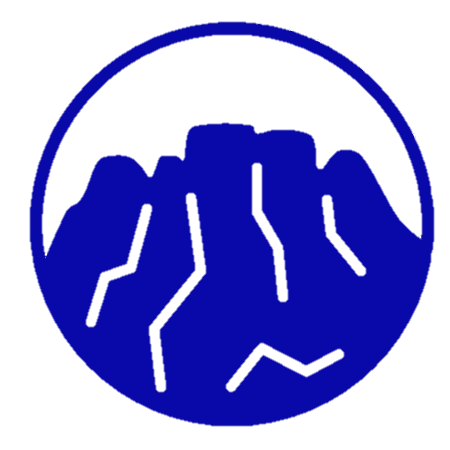 Sandra Caplan z”l, 
a Jew-by-choice, 
fully embraced Judaism 
in her life.
The George Caplan Family
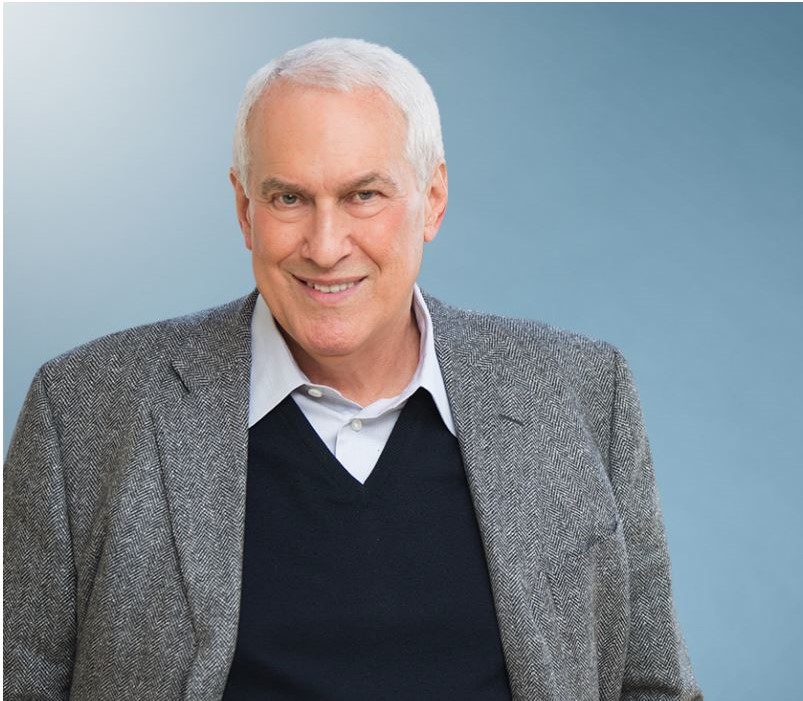 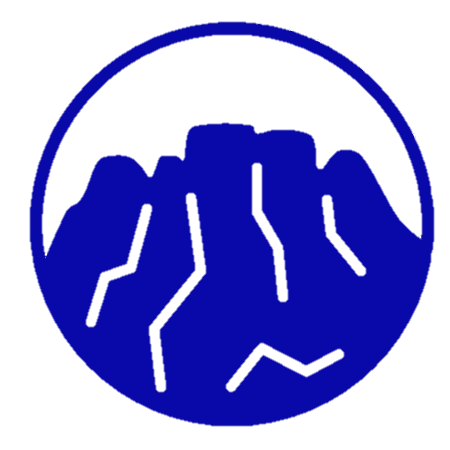 In loving memory of his wife, George Caplan funded our pluralistic community bet din, named in Sandra’s honor.
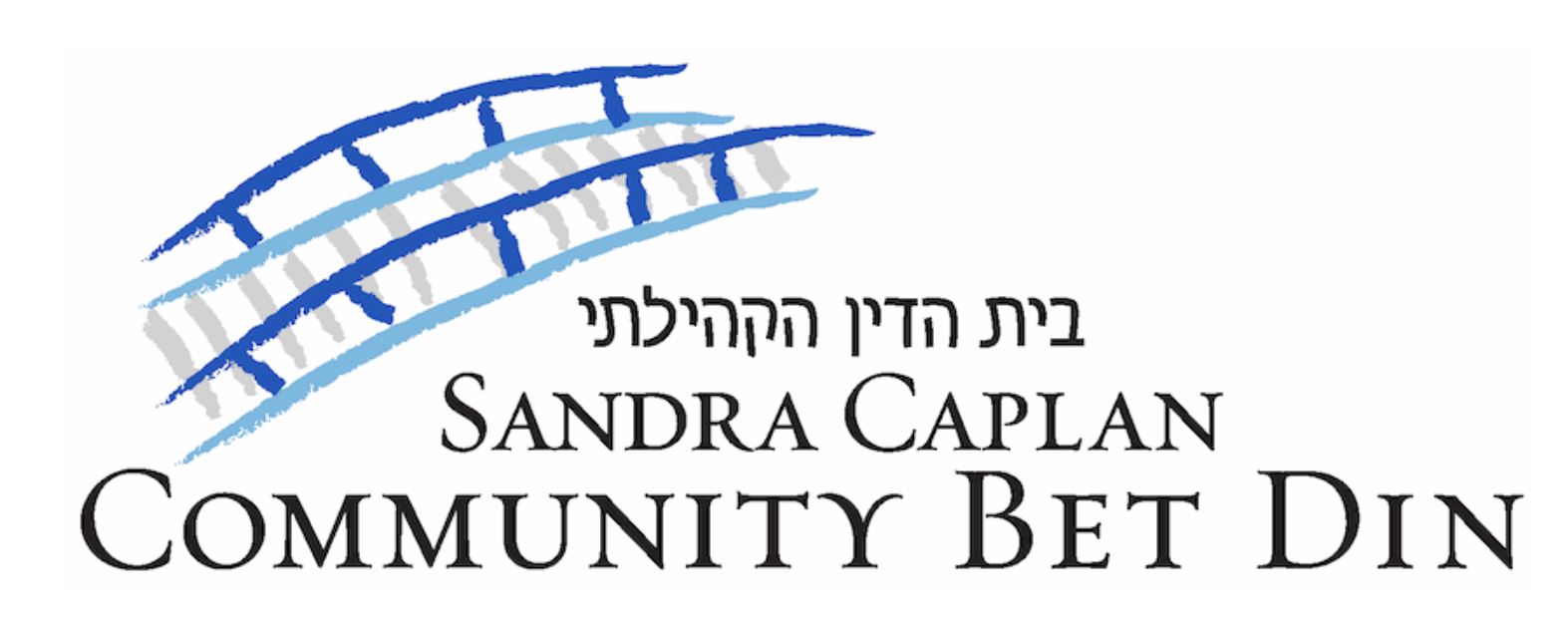 The George Caplan Family
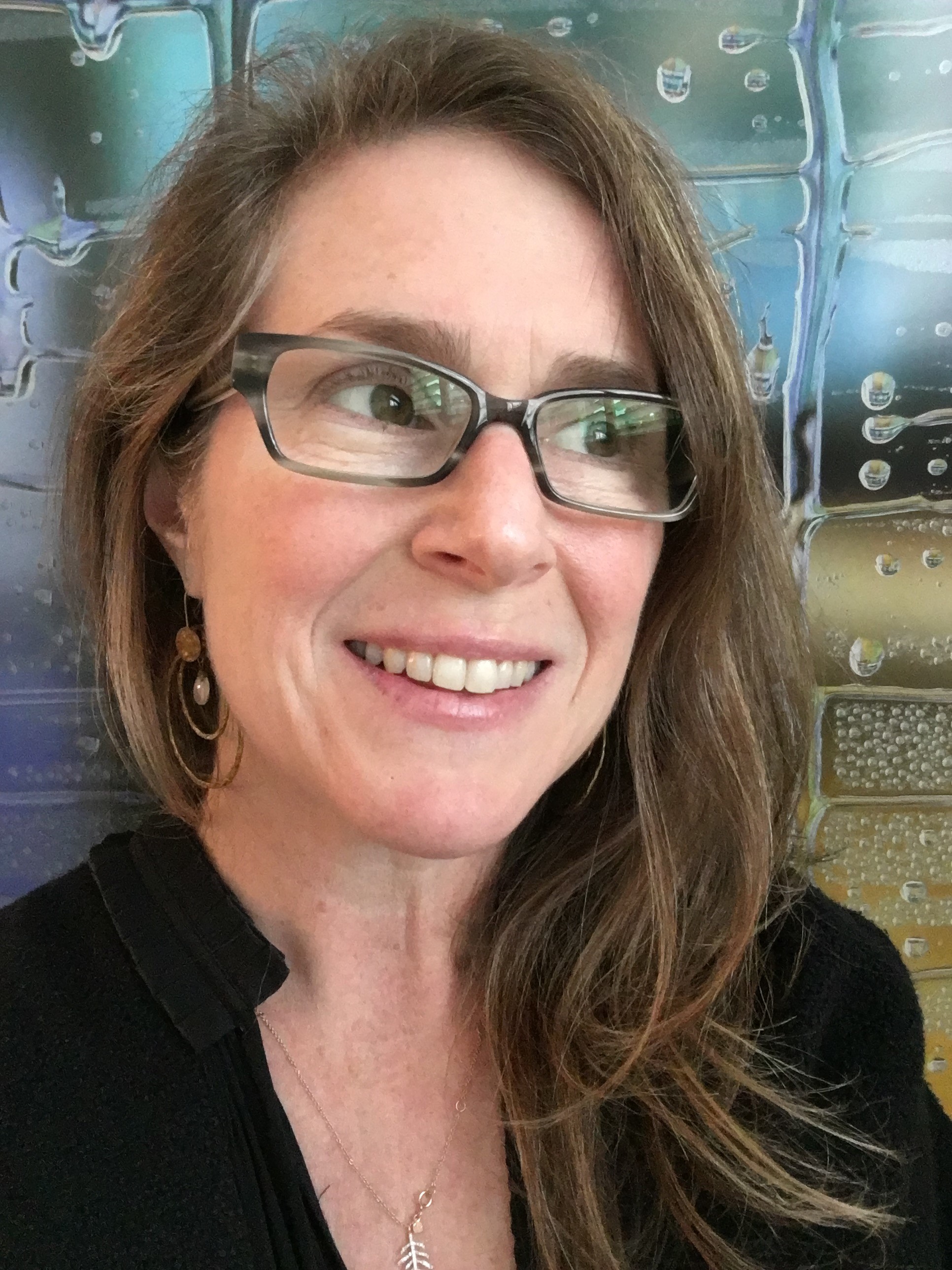 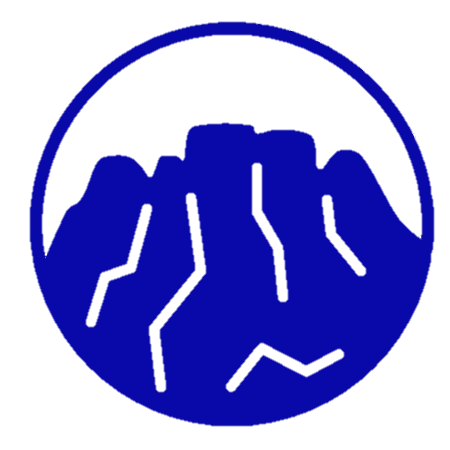 “Rabbi Steve shares 
the Caplan family’s commitment to tzedakah and hospitality.”
Elana Caplan Jassy
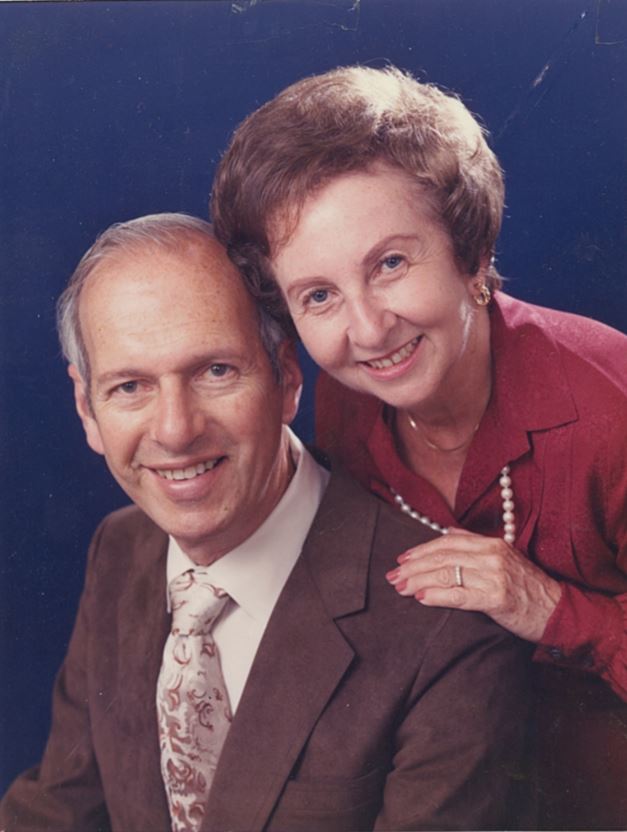 Abe & Edith Ballonoff Family Foundation
congratulates
Rabbi Stephen Einstein
on his five decades of devotion to welcoming
Jews-by-Choice into our community.
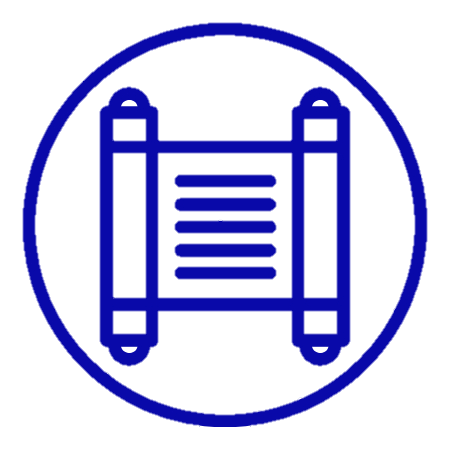 Lynn Beliak
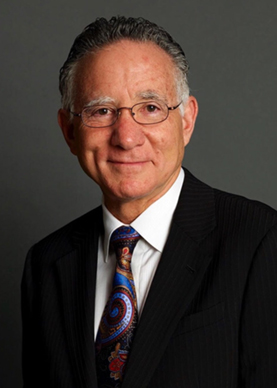 “Do not merely believe that life is worthwhile – make it worthwhile.”                             Mordecai M. Kaplan
You are a shining example to everyone that what we say matters, what we do matters, and who we are matters.
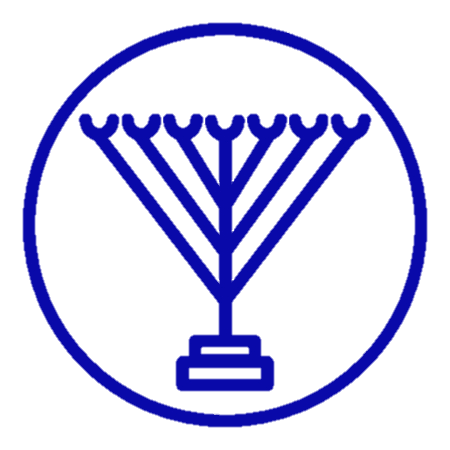 Rabbi Steven Carr Reuben
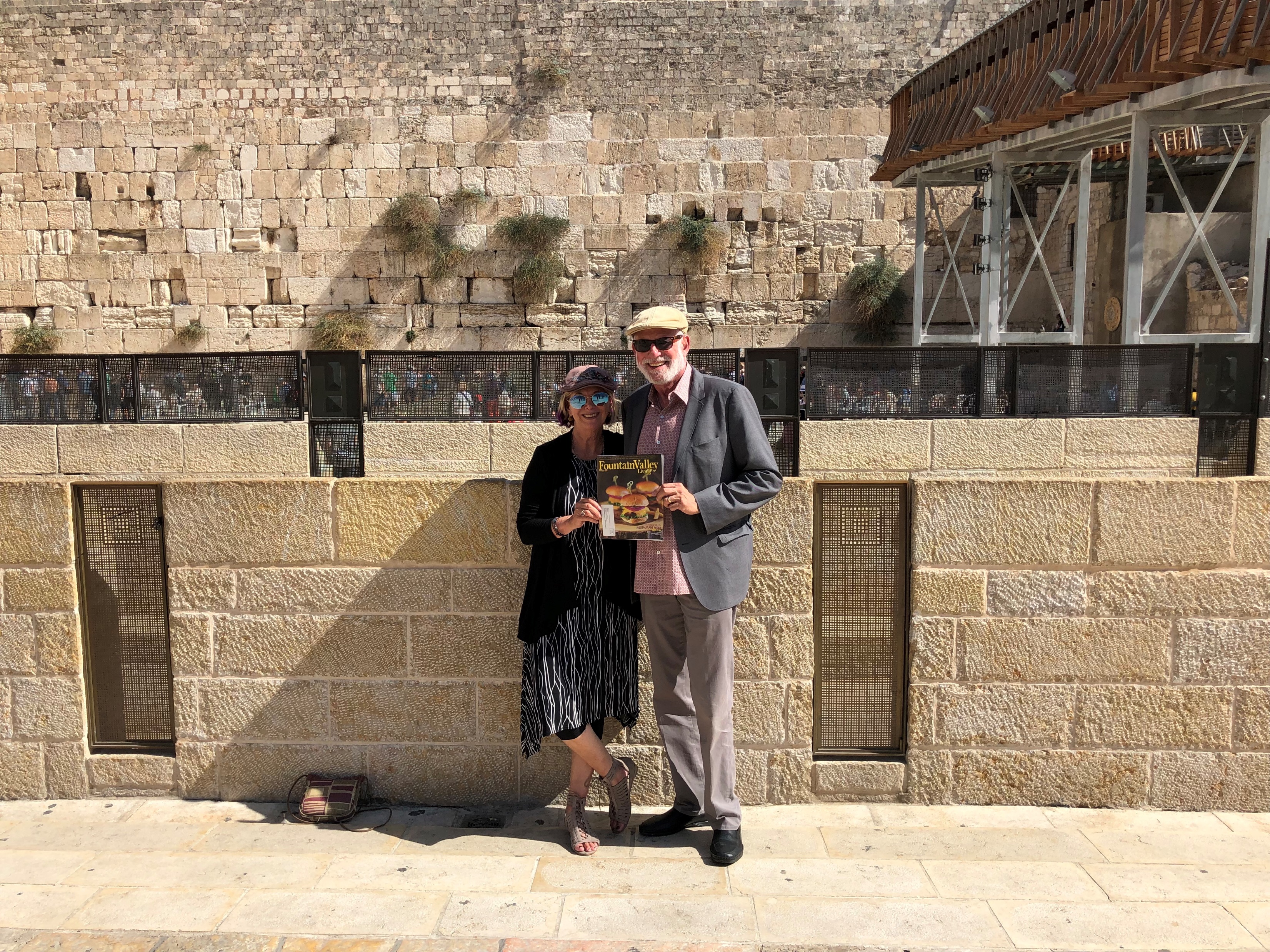 Rabbi Steve

Thank you for sharing our Jewish traditions and teachings so others can enjoy the beauty of Judaism.

You are a true mensch!
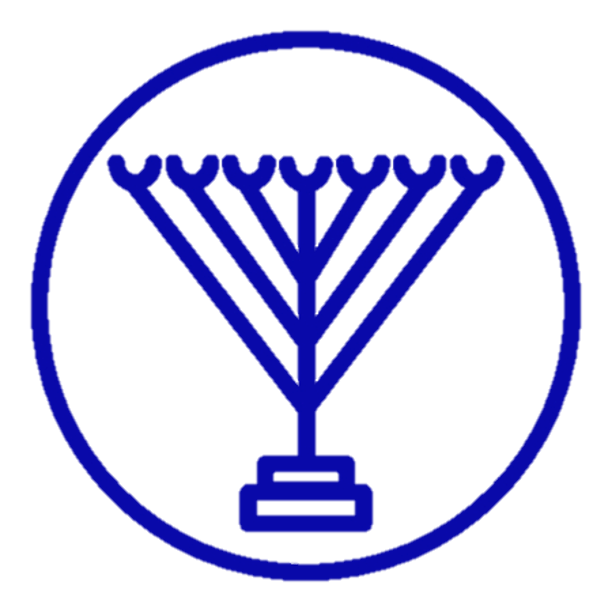 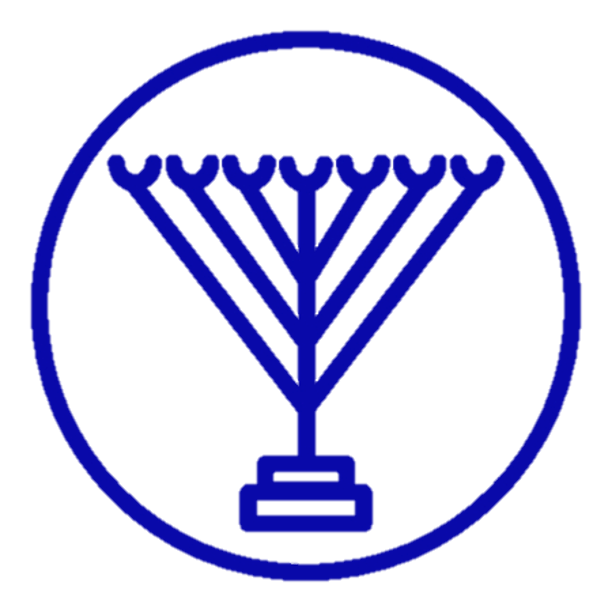 Nancy & Irv Chase
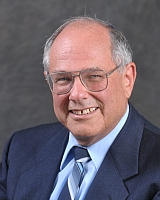 Thank you, Rabbi Einstein, for 50 years of welcoming people into the Jewish fold.  
Your warmth, intelligence, and deep Jewish commitments make you a wonderful model of what it means to be a Jew.Thank you even more for being you!
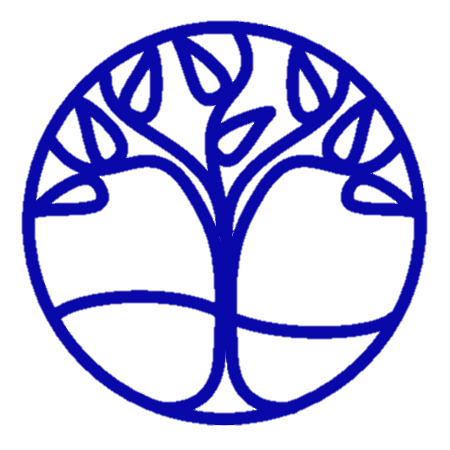 With appreciation & love,Marlynn and Rabbi Elliot Dorff
Congratulations, Rabbi Steve!

Your leadership and dedication to Jewish outreach has touched and inspired so many.
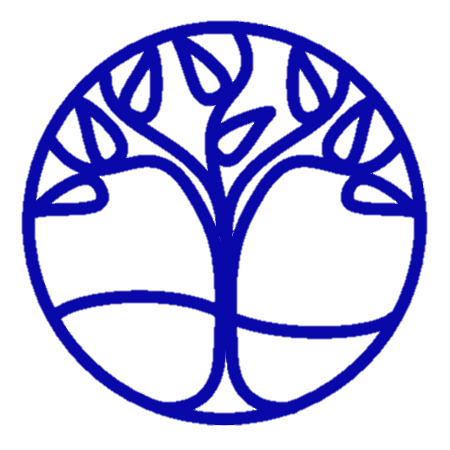 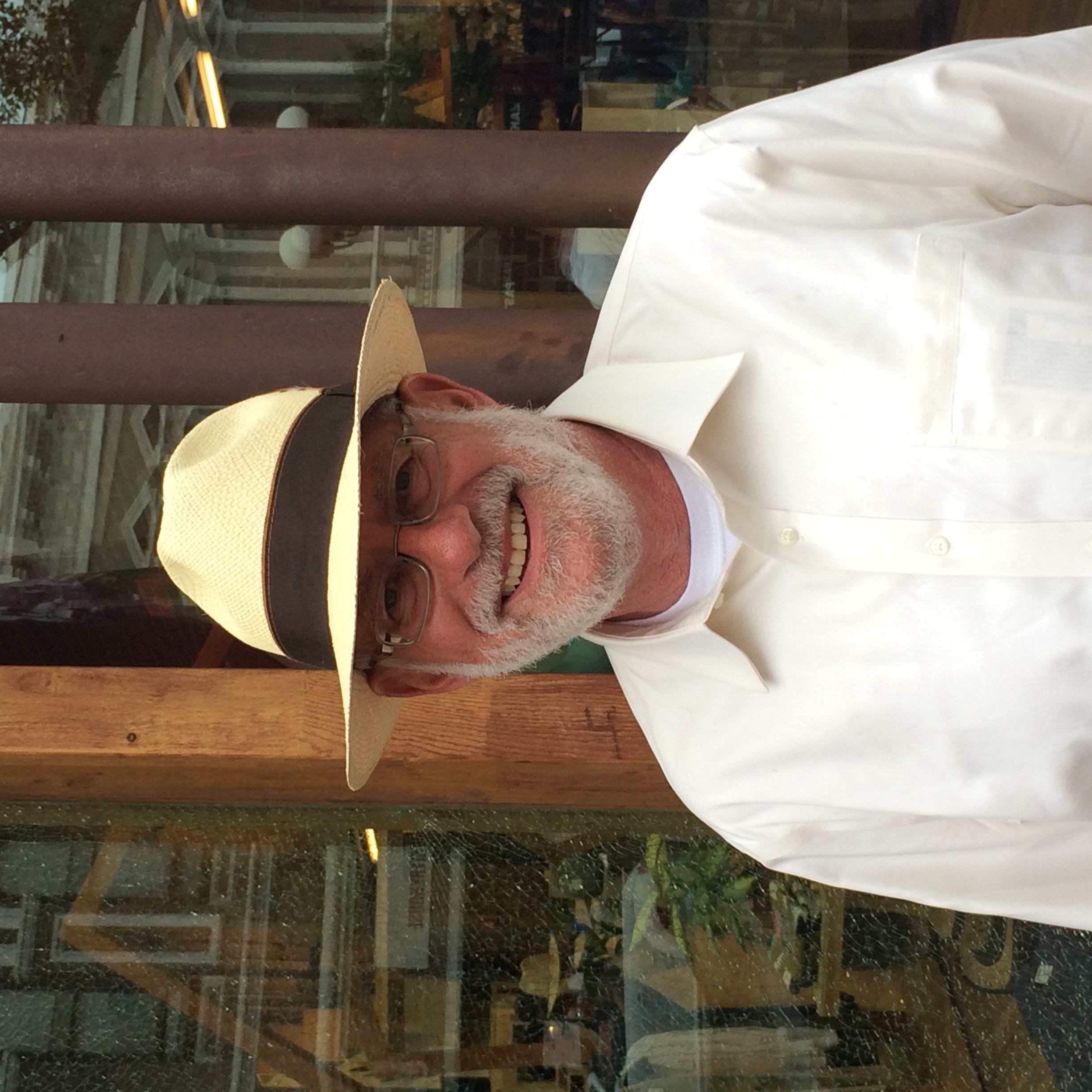 With gratitude and joy,
The Bock Family - Ken & Rabbi Lisa
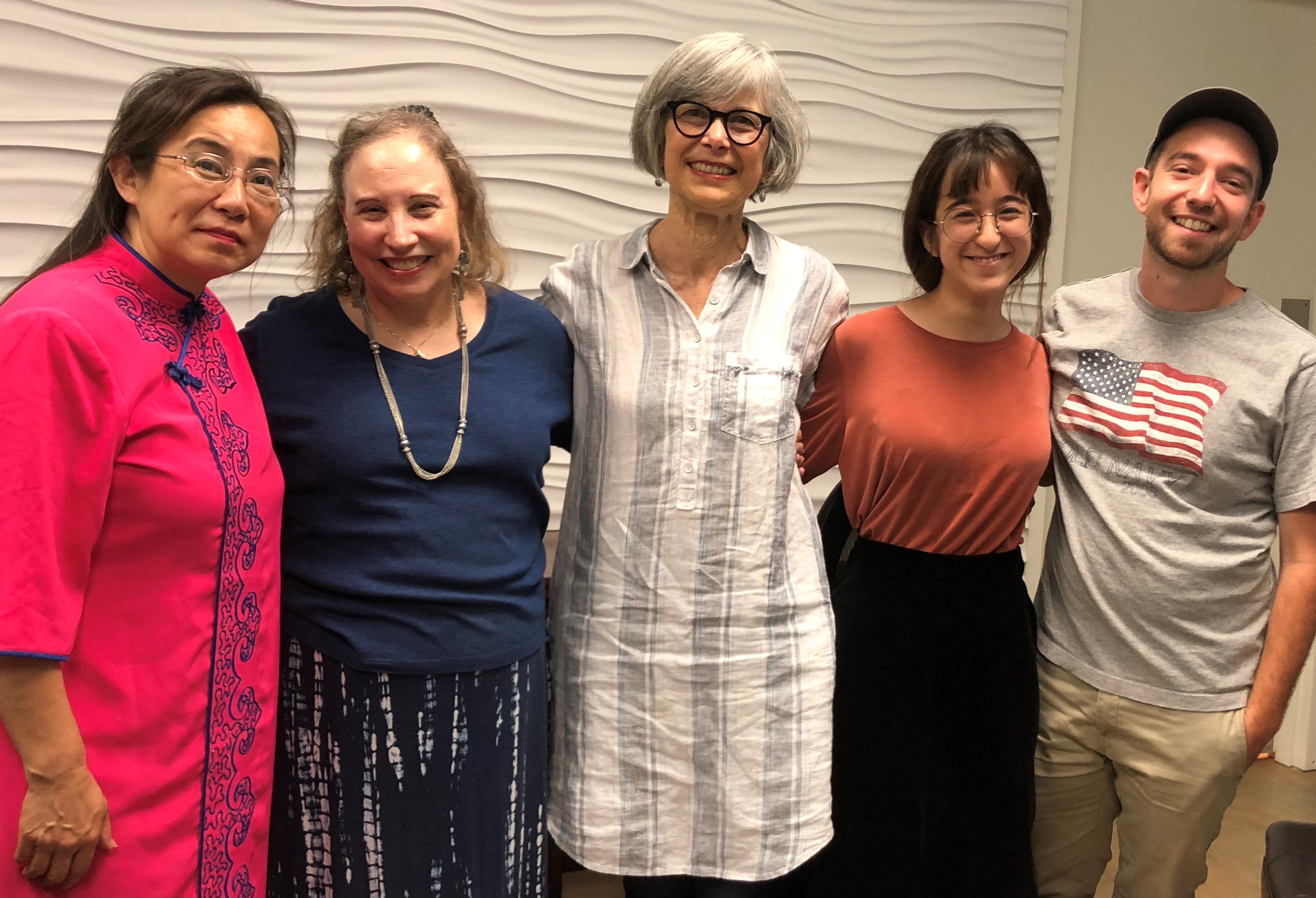 May the Sandra Caplan Community Bet Din continue to embody Rabbi Steve’s welcoming embrace.
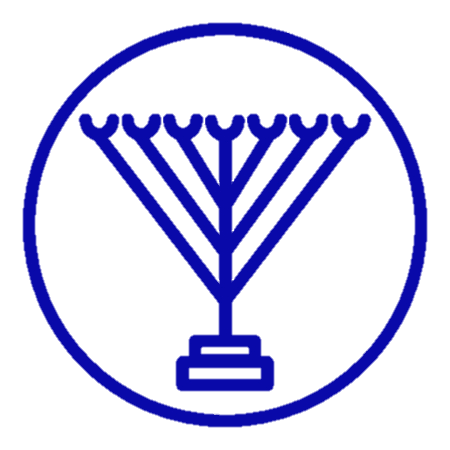 Muriel Dance
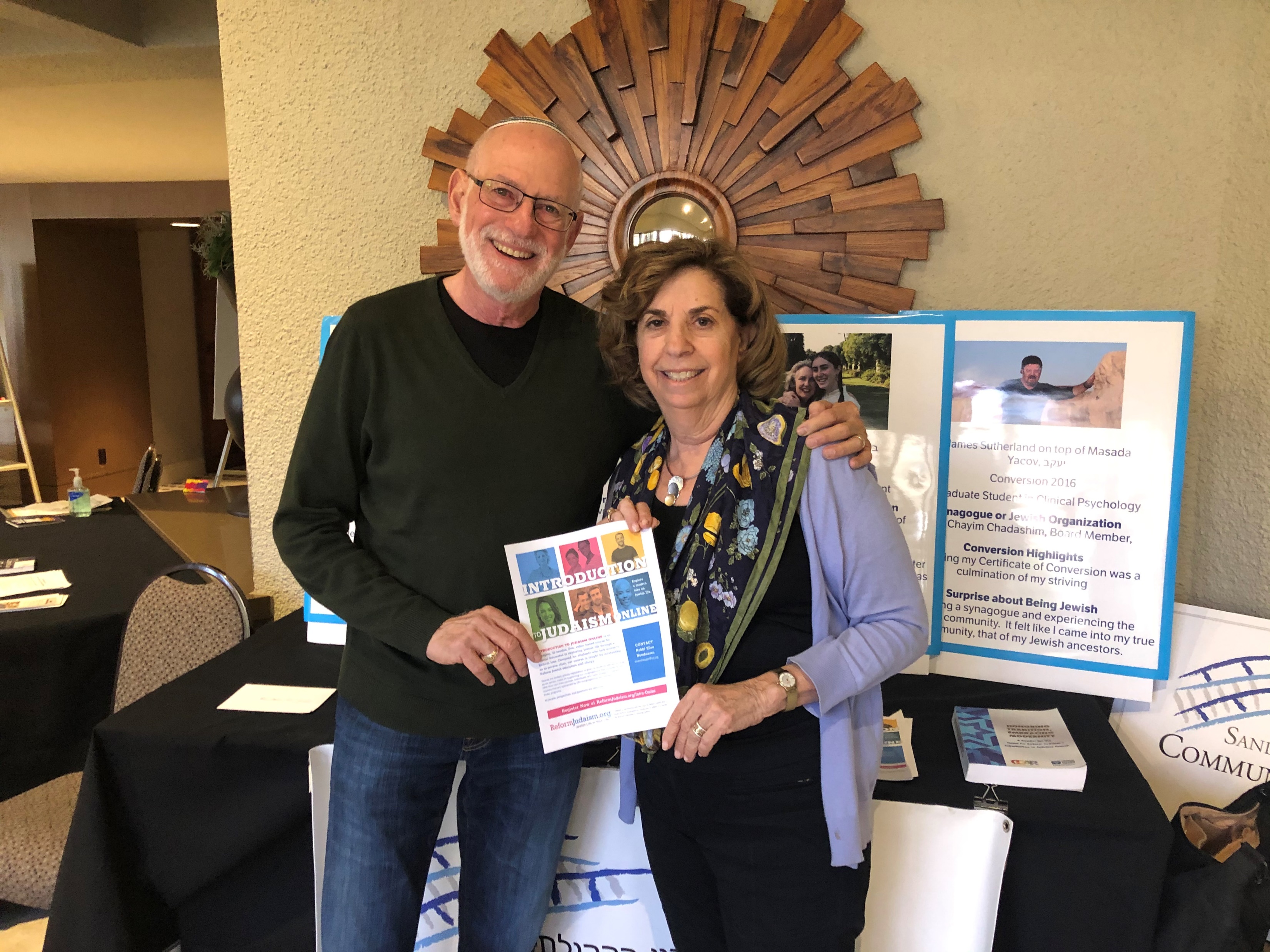 Steve,
My life has been enriched by collaborating with you to change the landscape in congregations.
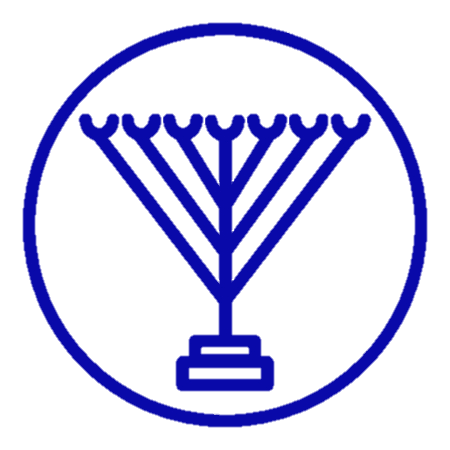 Arlene Chernow
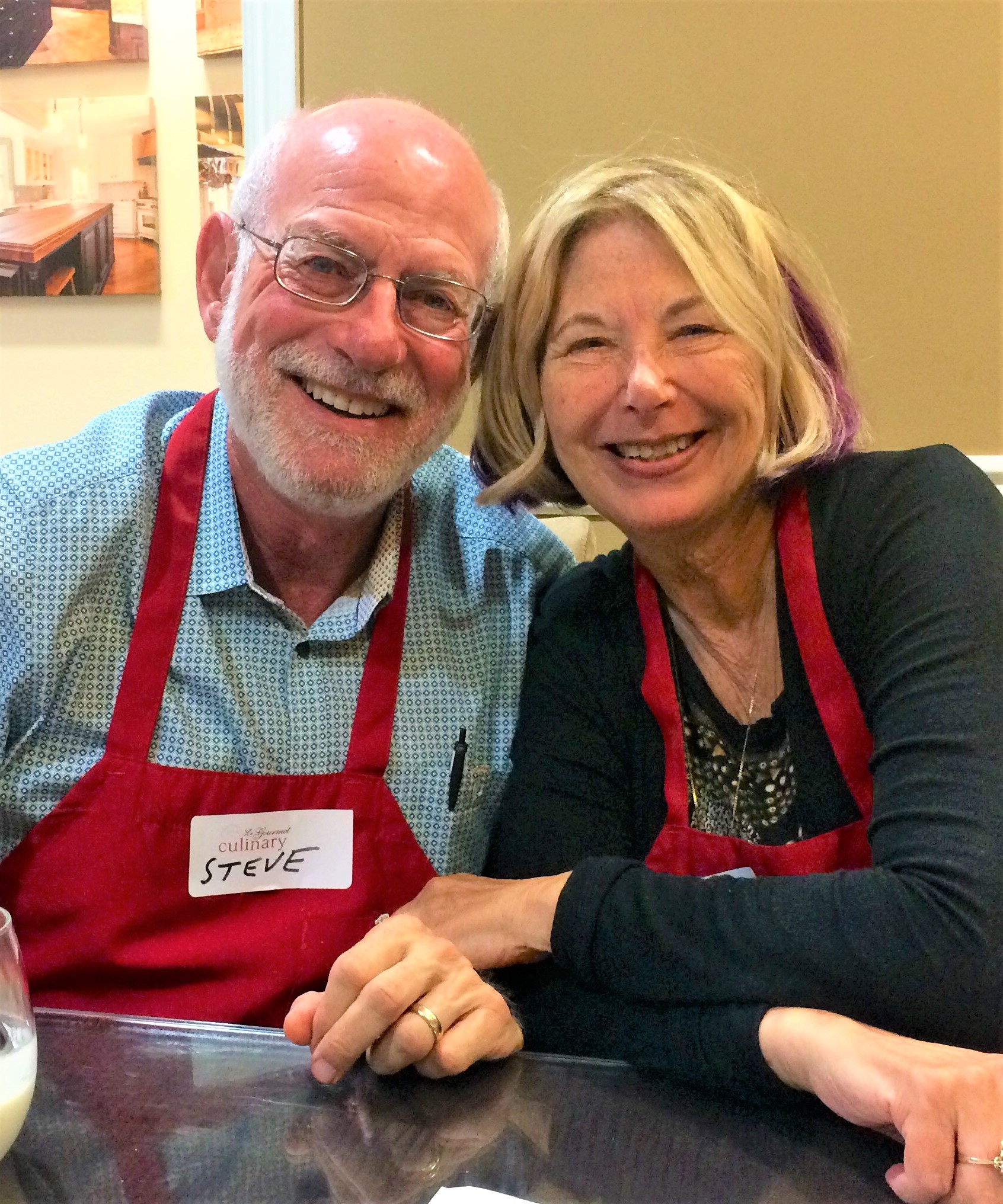 Steve & Robin

I have been blessed to share my life with you.
With love & admiration,
Lynda Einstein
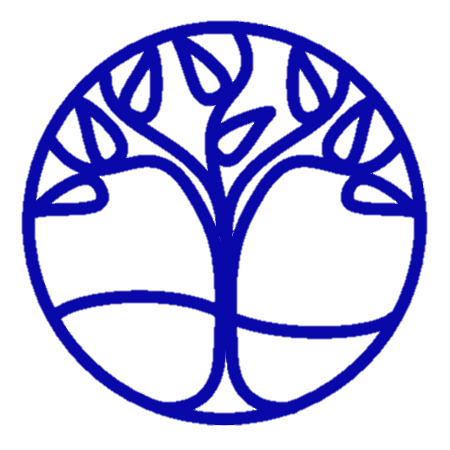 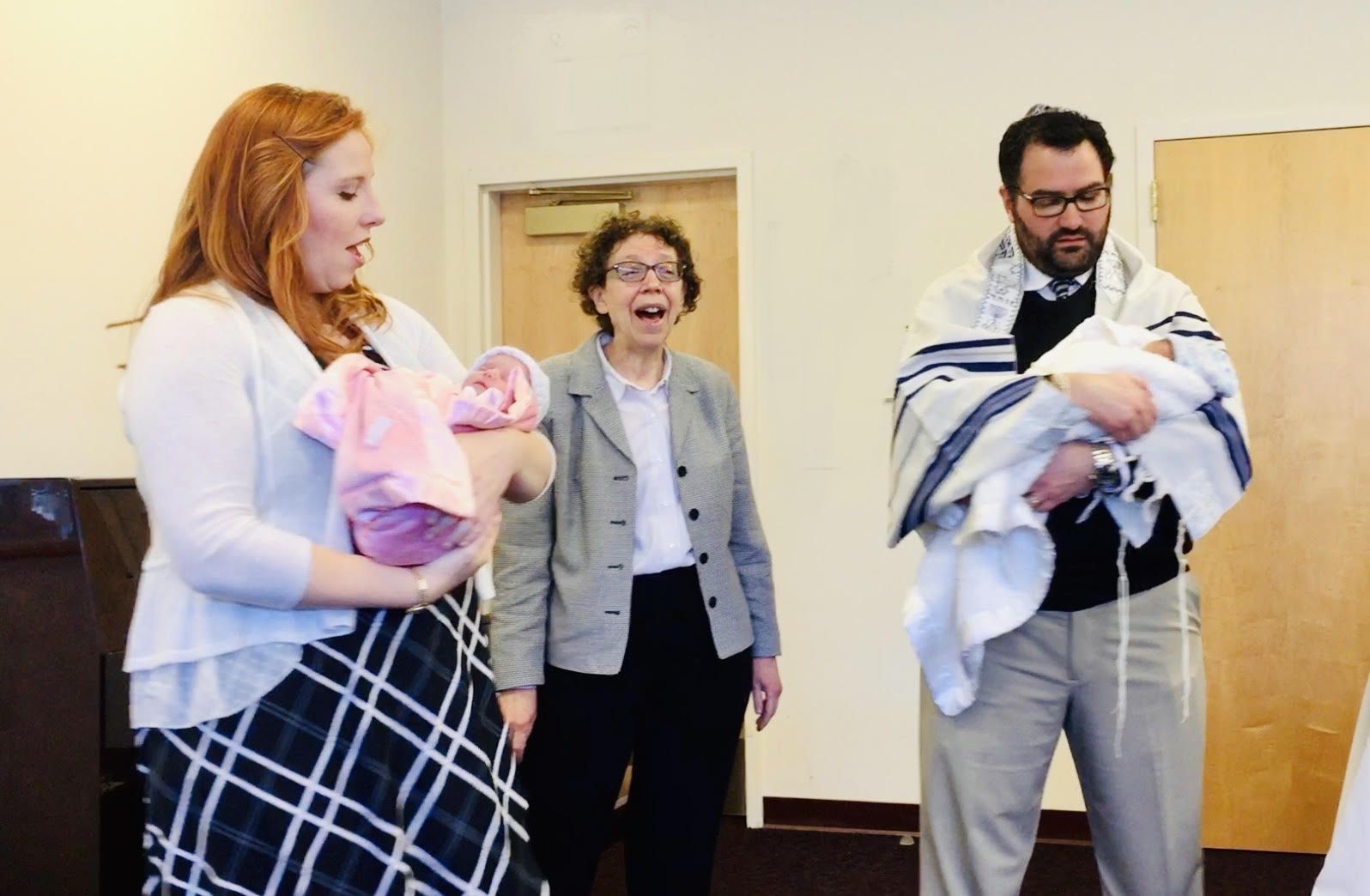 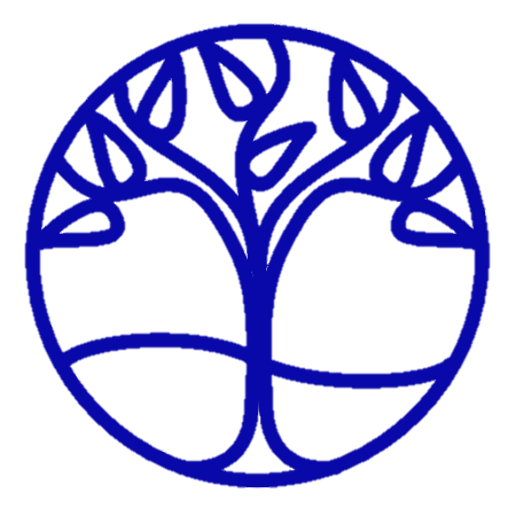 Melanie Aron, Rabbi Emerita 
Congregation Shir Hadash, Los Gatos
Thank you to OUR Rabbi Einstein! with love, The Roman Family
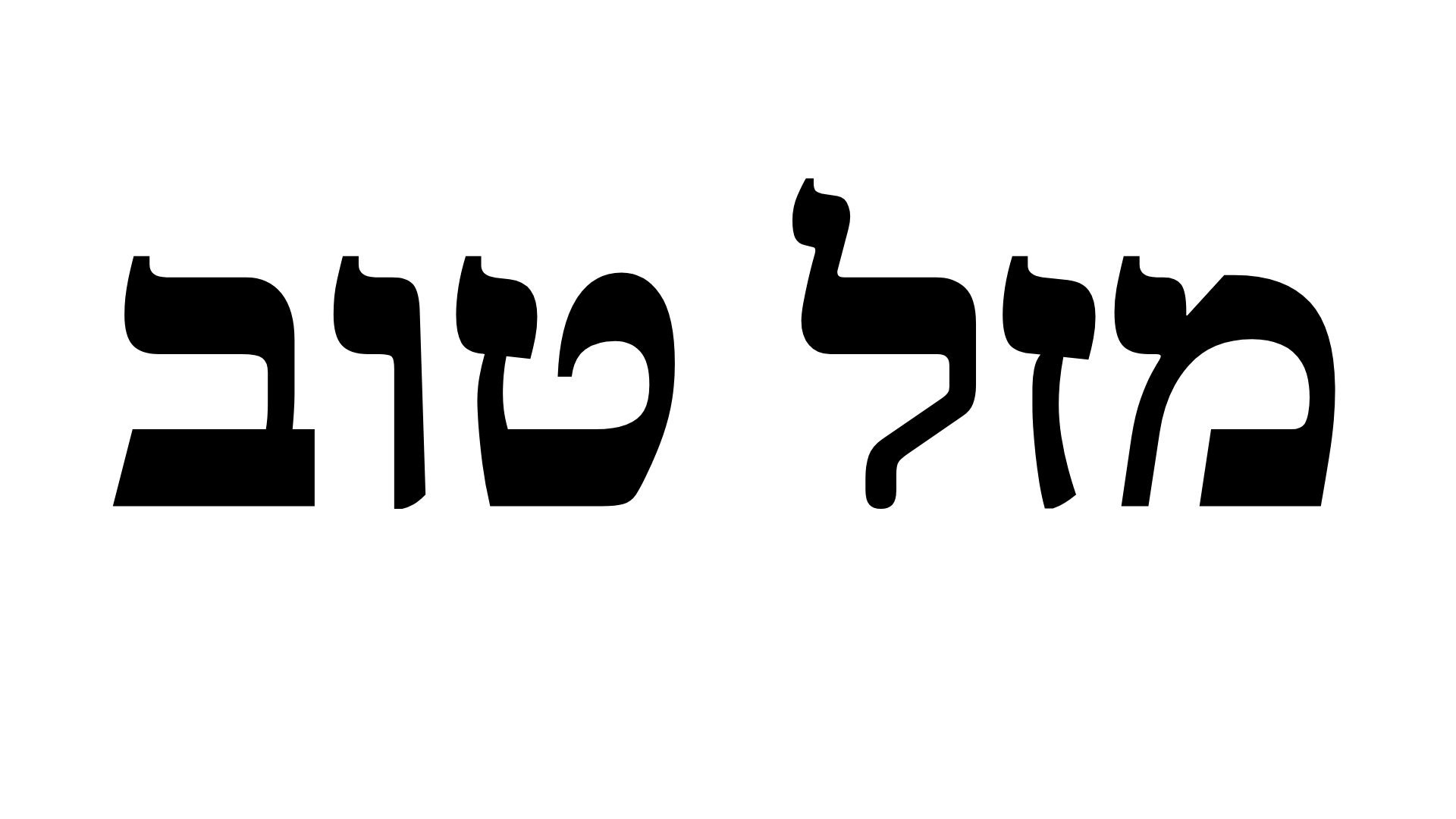 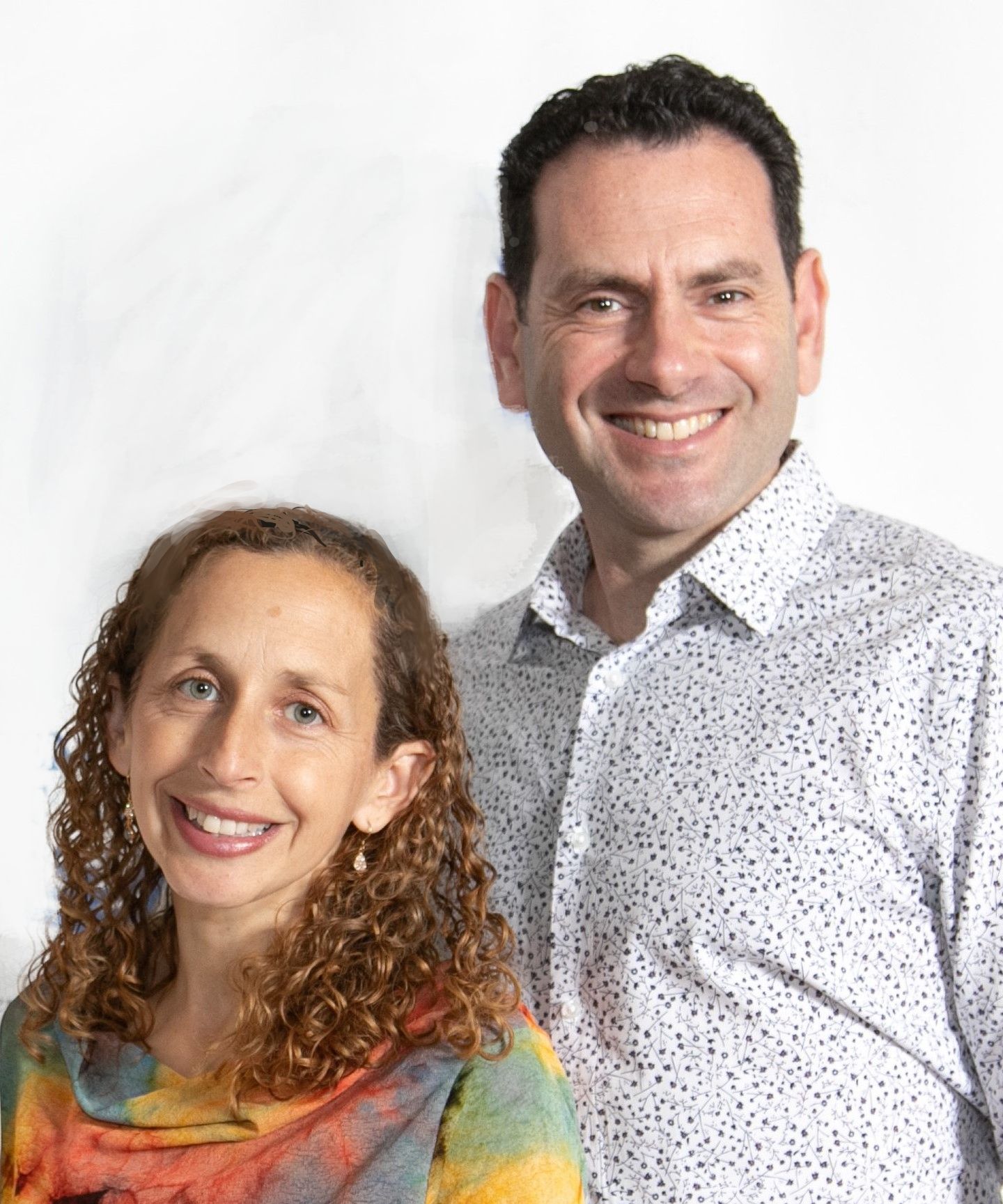 With admiration and appreciation for your dedication to the 
Orange County Jewish community, and beyond.
Rabbis Gersh Zylberman and Rayna Gevurtz
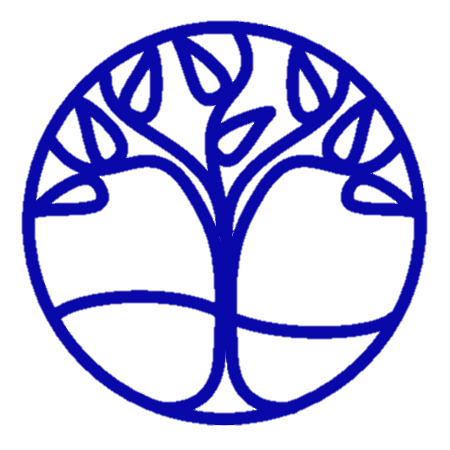 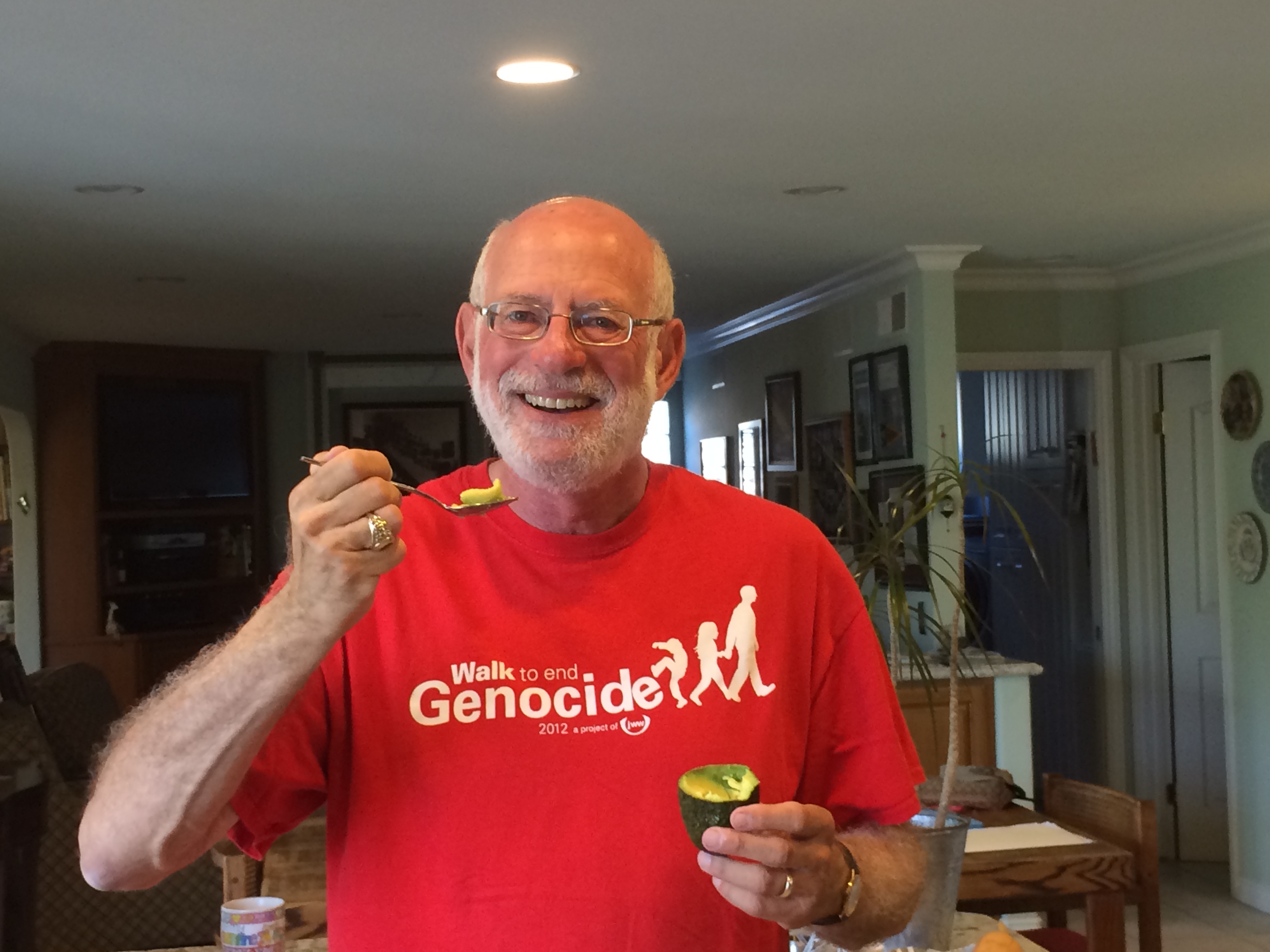 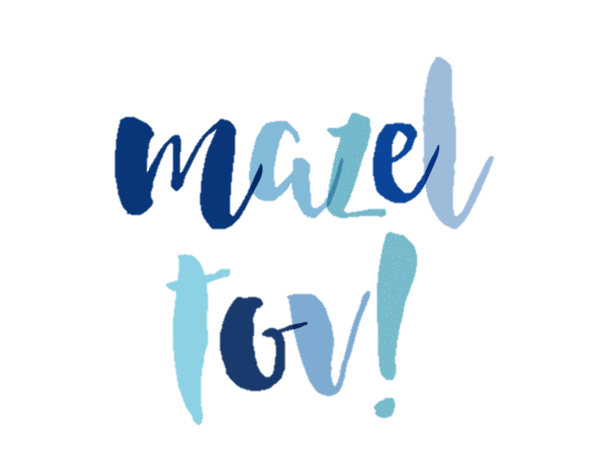 on this great honor,
Rabbi Steve!
Vicky Farhi, Dru Greenwood & Kathy Kahn
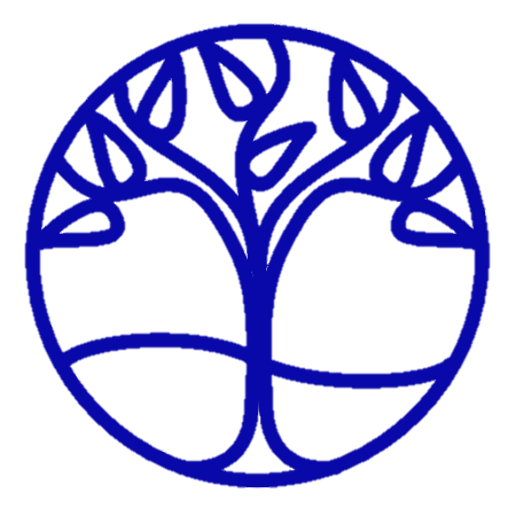 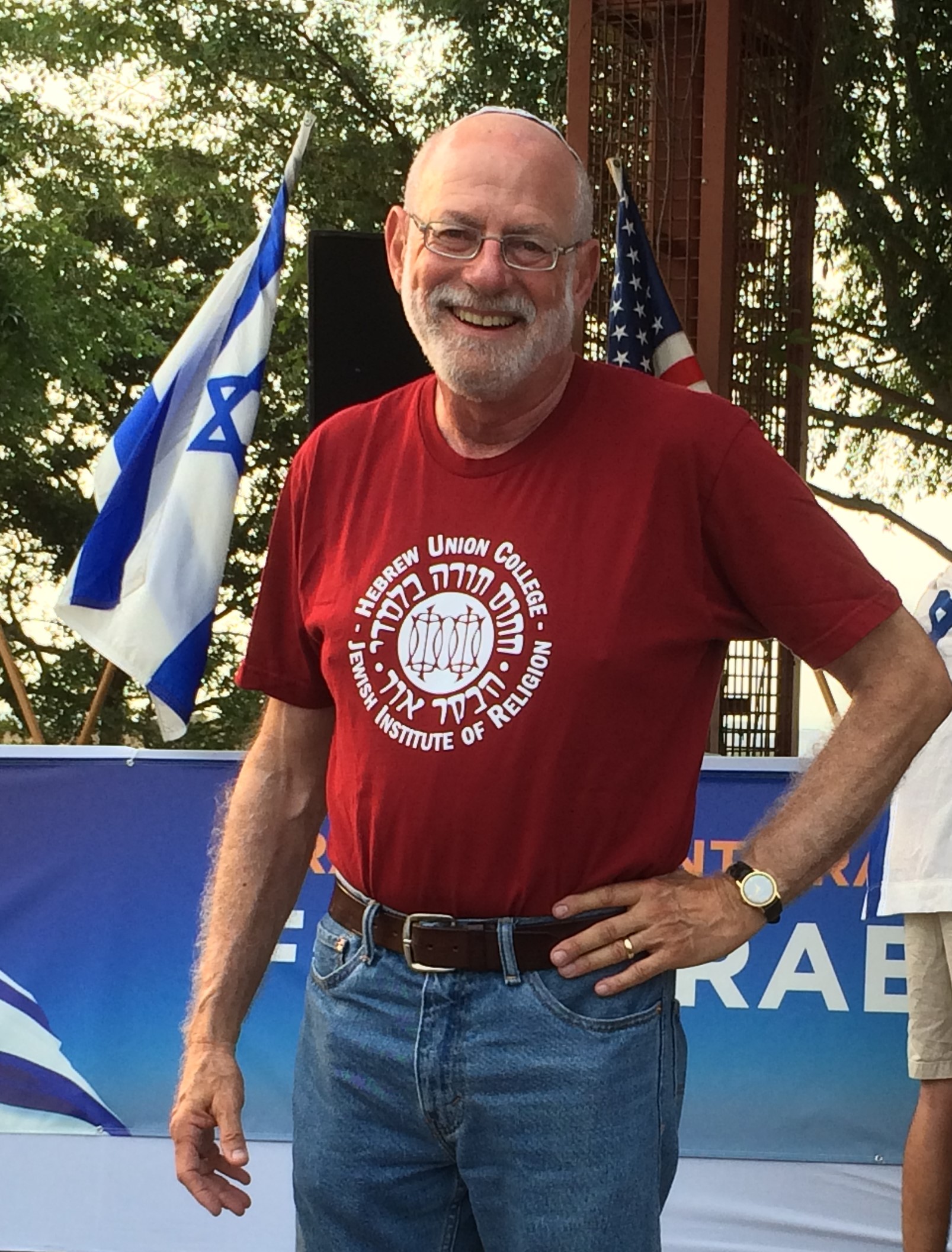 Steve
parent to myriads,
dearest friend
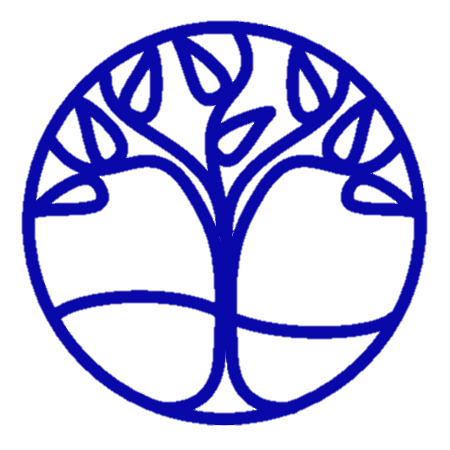 Love, Lydia & Ben
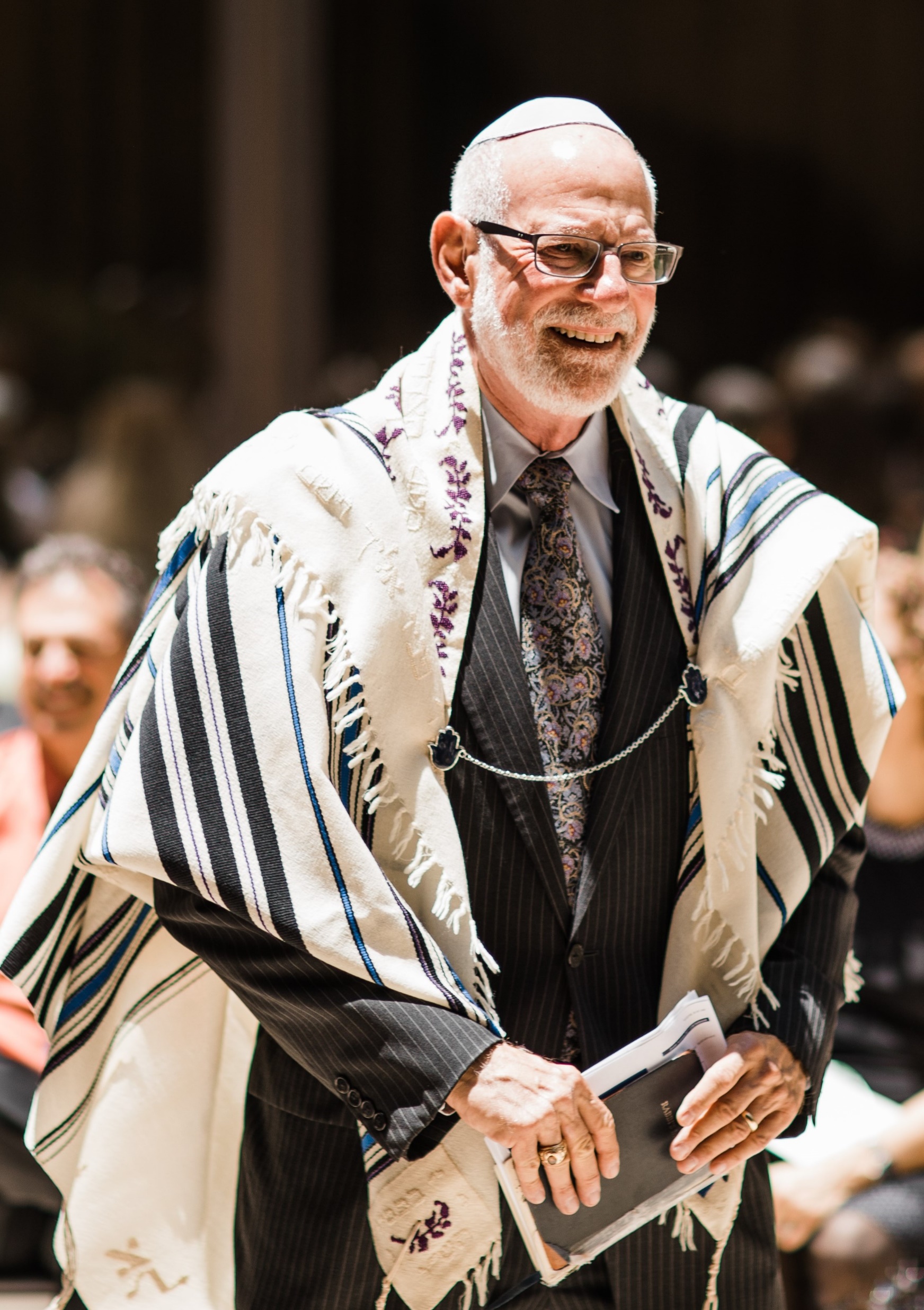 Mazel tov to my beloved Brother-in-Law
Like our patriarch Abraham, you model welcoming all with an open heart.
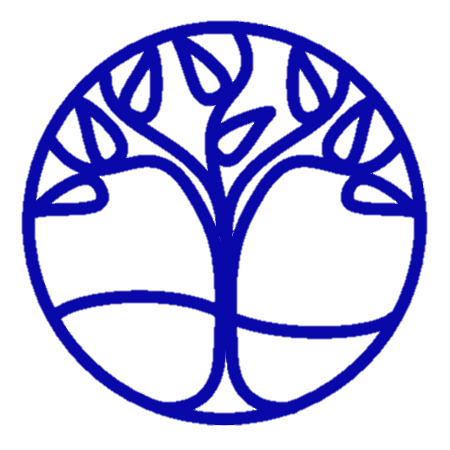 Love,
Honey
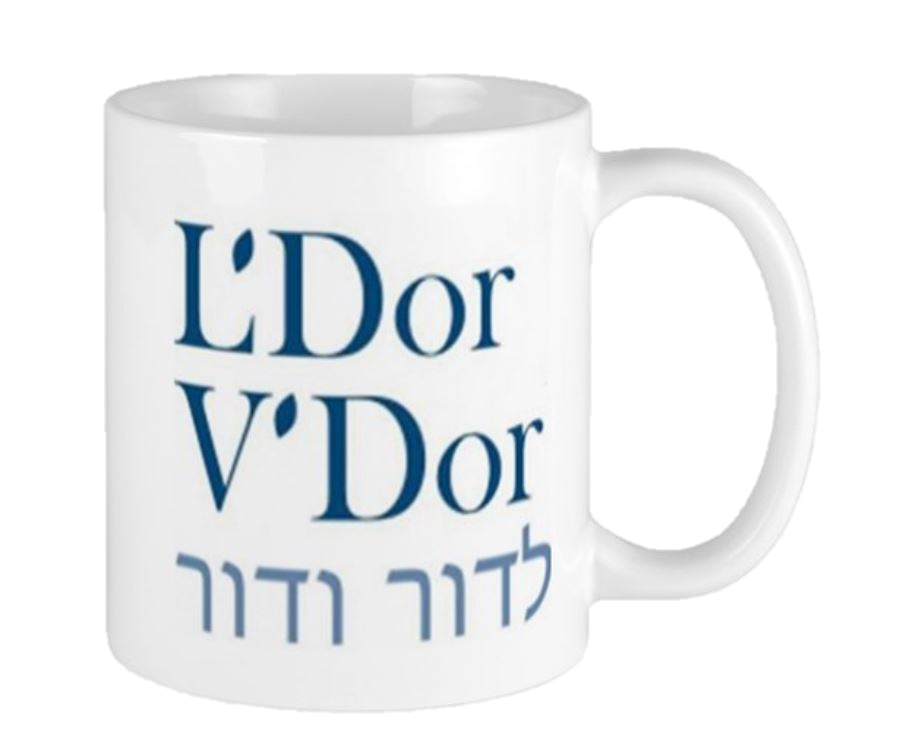 RAV EINSTEIN!
with admiration from the “Coffee Shop Rabbi”
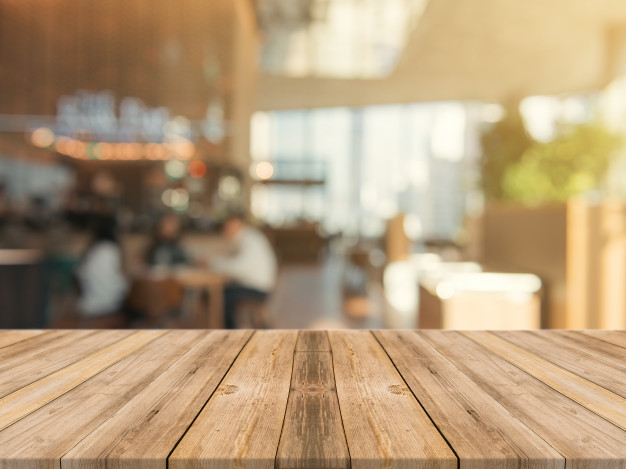 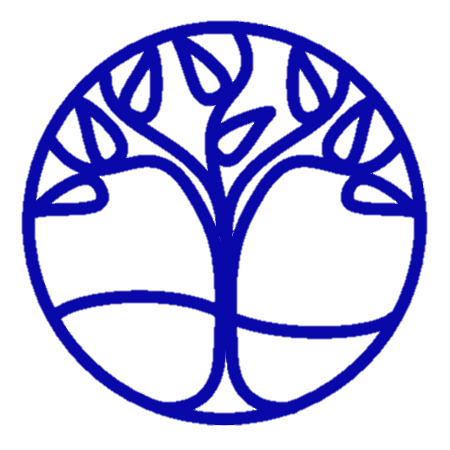 Rabbi Ruth Adar
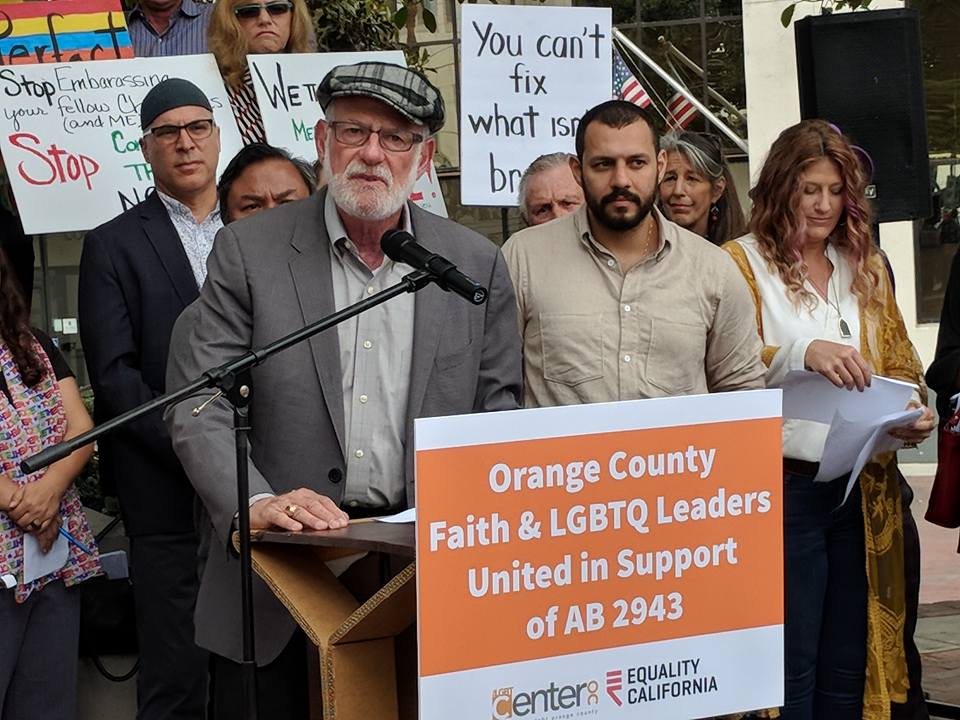 Rabbi Steve -
"He who walks with integrity and practices righteousness, speaks the truth from his heart."
(Psalm 15:2)
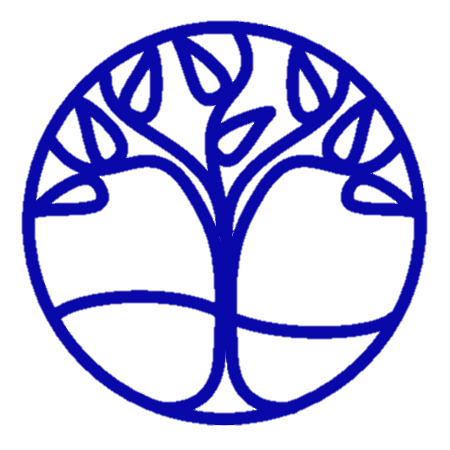 Rabbi Nico Socolovsky
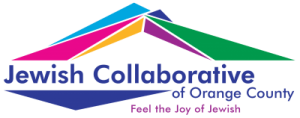 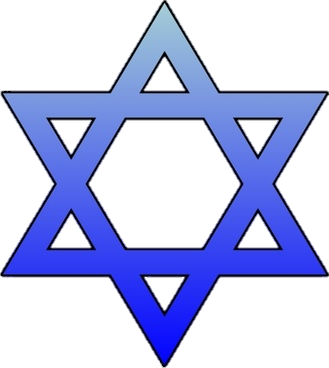 Rabbi Stephen EinsteinKOL HAKAVOD
for all you’ve done to bring holiness and meaning to the lives of others!
We honor the 
life-long work of Rabbi Stephen Einstein -  a beacon of light in Orange County for justice activism, interfaith relations & kiruv.
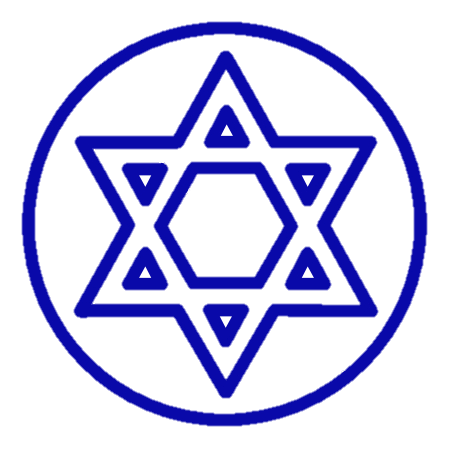 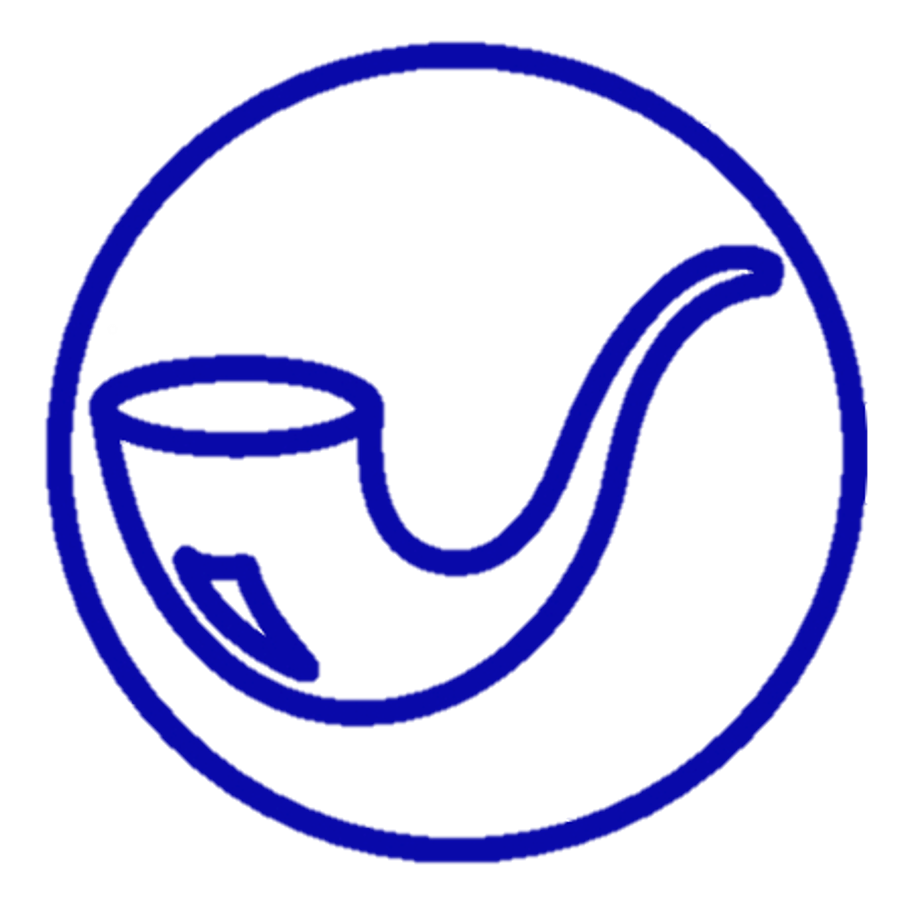 Rabbi Marcia Tilchin & the Collaborative Team
Rabbi Warren Levy
Now it is our turn to say Mazel Tov to you, dearest Rabbi Einstein.
Stephen is an inspiration as my teacher, my colleague and my friend
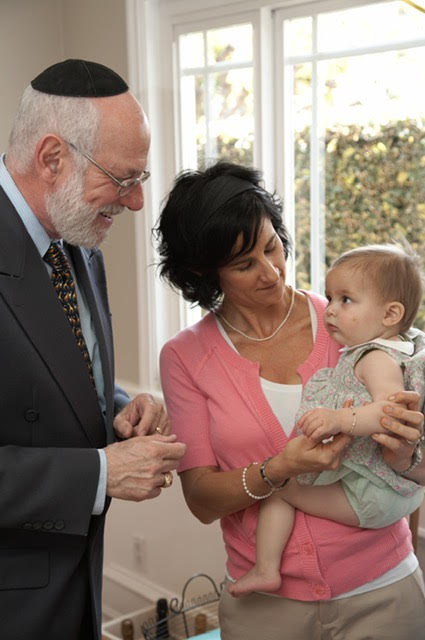 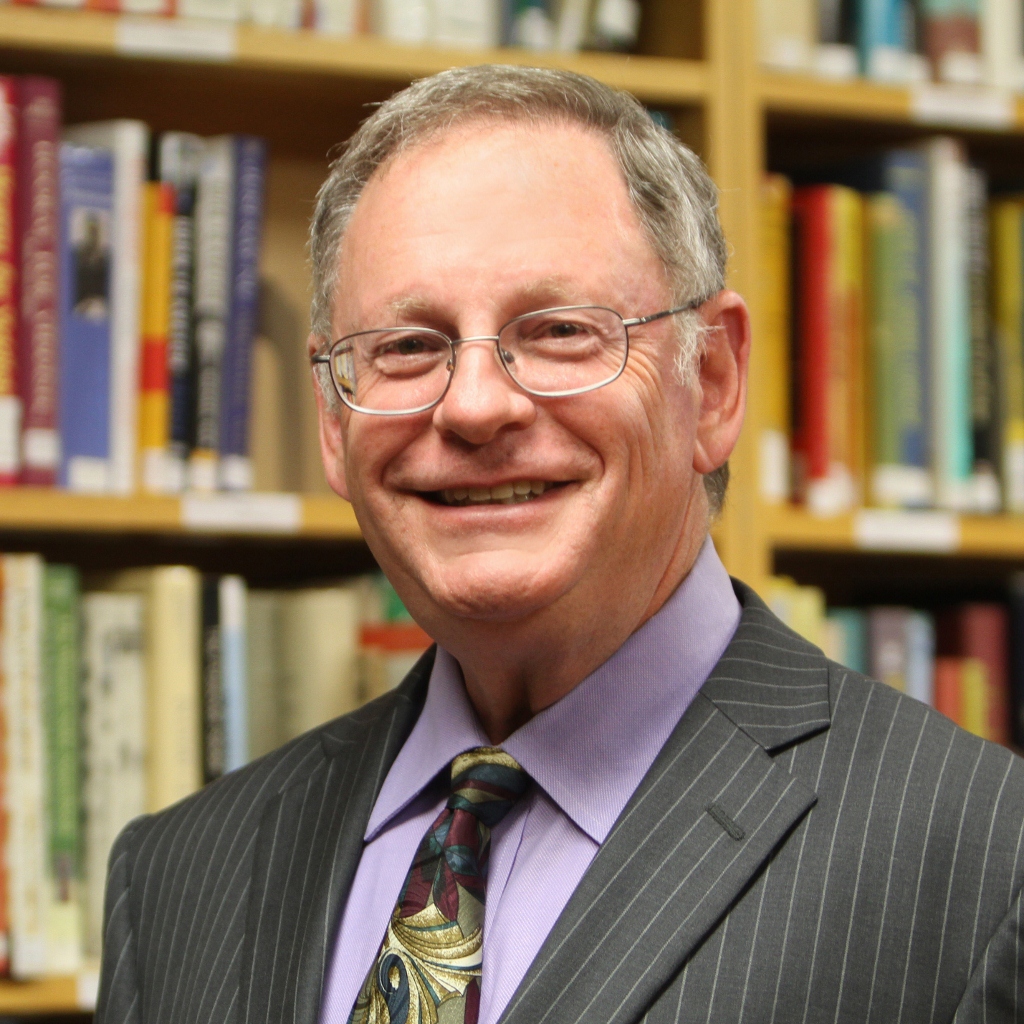 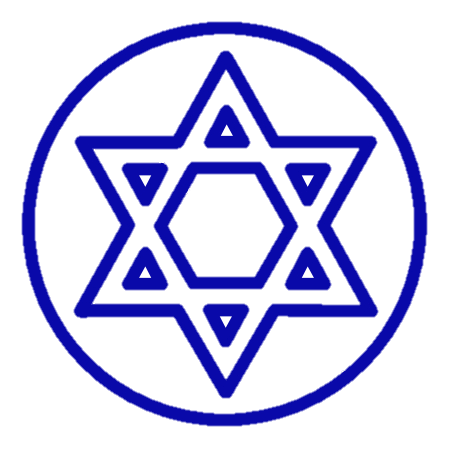 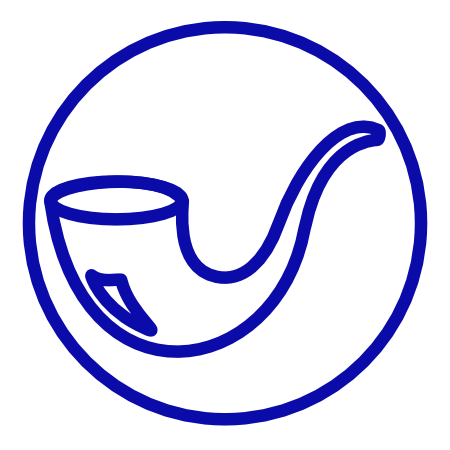 The Matusoff Family
Rabbi Mike and Sonia Lotker
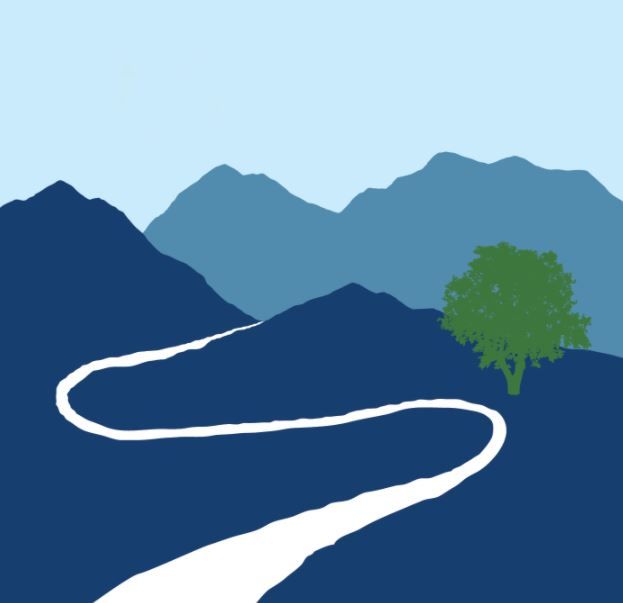 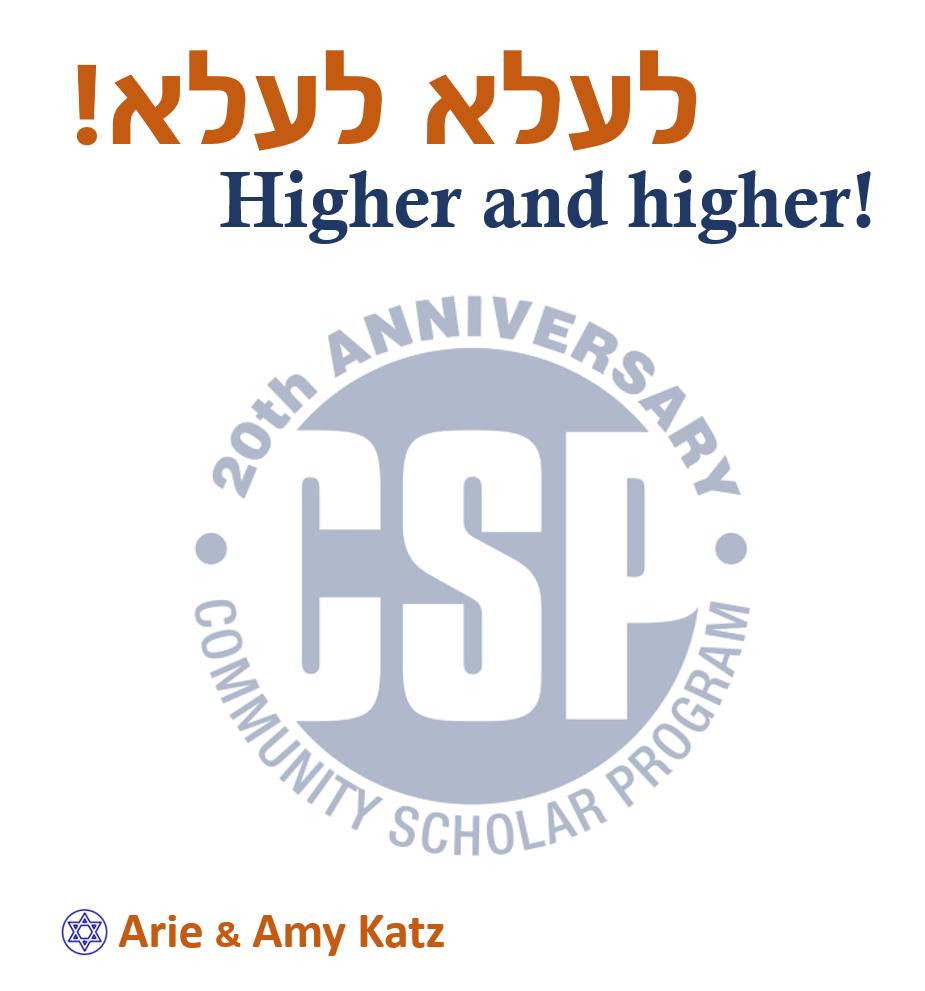 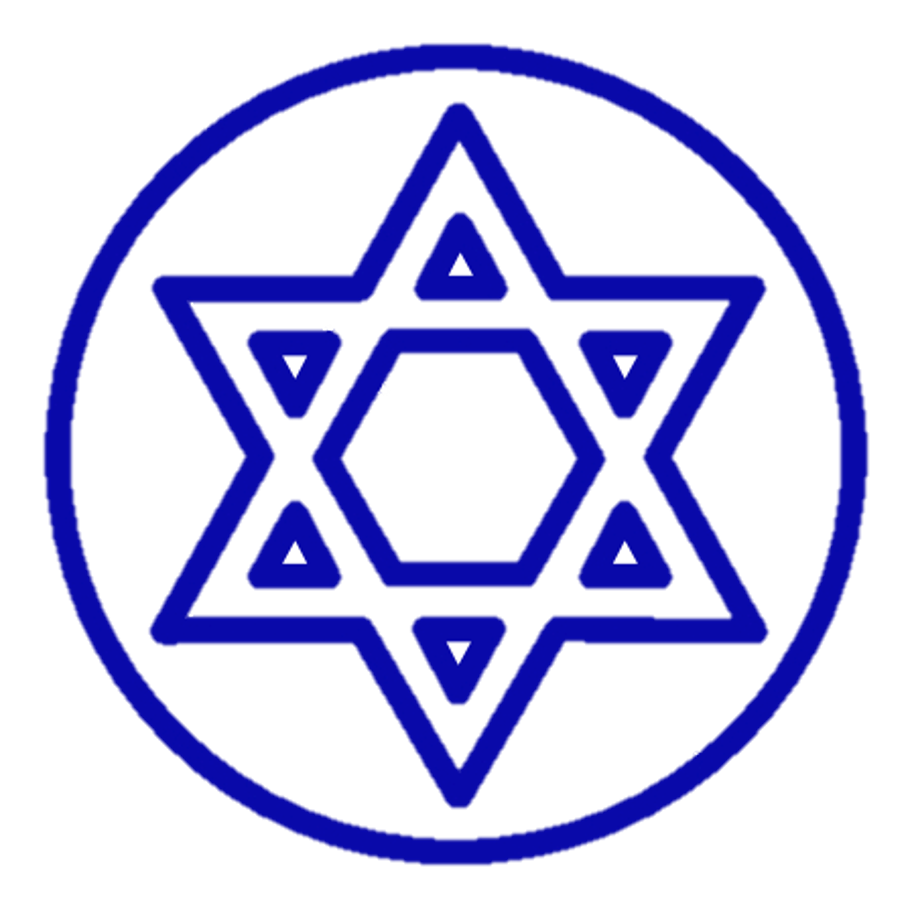 Rabbi Steve Einstein Consummate Mensch and Trailblazer for Outreach
Rabbi Alan Henkin & Susana Castillo
Congratulations to my teacher and friend, 
Stephen Einstein!
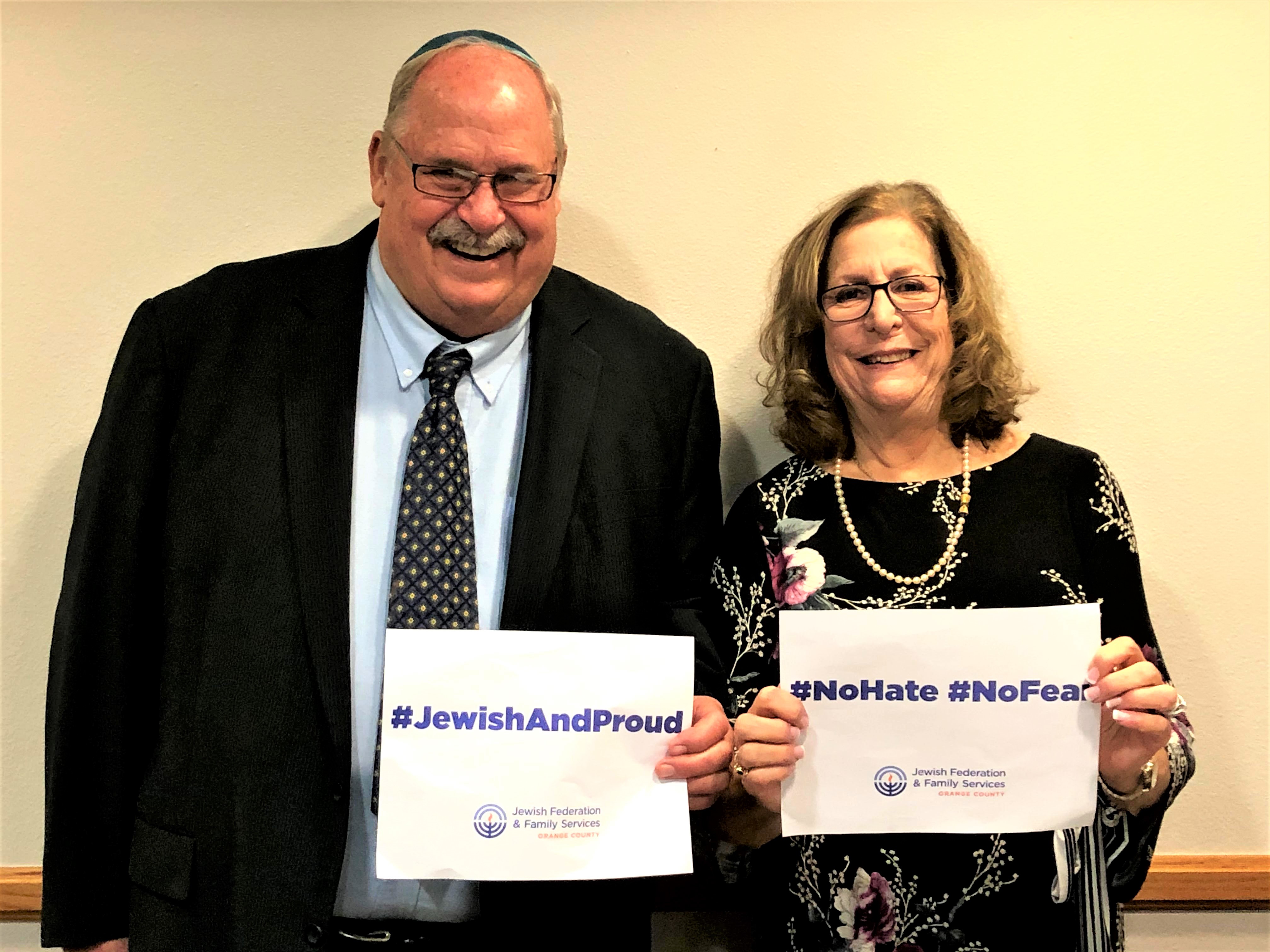 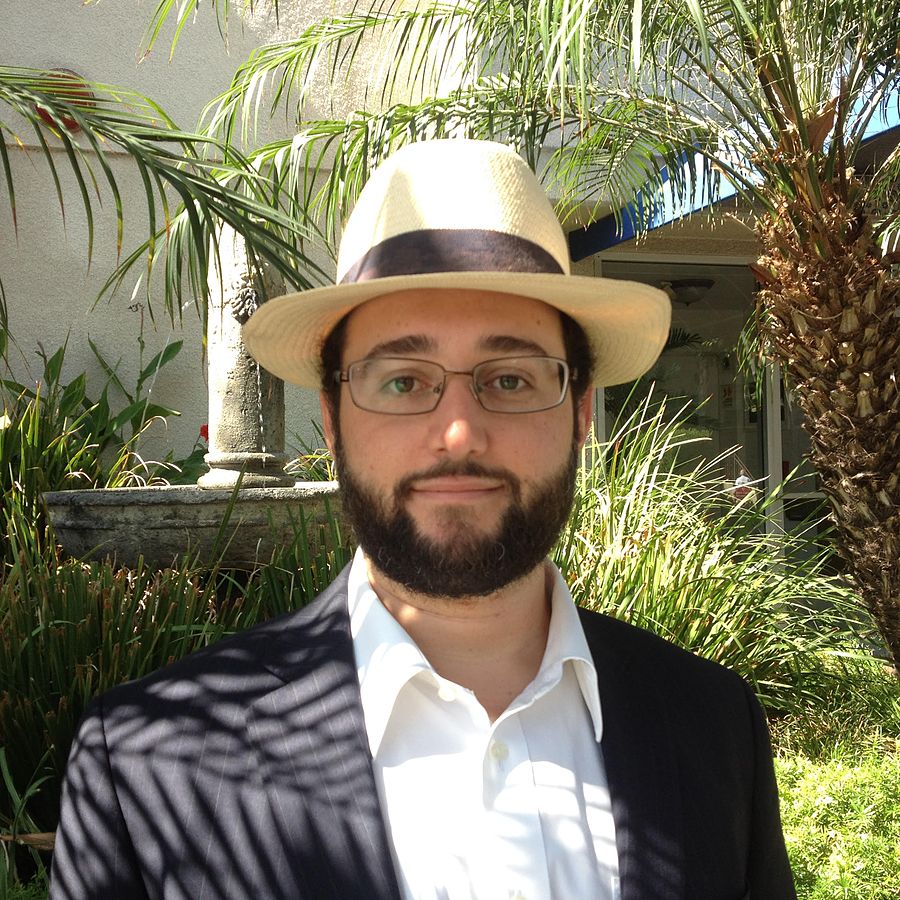 Our Rabbi…Our Teacher…
Our Friend…Mazel Tov!
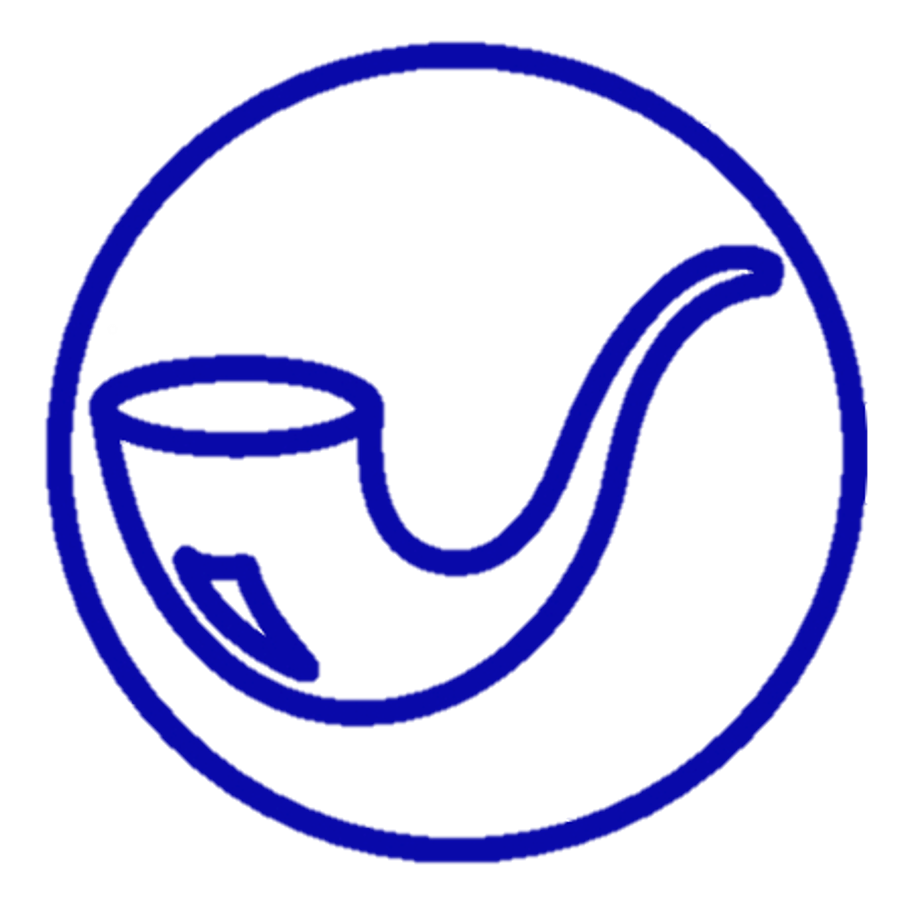 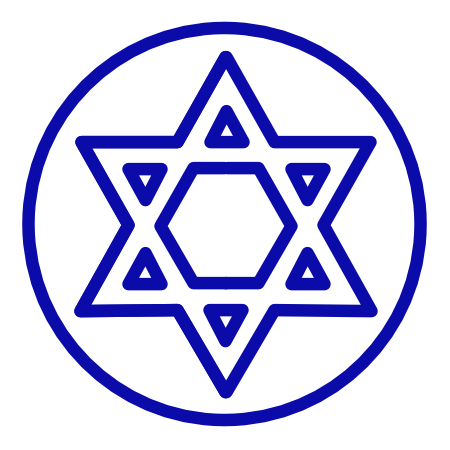 Justin &  Leslie Wheatley
Rabbi Jason Rosner
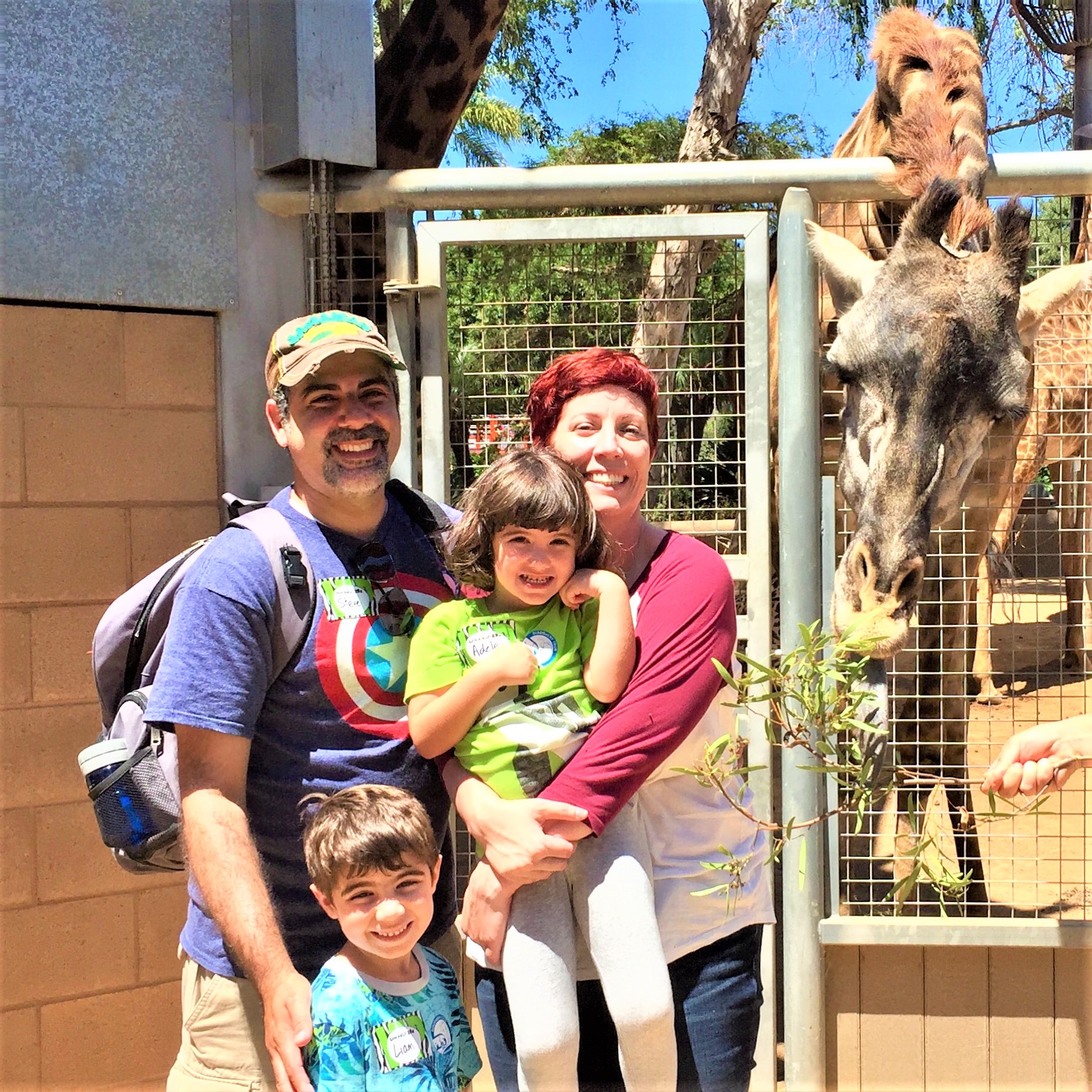 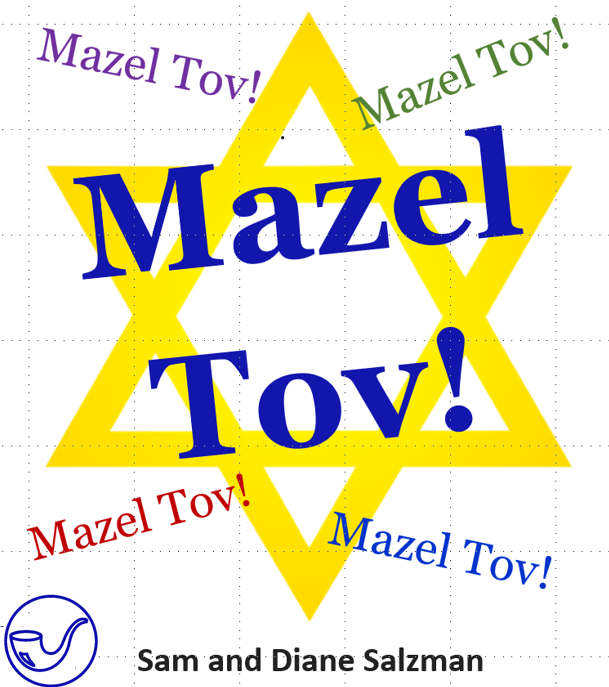 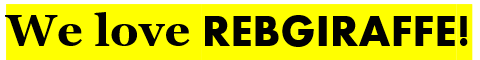 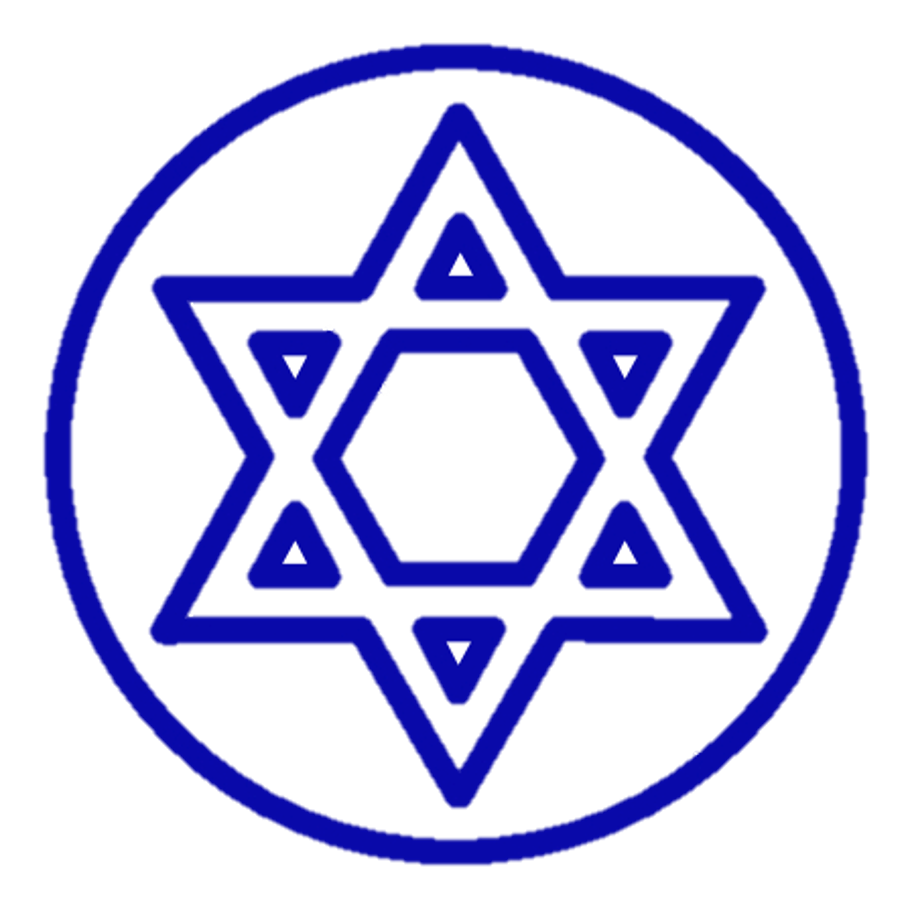 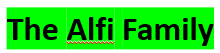 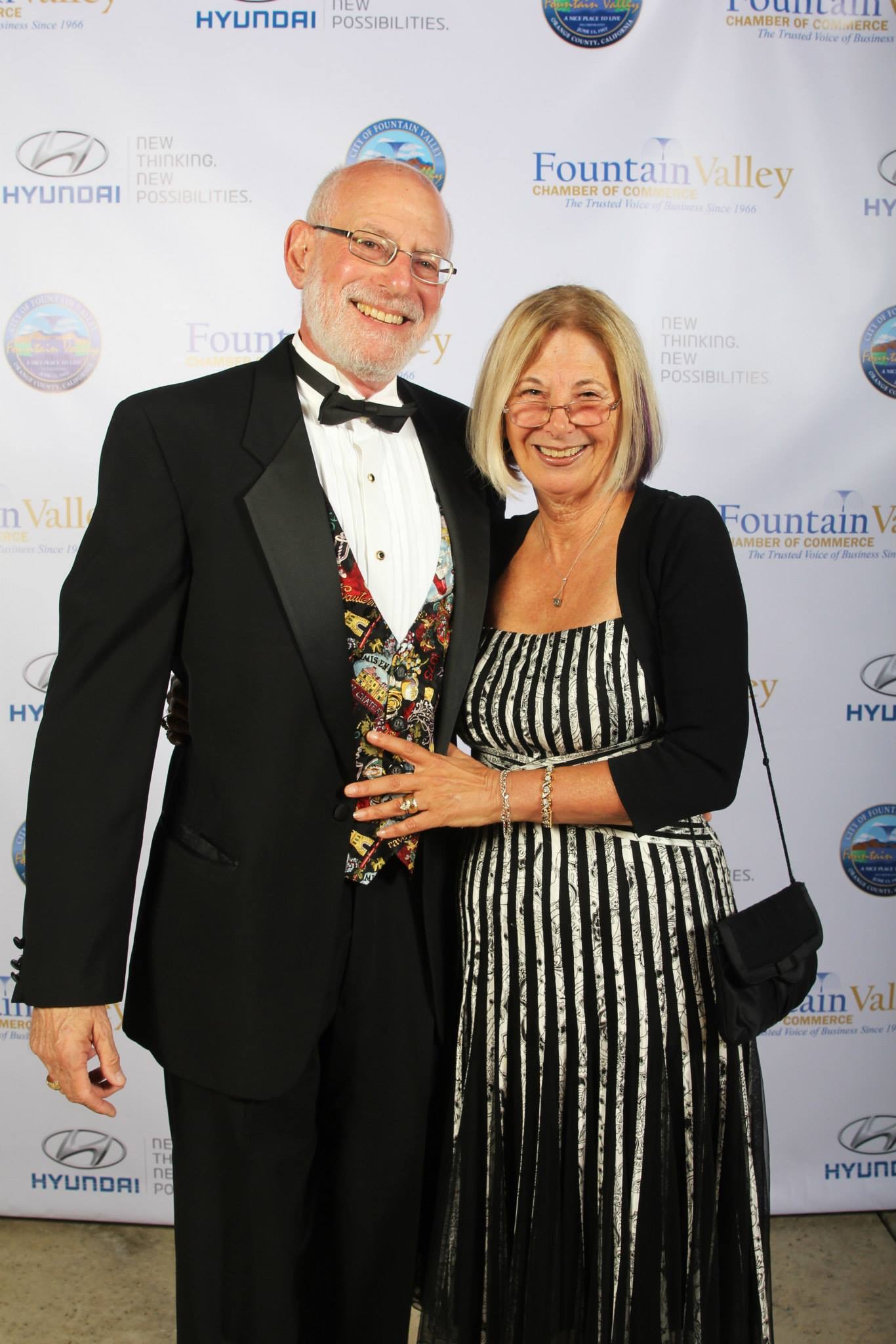 Thank you, Rabbi Steve. You are a gift & a gem!
Rabbi - You and Robin
are, and have been, a
gift to the Orange County Jewish community in many meaningful ways.
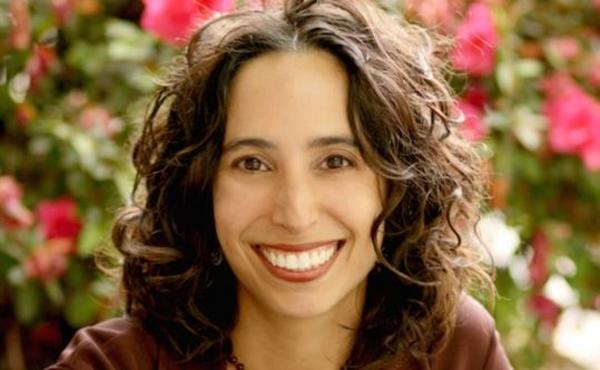 Rabbi Michelle Missaghieh
Temple Israel of Hollywood
S’gan Em Bet Din of SCCBD
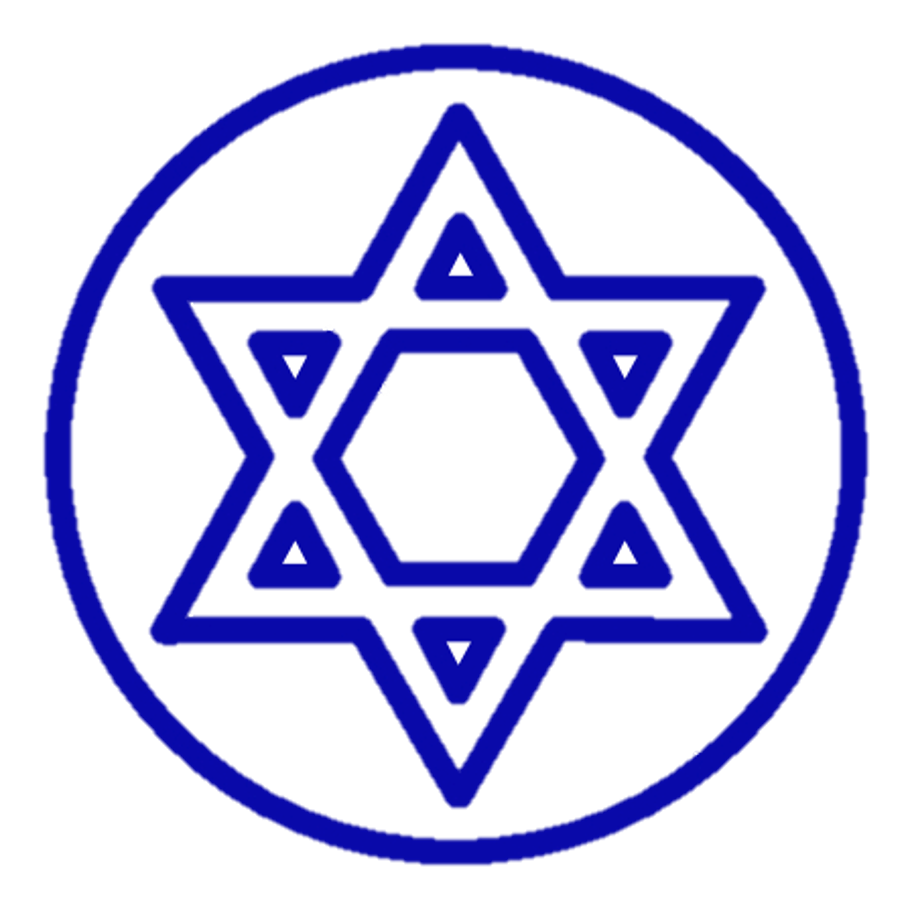 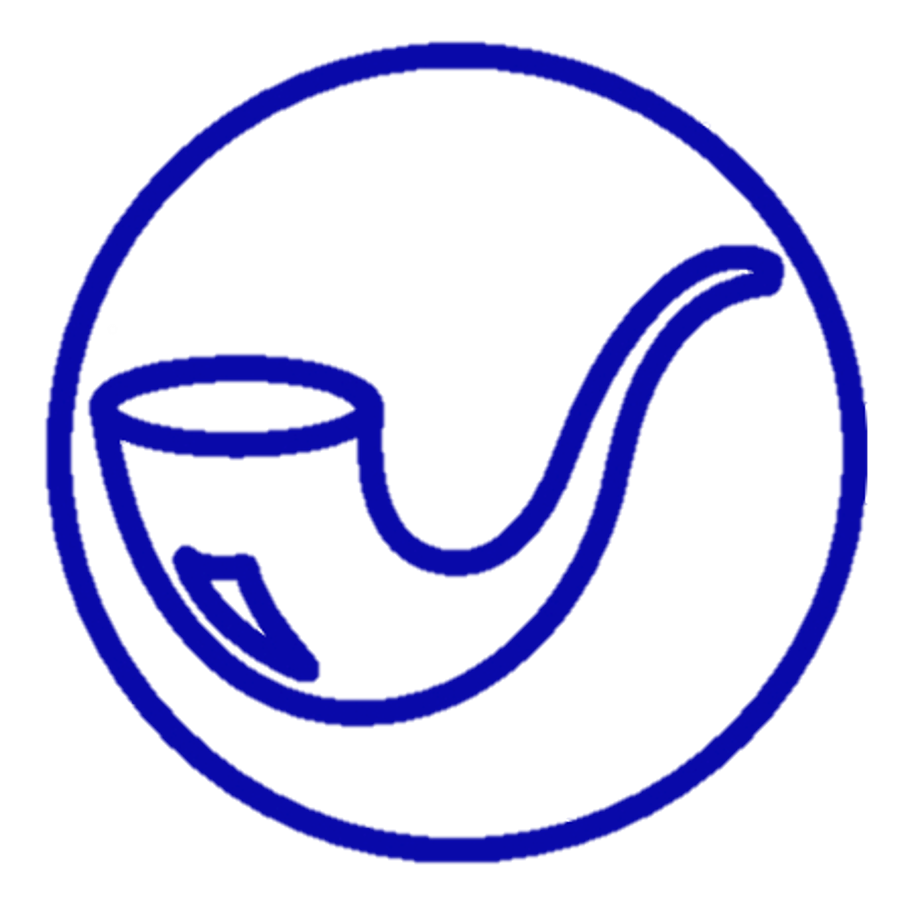 Martin and Tamar Brower
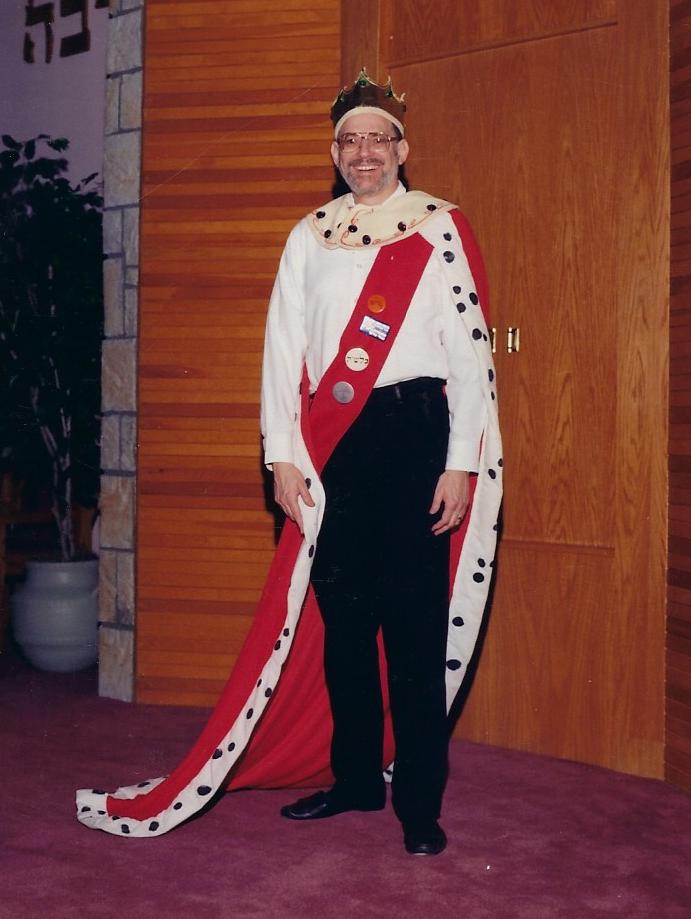 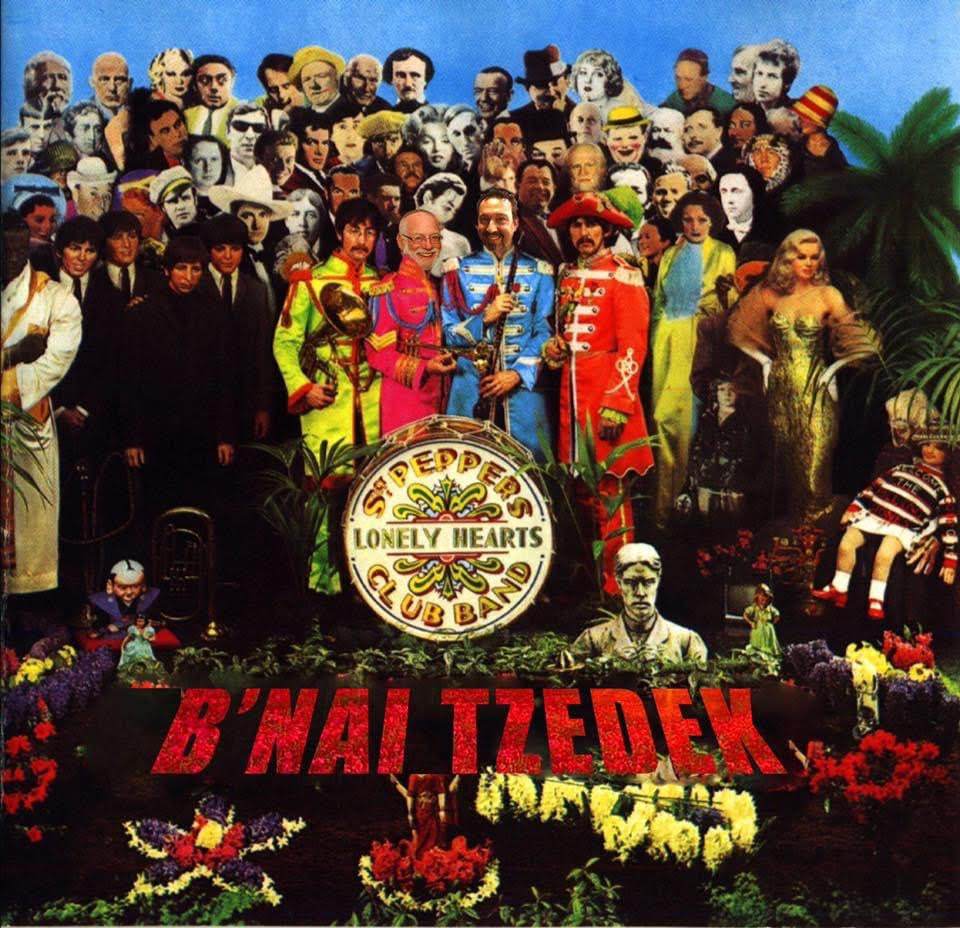 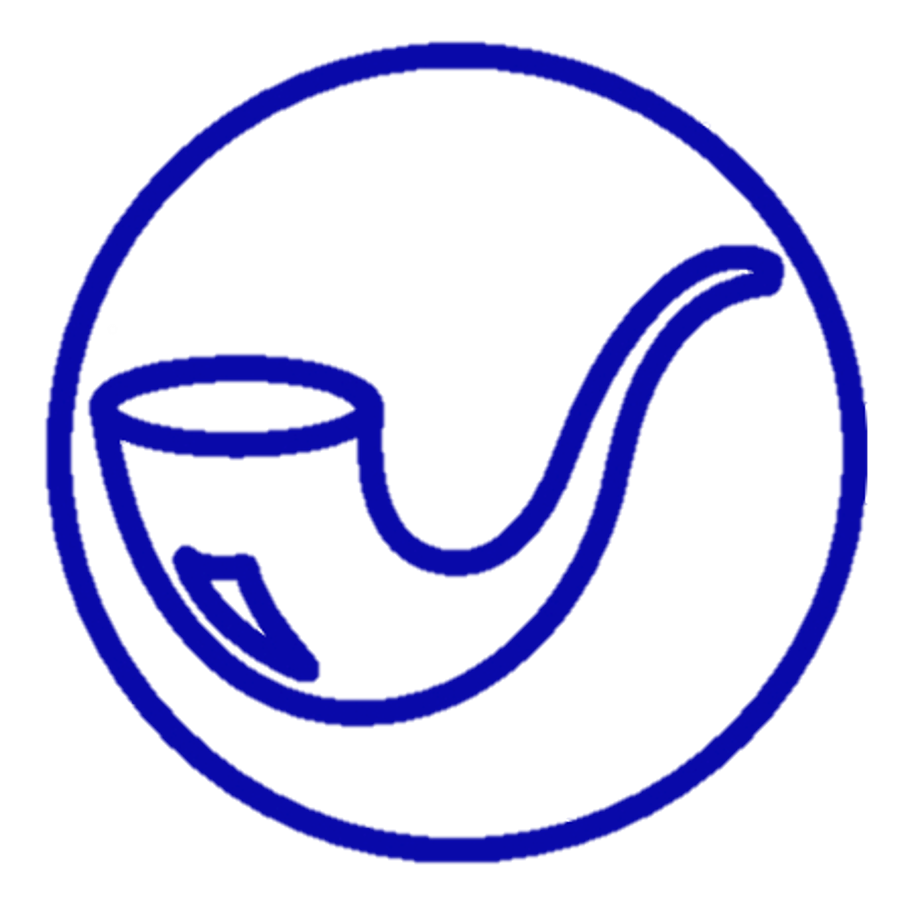 Mazel Tov, 
 Uncle Steve! 
 We        you!
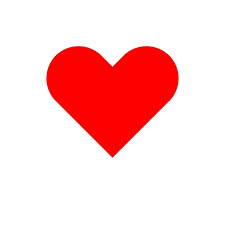 Josh, Jessica and Amy, Sarah, Micah, Gabrielle and David
Cantor Natalie Young and Rabbi David N. Young
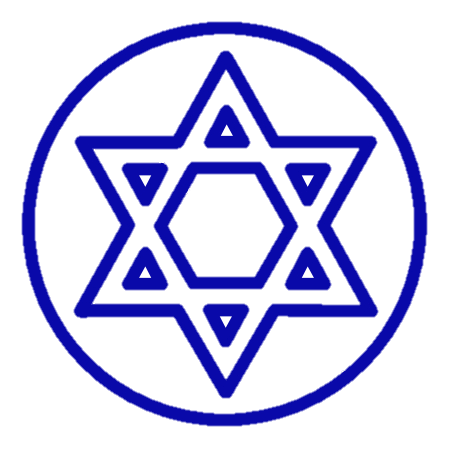 Stephen Einsteinan outstanding Rabbi, Dayan & Leader
עֲשֵׂה לְךָ רַב, וּקְנֵה לְךָ חָבֵר
Find yourself a rabbi,
acquire a friend  (Avot 1:6)
MAZEL TOV!
My Rabbi and Friend!
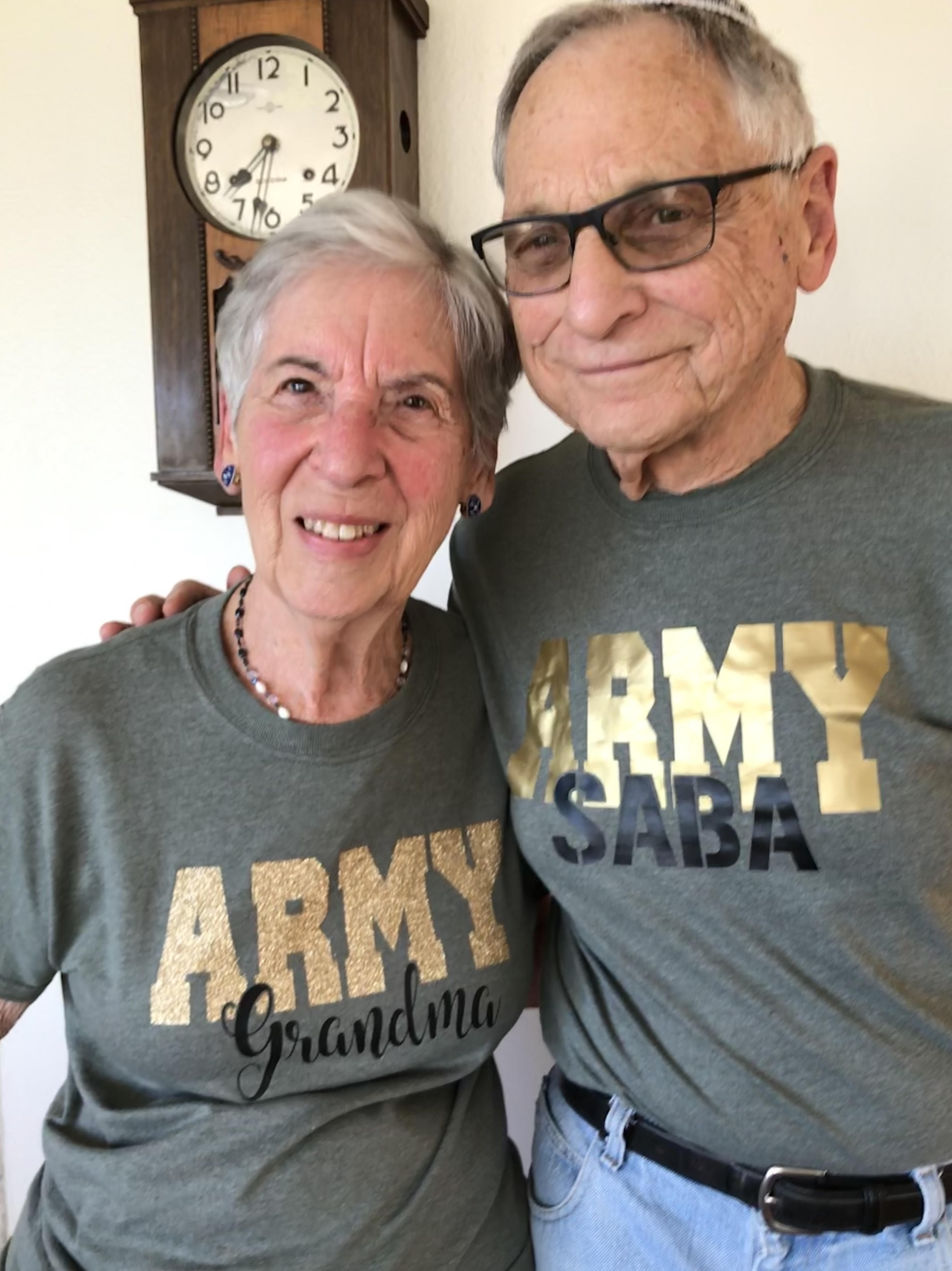 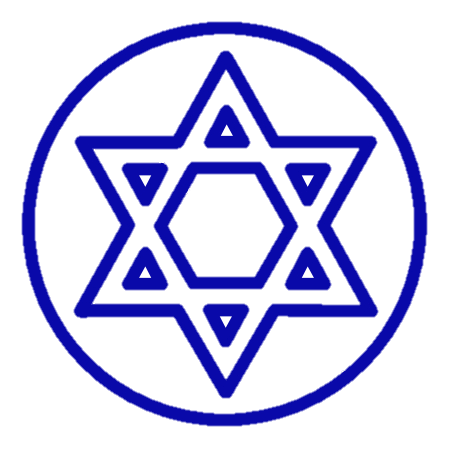 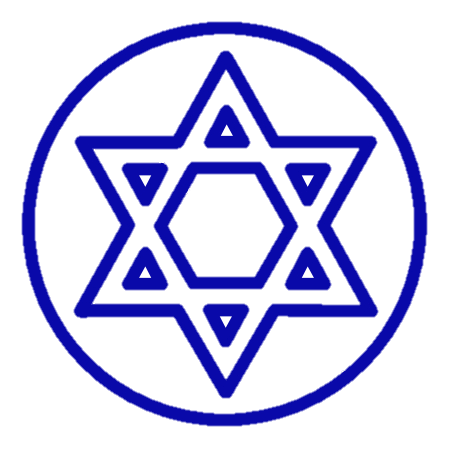 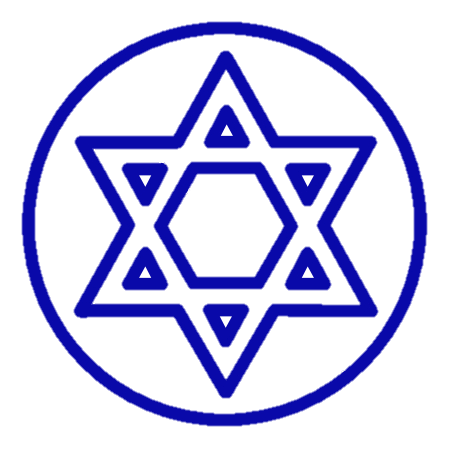 Rabbi Richard Steinberg
Frances & Rabbi Jerry Goldstein
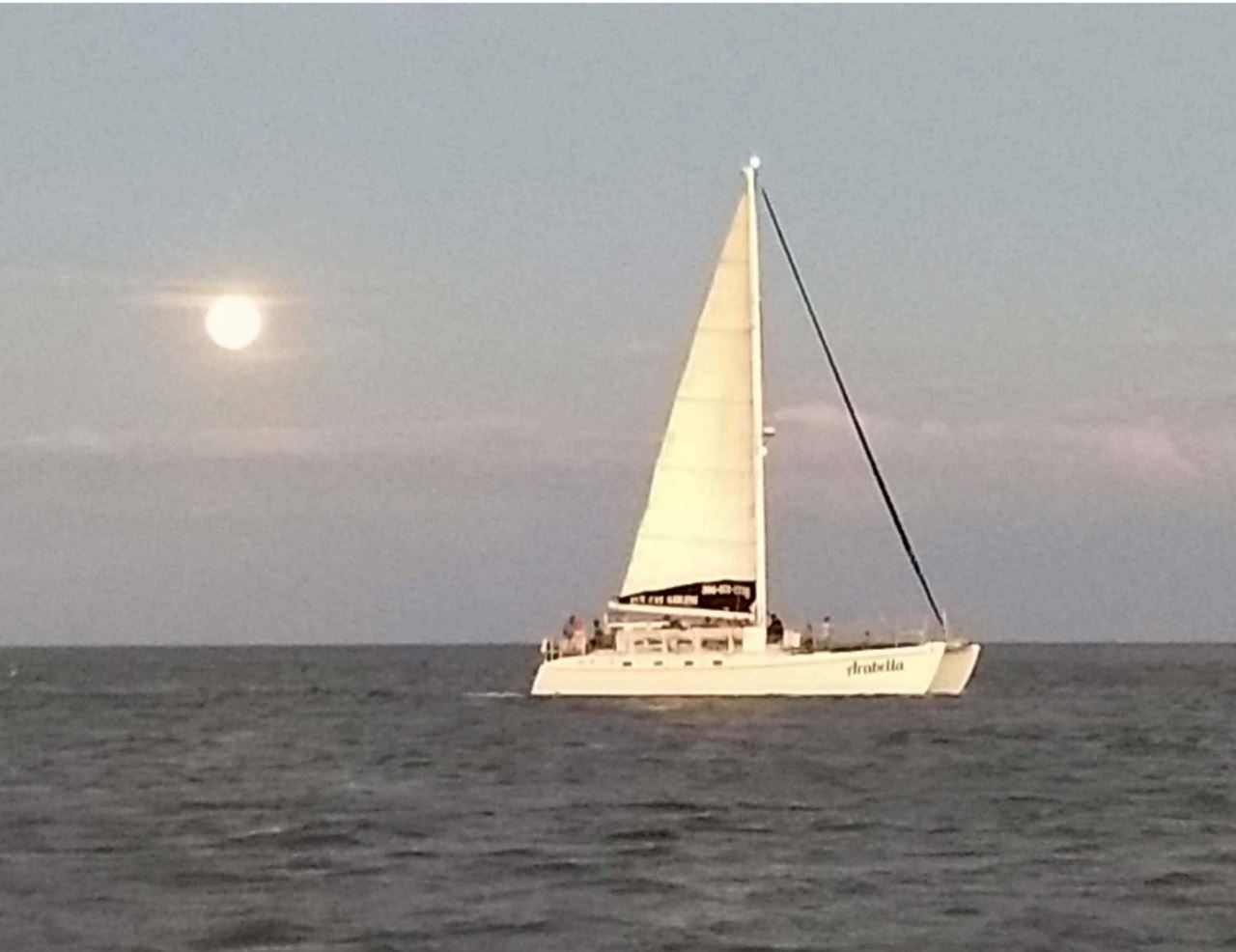 Dad/Zayde:You strengthen us in word and deed.
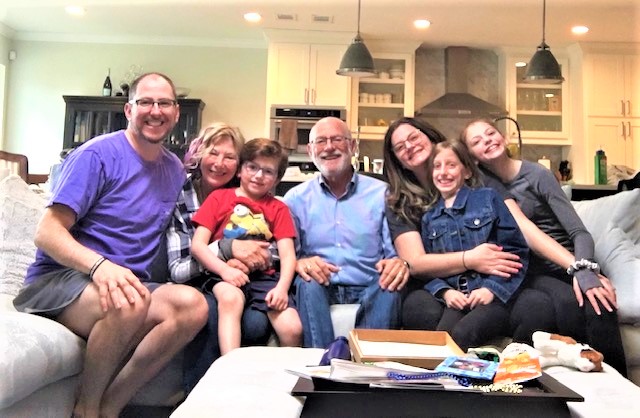 "You can't control the wind, 
but you have always adjusted your sails."
Love, Gary & Gayle: Joshua, Sarah, Bella, Louisa; Hilary & David: Cohen, Simon; and Daniel
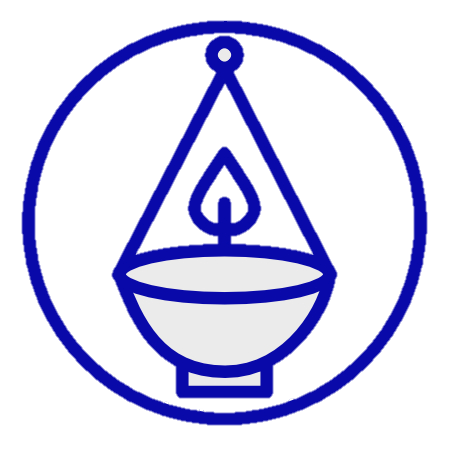 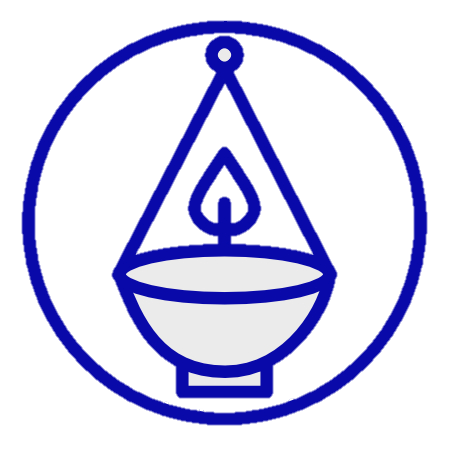 With enduring love,  Heath, Diana, Levyn, Adielle & Asher
Dad – 
We love you and are so proud of you!
Mazel Tov 
from your friends and colleagues at
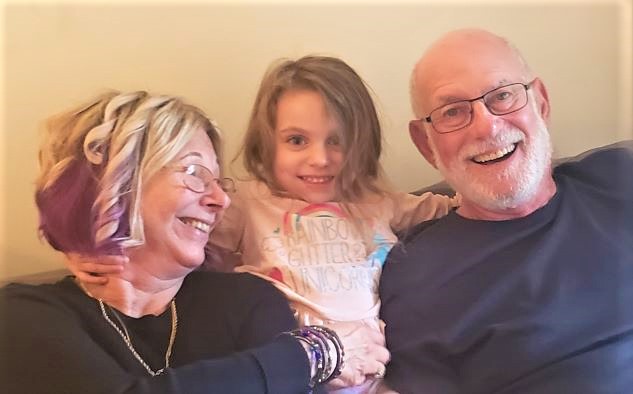 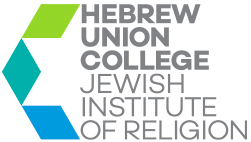 Joshua HoloDean, Jack H. Skirball Campus
Rabbi Dvora WeisbergDirector, HUC-JIR Rabbinical School
Cary DavidsonChair, W. Region Board of Advisors
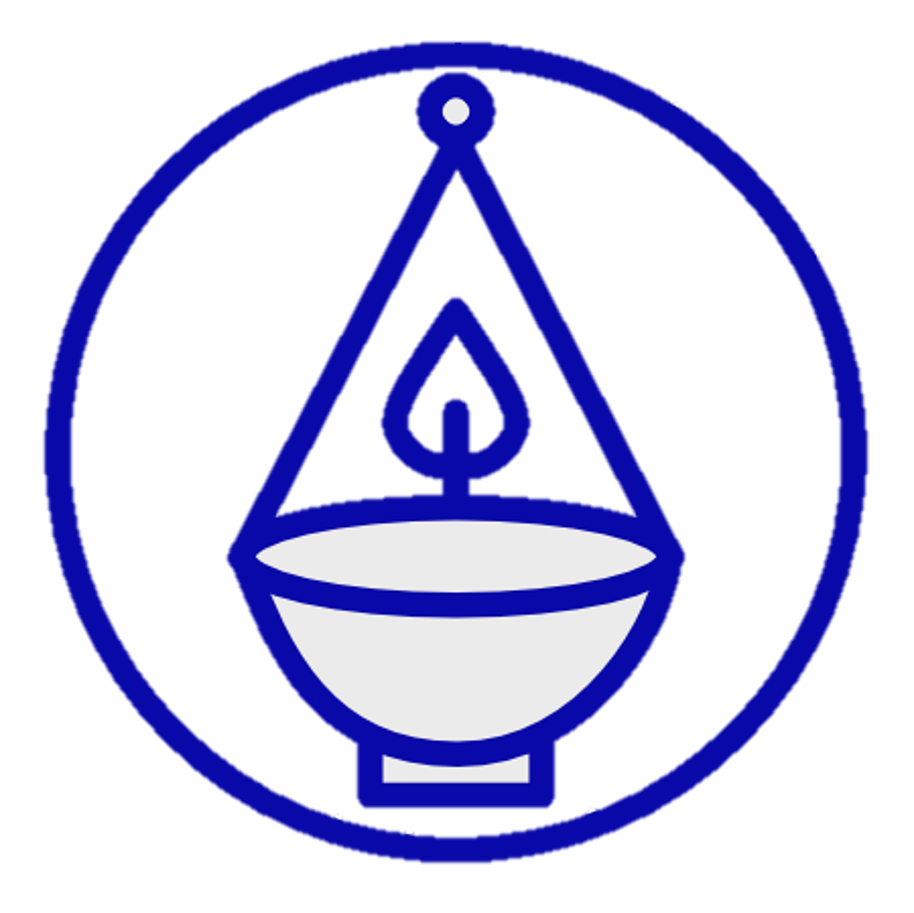 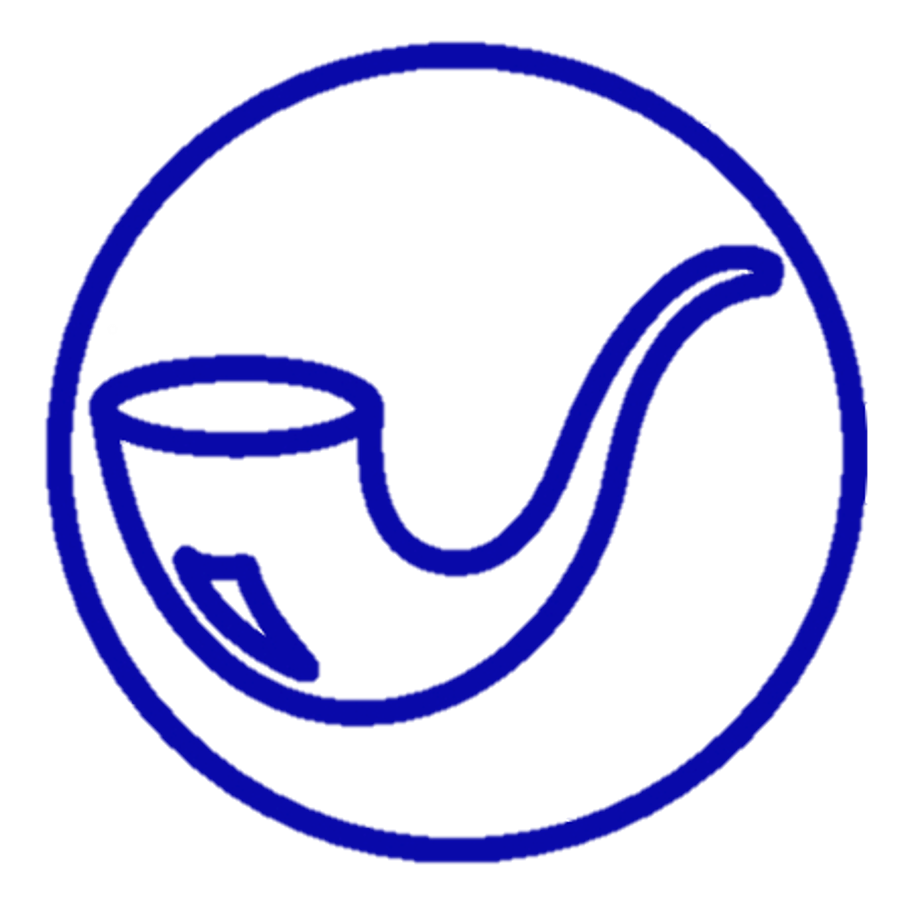 Love, Zack, Jen & Ellery
With deepest gratitude 
for all the gifts you 
bring to the world. 
Kol ha kavod!
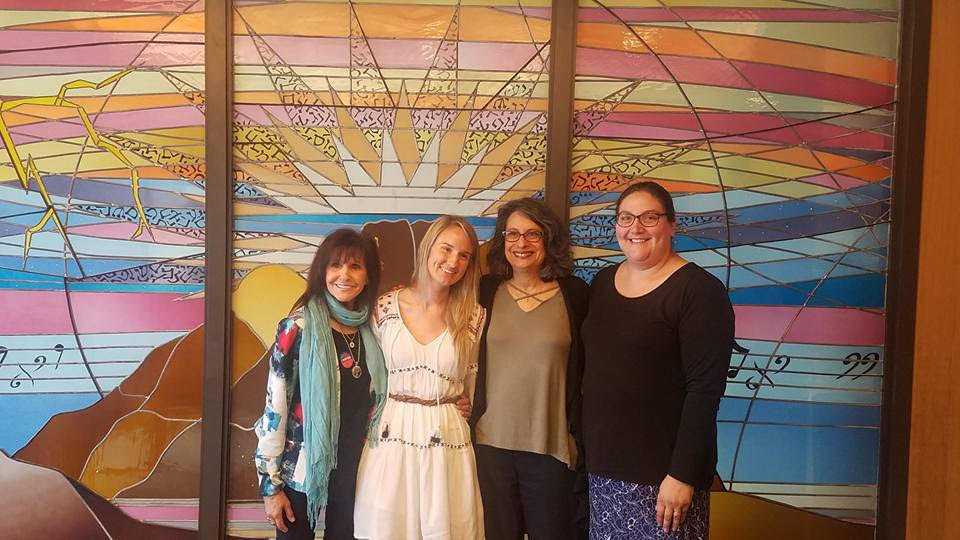 You are an inspiration.
Mazel Tov
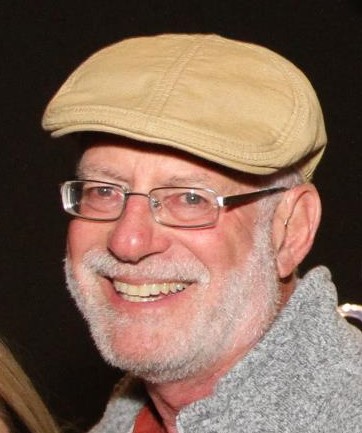 Rabbi Laura Owens & Jack Bender
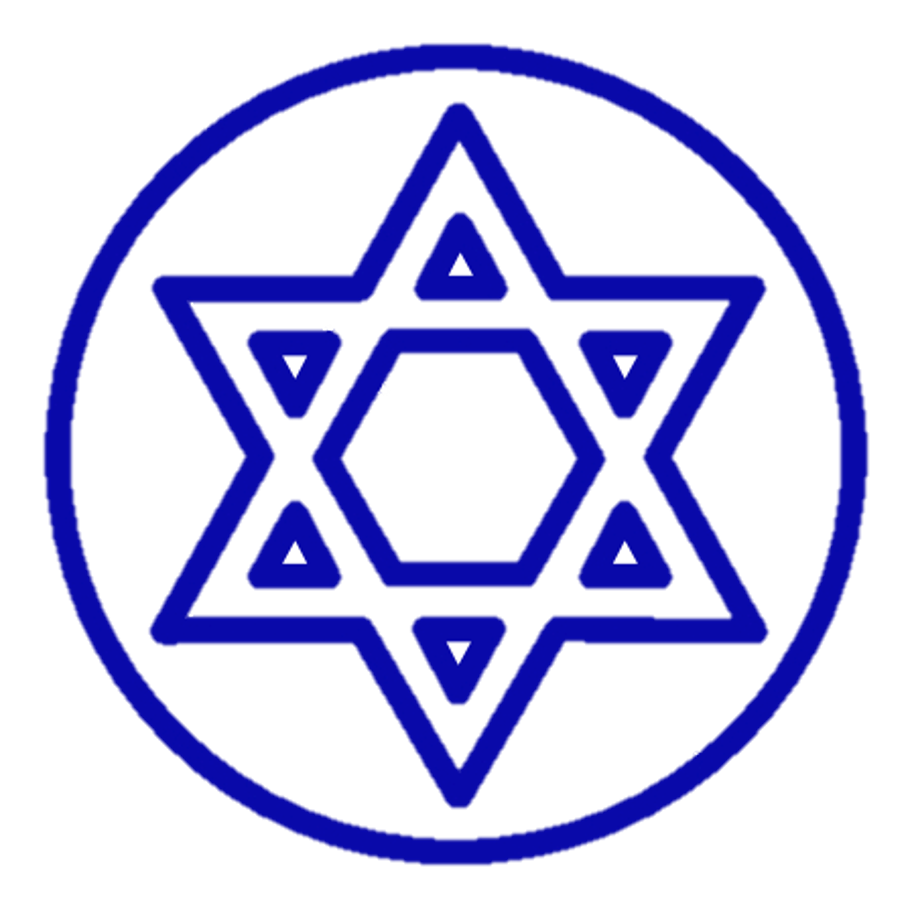 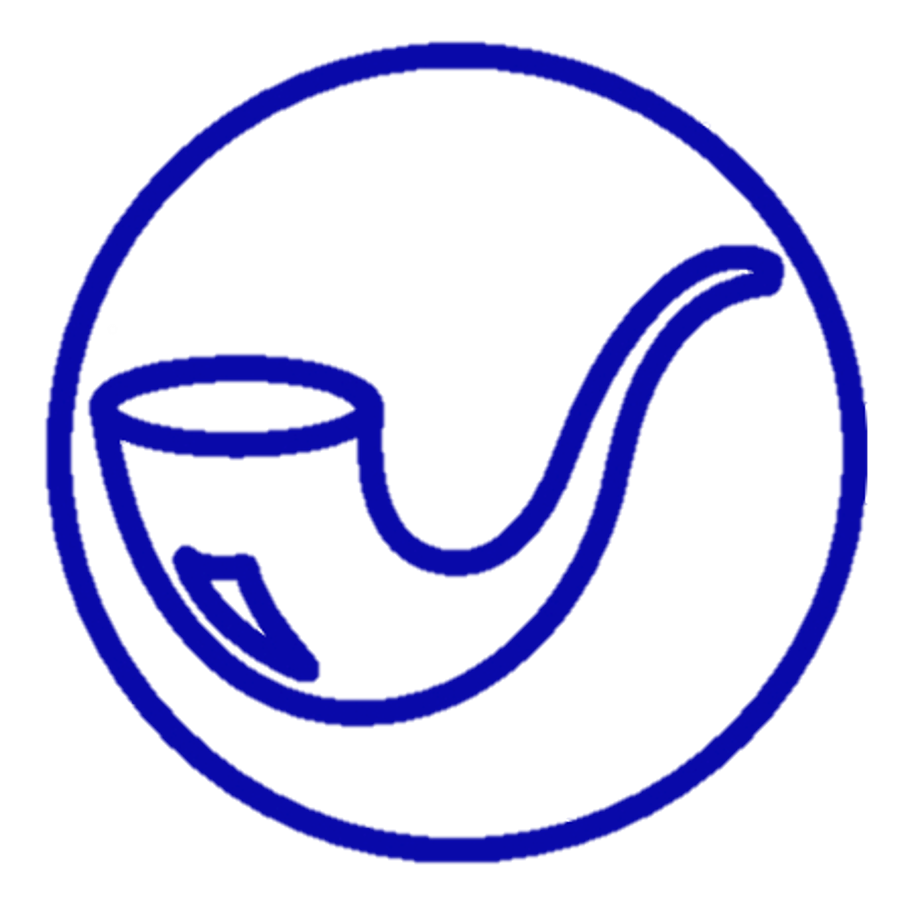 Rabbi Sara Goodman
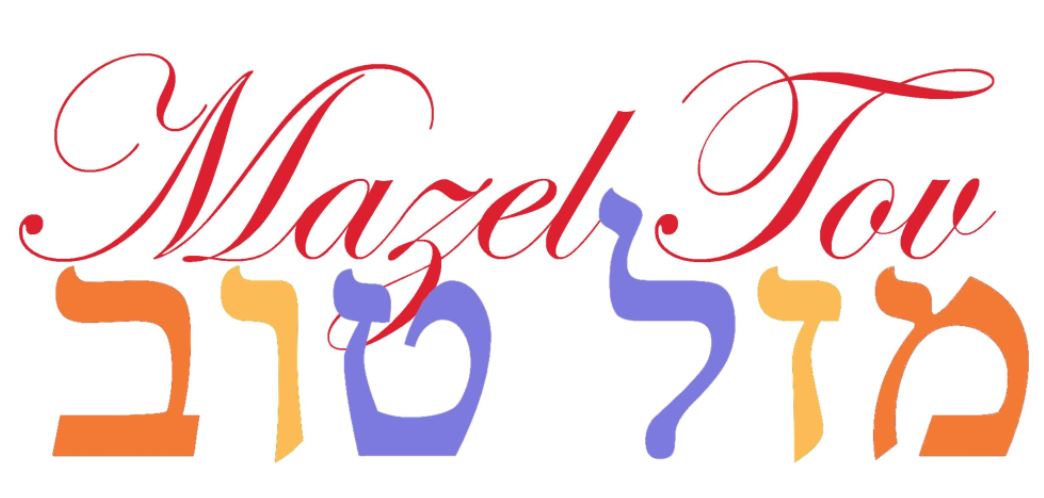 Rabbi Steve





A pathbreaking 
role model of 
welcome.
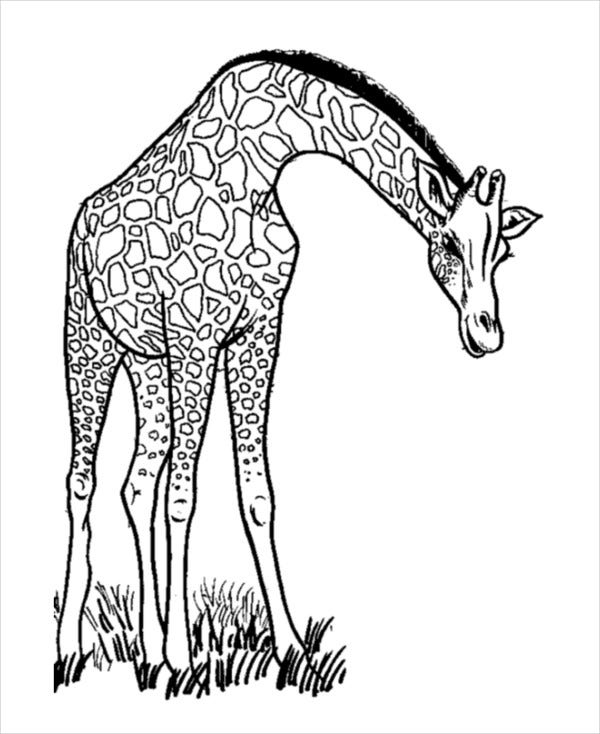 on your honor,
Steve.
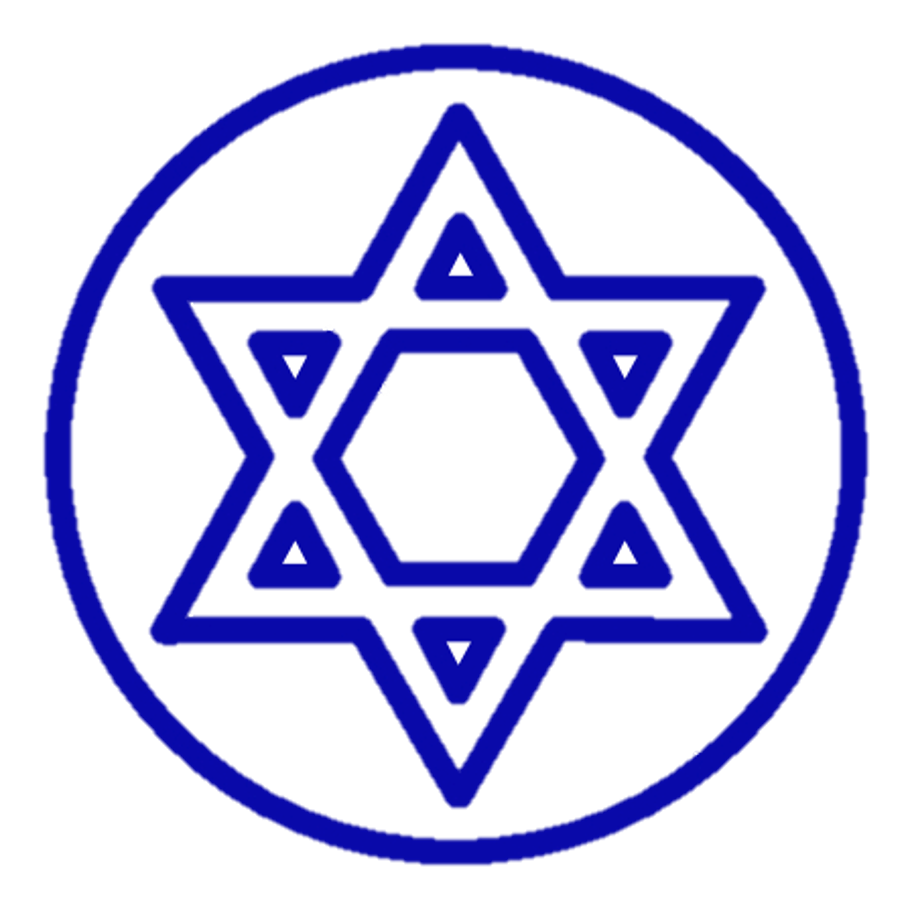 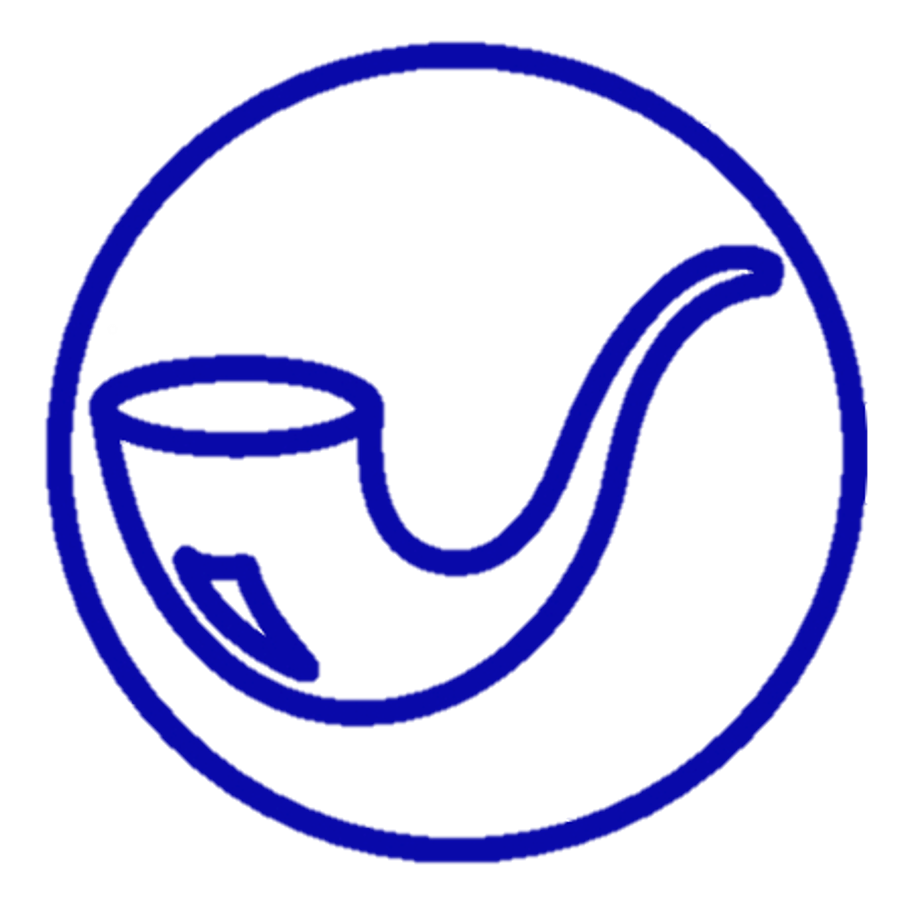 Much gratitude,
Rabbi Lisa Edwards
Dan Bridge
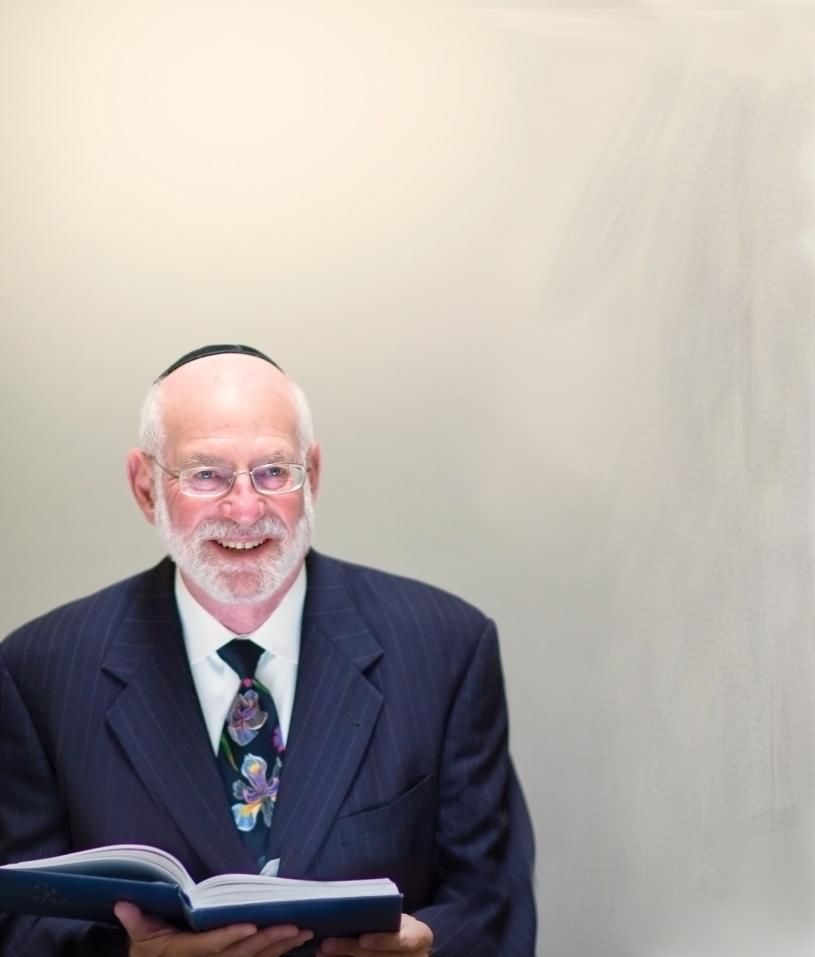 Dad – Your dedication continues to be an inspiration.
Ben Zoma taught: Who is honored? The one who honors others.
Mazel tov to Rabbi Einstein for offering  love and honor to all humanity.
Love, Jennifer and Ruben
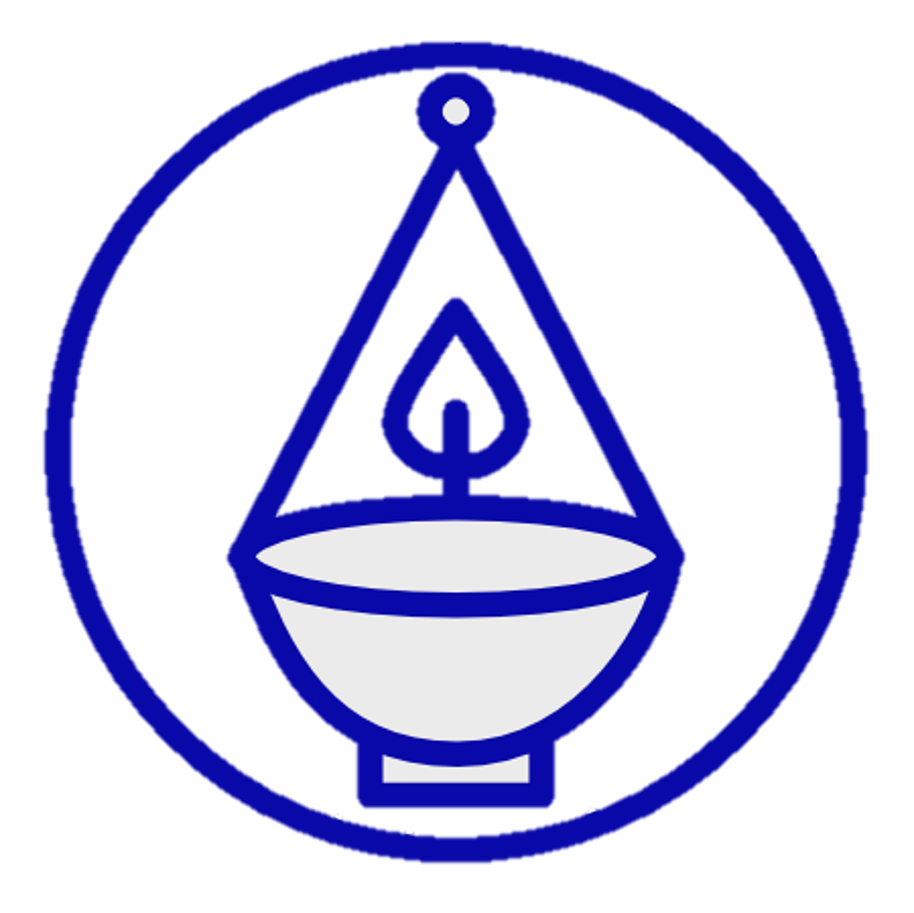 Rabbi Arnold Rachlis & Cantor Ruti Braier
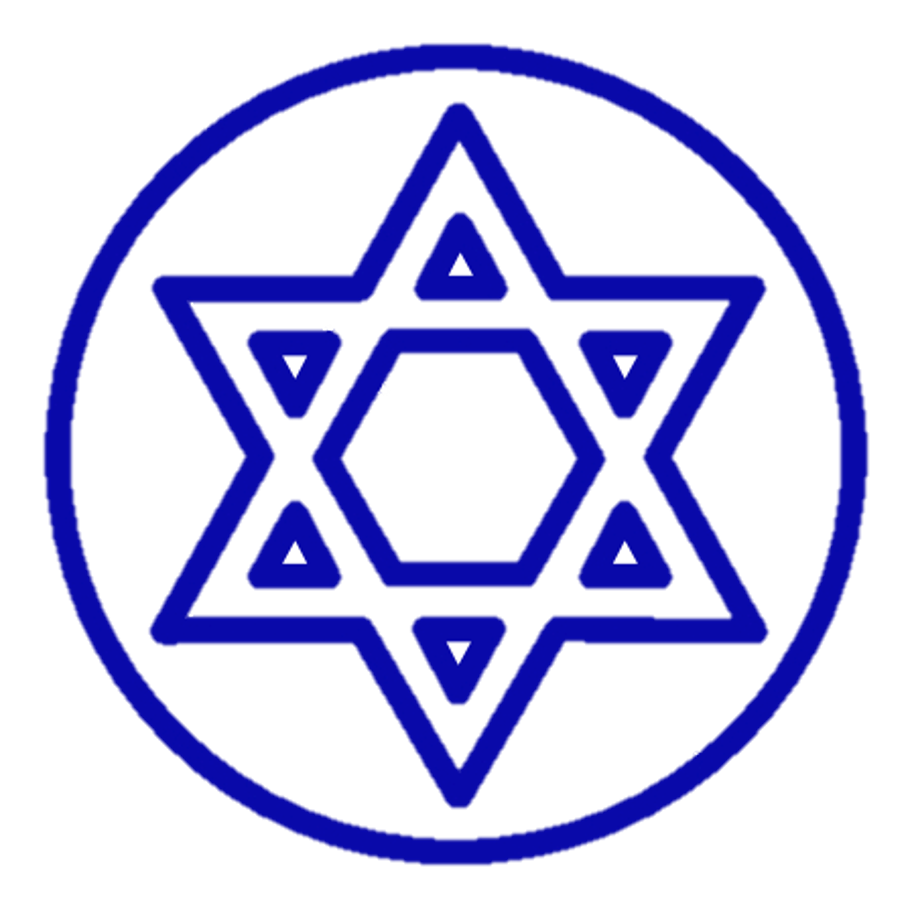 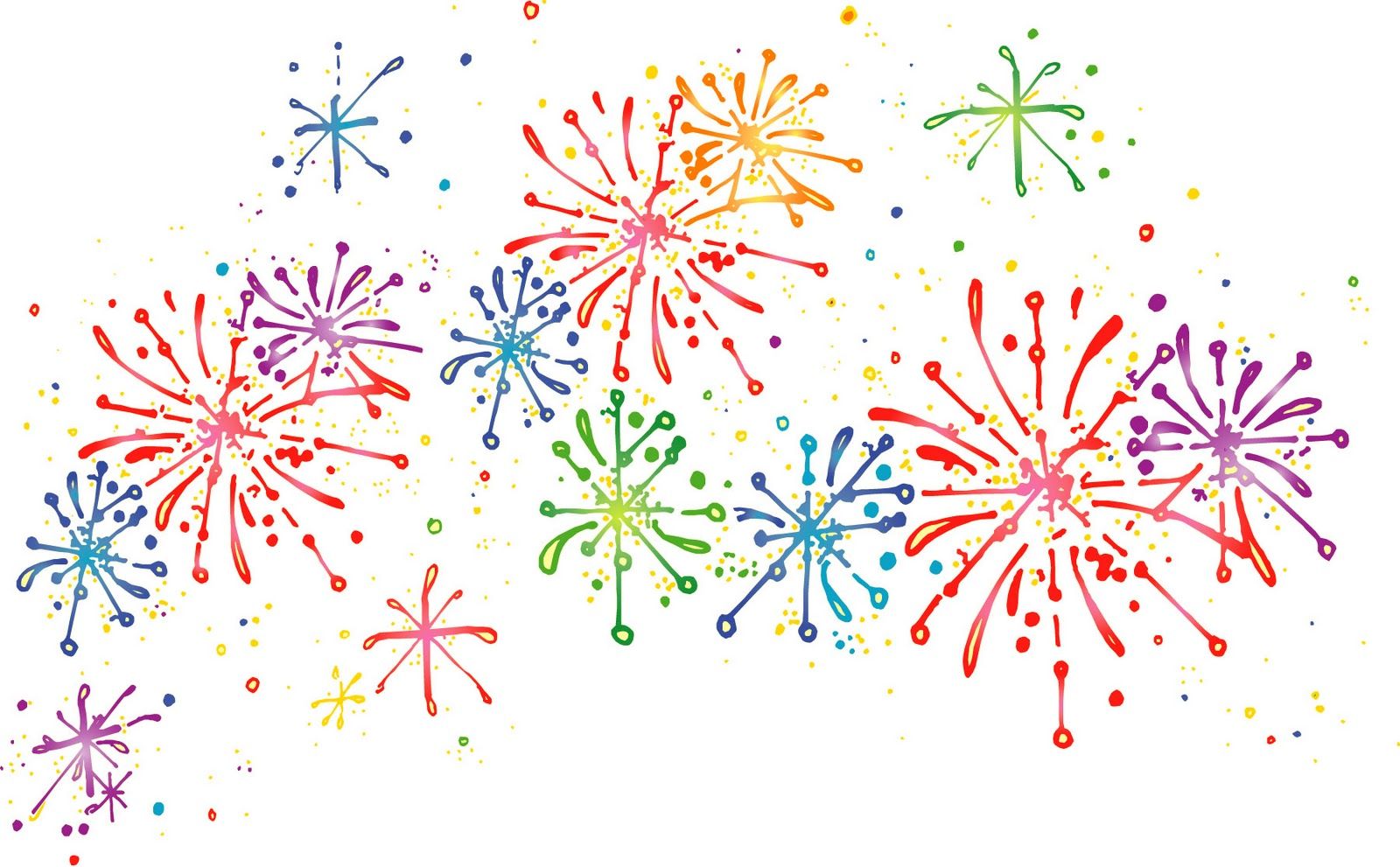 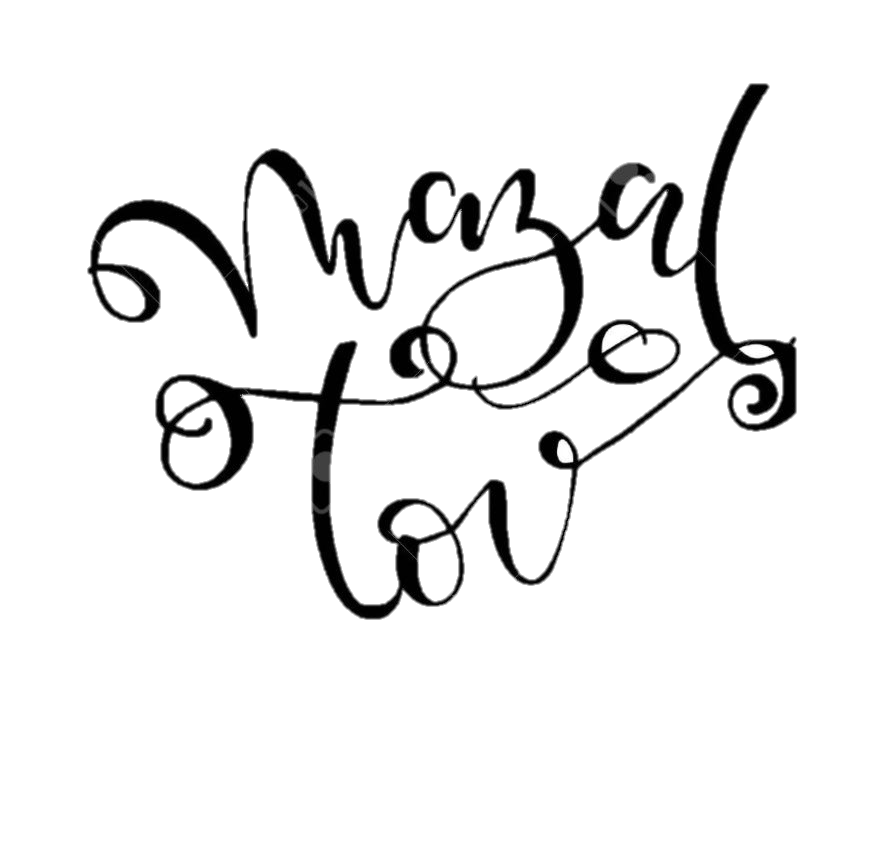 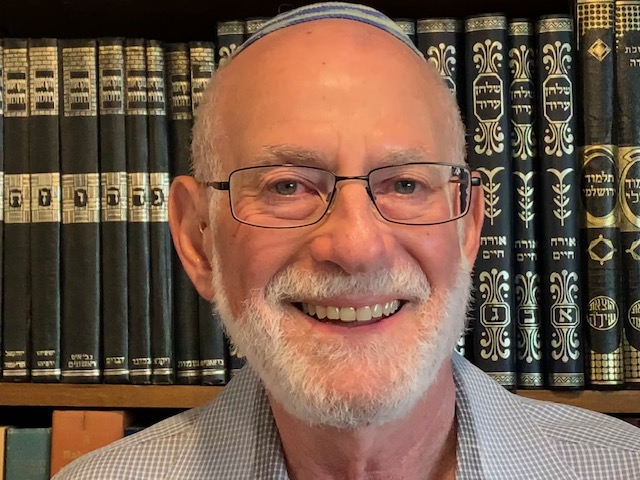 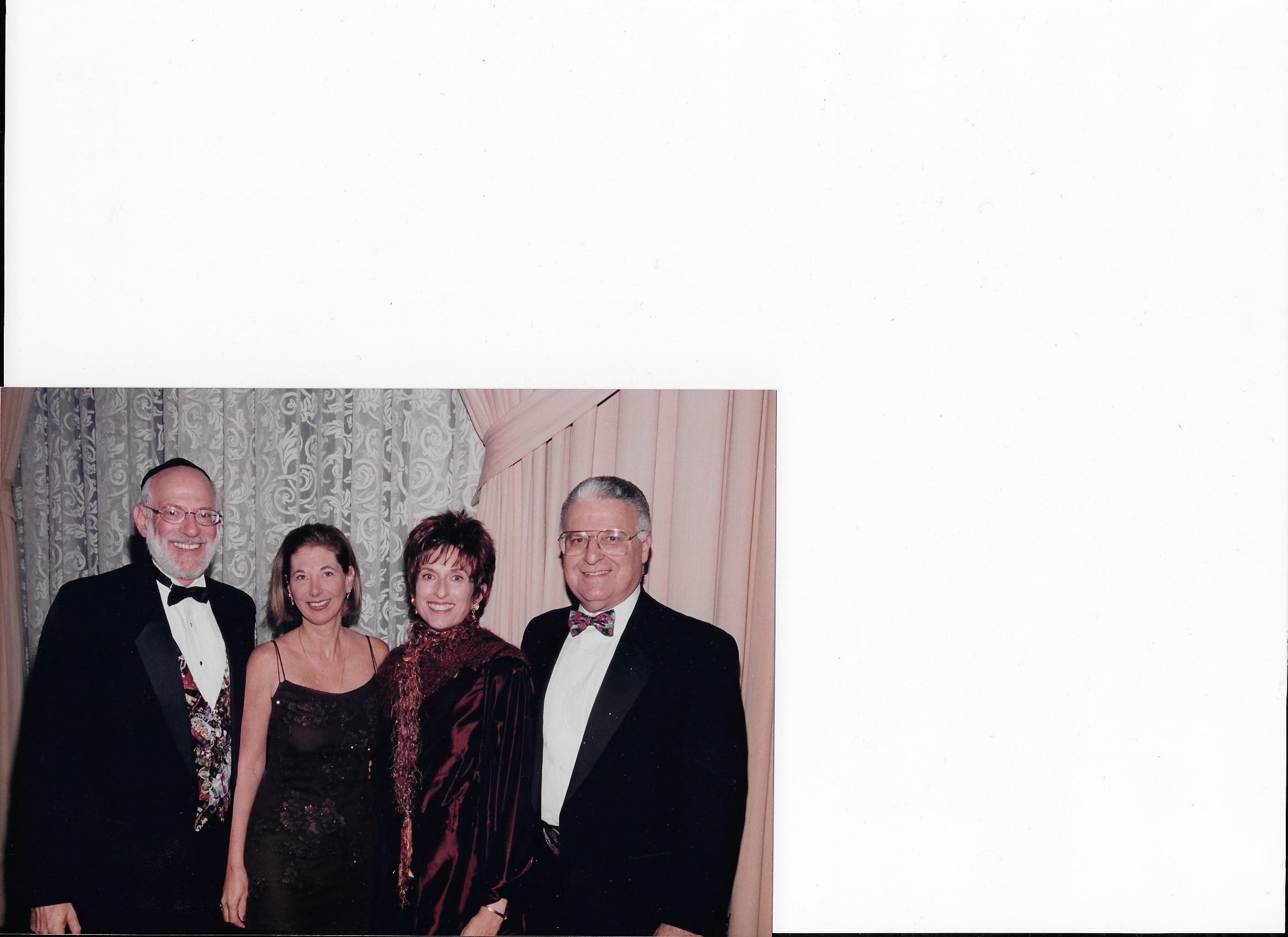 Rabbi & Friend
Inspiring the rabbinates  
of so many colleagues
With much love,
Rabbi Larry & Carol Goldmark
Todah M’rosh,
Rabbi Lisa Hochberg-Miller
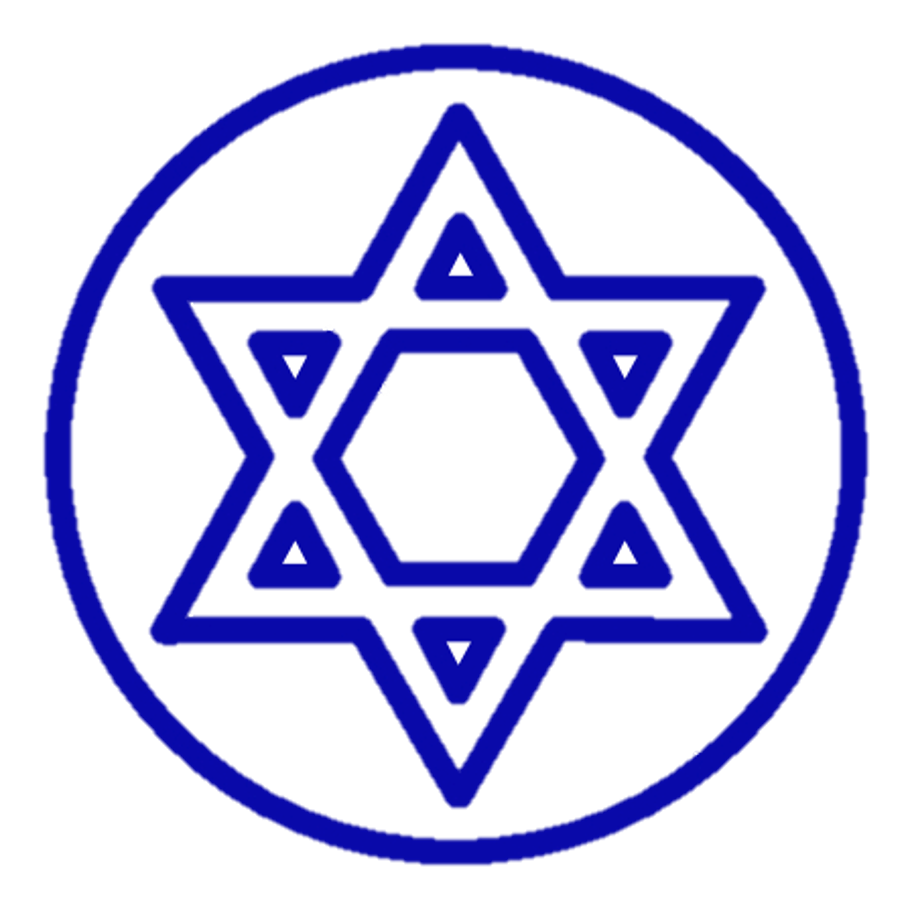 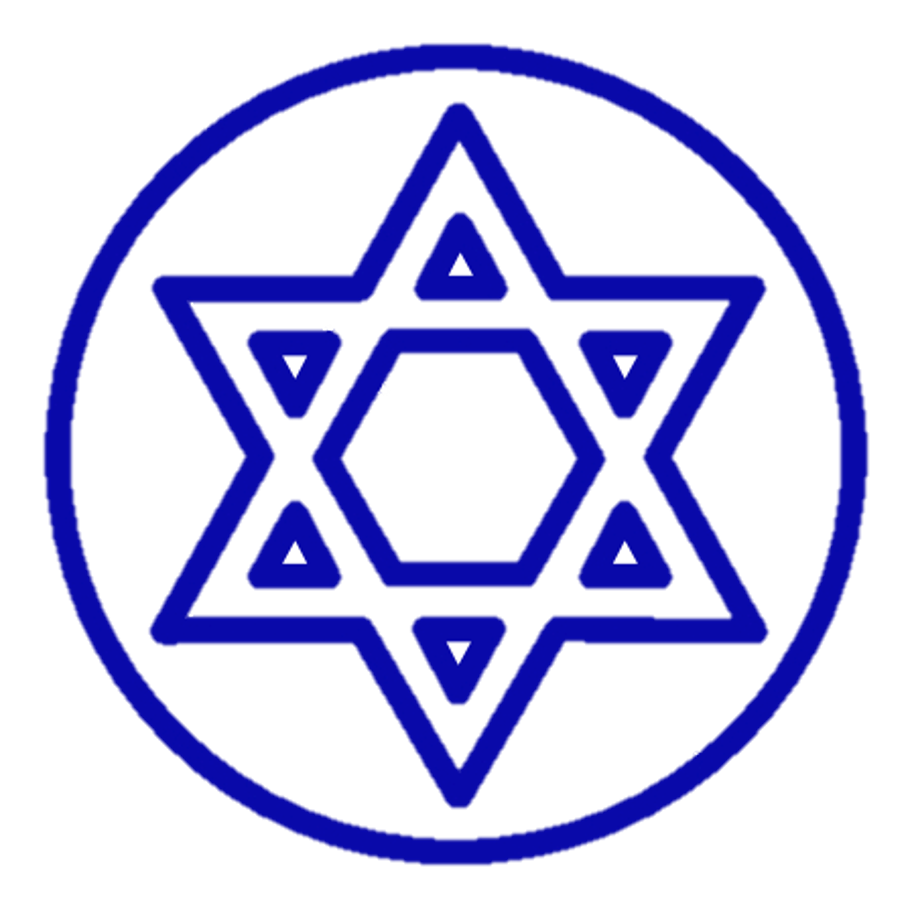 To Rabbi Steve  
Kol Hakavod. May you continue to teach us what is just!
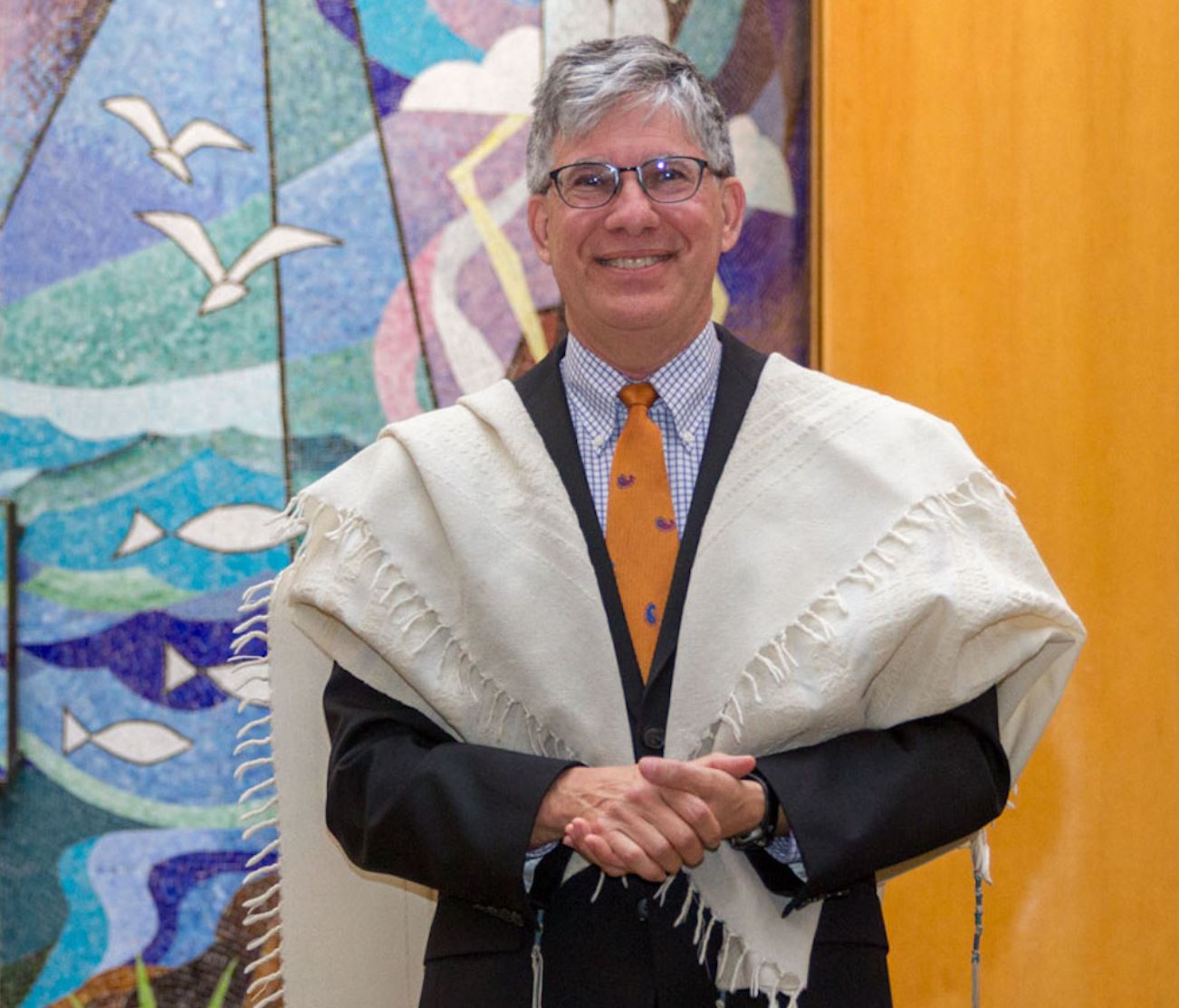 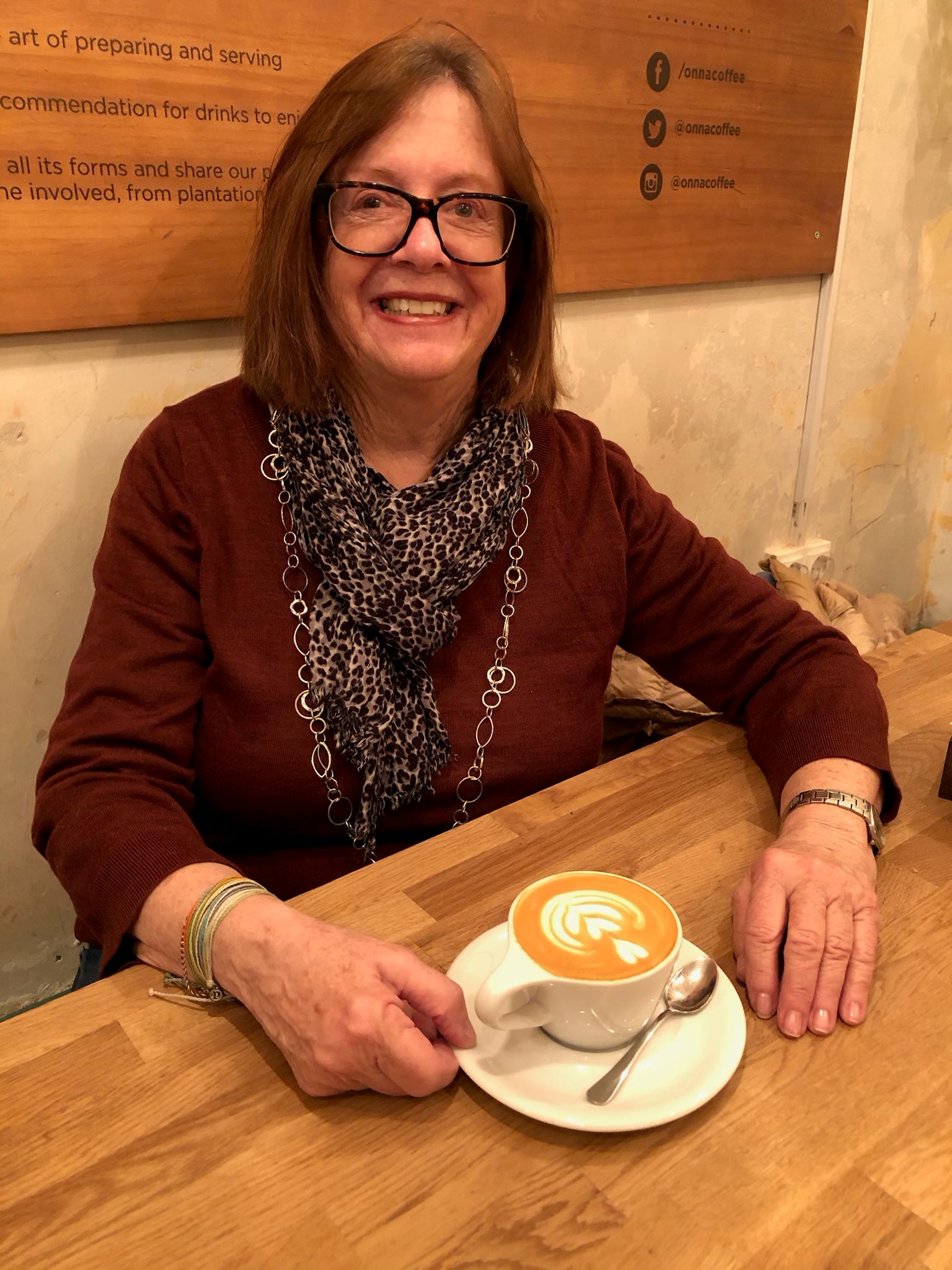 With Gratitude
for your friendship
and mentorship.
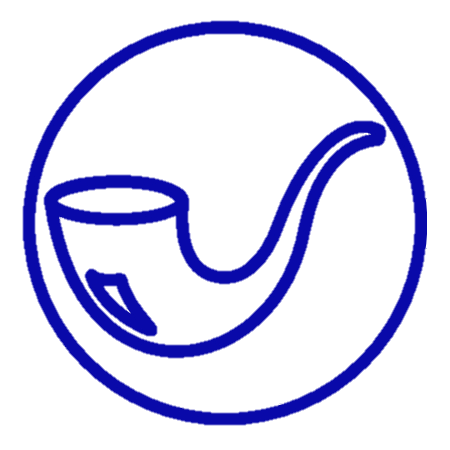 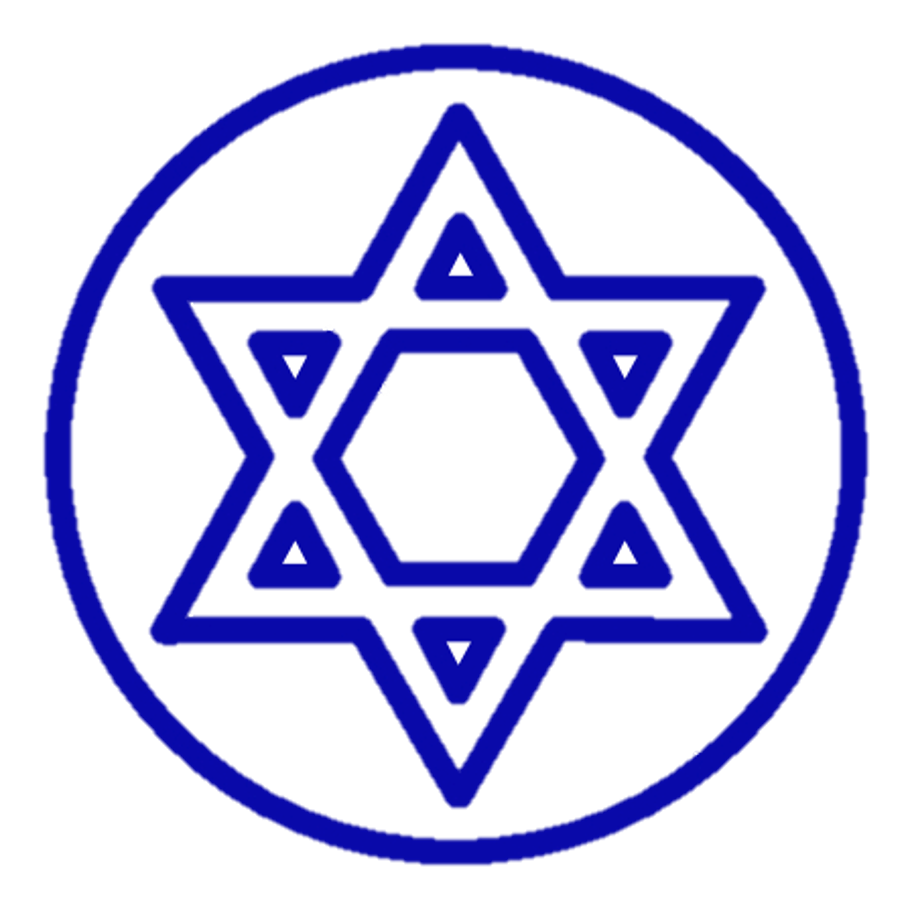 Rabbi Elie Spitz
Rosalee Lubell
We congratulate our Friend and Colleague,
 Rabbi Stephen Einstein!
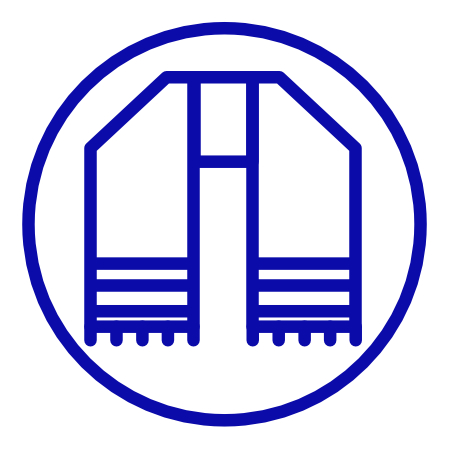 Rabbi Rachel Adler, Los Angeles CA

Helen Atkinson, Fullerton CA

Jerome Becker, Cambria CA

Irene Borses, Fountain Valley CA

Andrew Breshears, Ventura CA

Rabbi Aryeh Cohen, Los Angeles CA

Rabbi Hillel Cohn, San Bernardino CA
Rabbi Corinne Copnick, Sherwood Forest CA

Rabbi Sarah DePaolo, Irvine CA

Rabbi Shelton Donnell, Portland OR

Gayle Douglas, Fountain Valley CA

Rona & Scott Elias, North Venice FL

Bernard Fainsztein, Fountain Valley CA

Jessica Gardner, Philadelphia PA
“Together may we grow 
from strength to strength.”
“Together may we grow from strength to strength.”
Susan Gelerter, Folsom CA

The Gilbert Family, California & Nebraska

Dan, Sarah, Micah & Noemi Gilbert, Omaha NE

Sandi Goldstein & Richard Norene, Seal Beach CA

Shepard Lowell & Aliza Goldstein, Tustin CA

Sharon Haber, Huntington Beach CA

Michael Haber, Huntington Beach CA

Jill Housen, Claremont CA
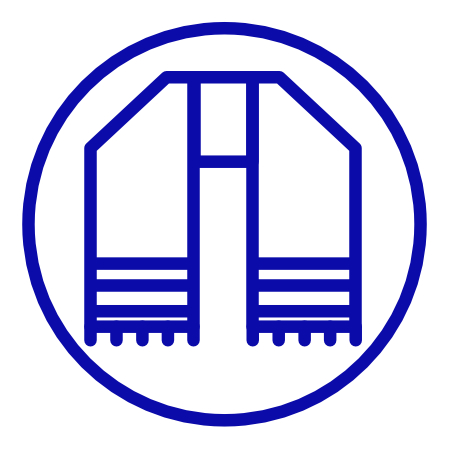 Rabbi Susan Laemmle, Los Angeles CA

Rose & Steven Lesser, Newport Beach CA

Rabbi Leah Lewis, Redondo Beach CA

Rabbi Stuart & Wiebke Light, Irvine CA

Rabbi Cantor Osnat Margalith, Los Angeles CA

Rabbi Myrna Matsa, Los Angeles CA

Marcia McReynolds, Fountain Valley CA

Rabbi Janice Mehring, Atascadero CA
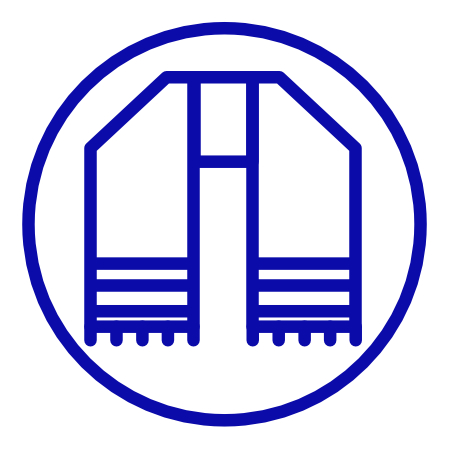 Rabbi Suzanne Singer, Riverside CA

Jeffrey Stolrow, Newport Beach CA

Rabbi Karen Strok, Sherman Oaks CA

Harris & Eileen Stutman, Seattle WA

Rabbi K’vod Wieder, Aliso Viejo CA

Sheila & Jay Witzling, Irvine CA
Rabbi Nancy Myers, Westminster CA

Steven Poretzky, Encino CA

Rabbi Eva Robbins, Los Angeles CA

Rabbi Rick Schecter, Glendale CA

Rabbi Arinna Shelby, Redondo Beach CA

Dr. Andrew & Julie Shpall, Calabasas CA
With gratitude and admiration, we honor Rabbi Stephen Einstein!
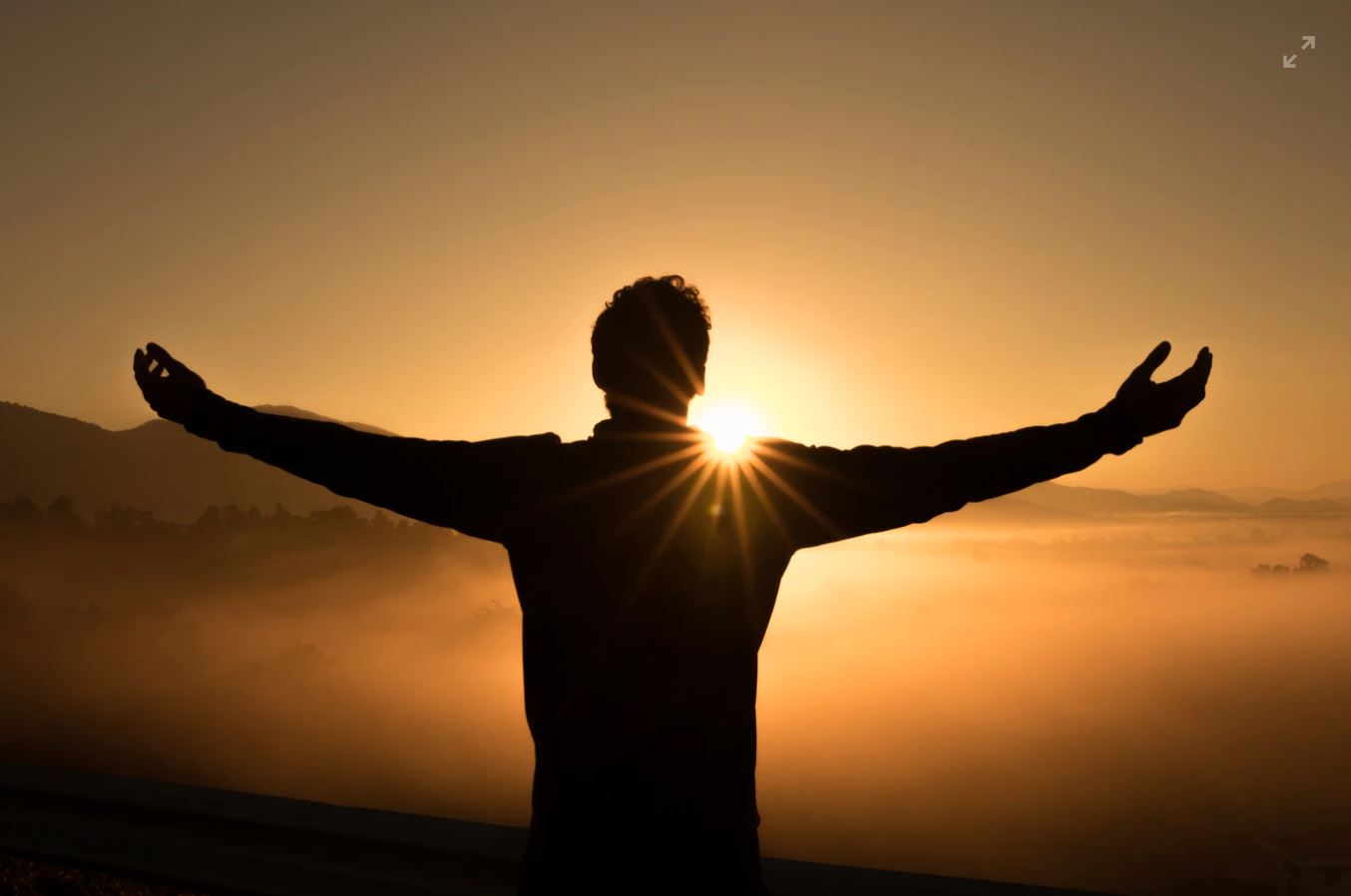 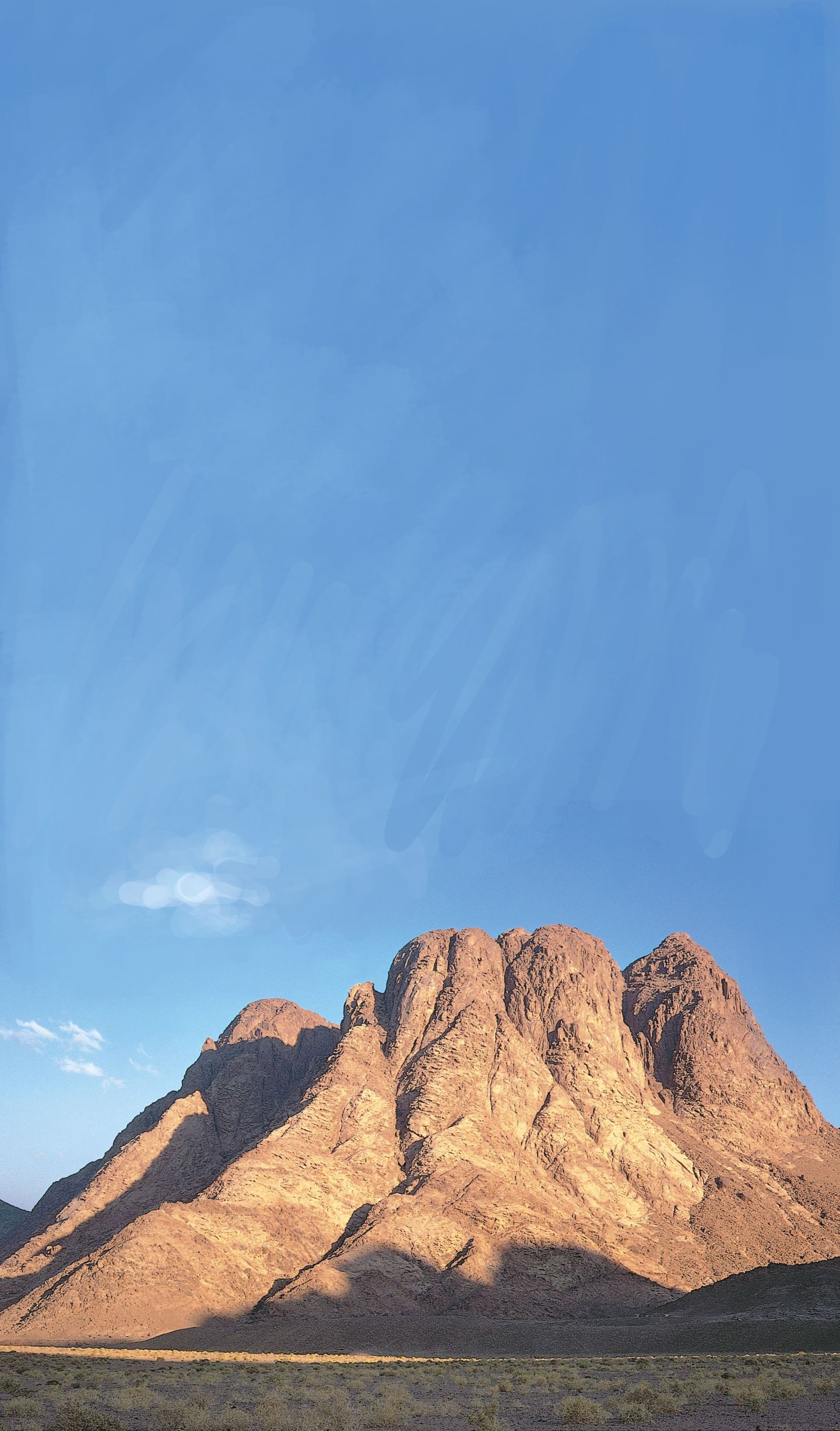 BLESSINGS
for the next 
50!
Thank you!
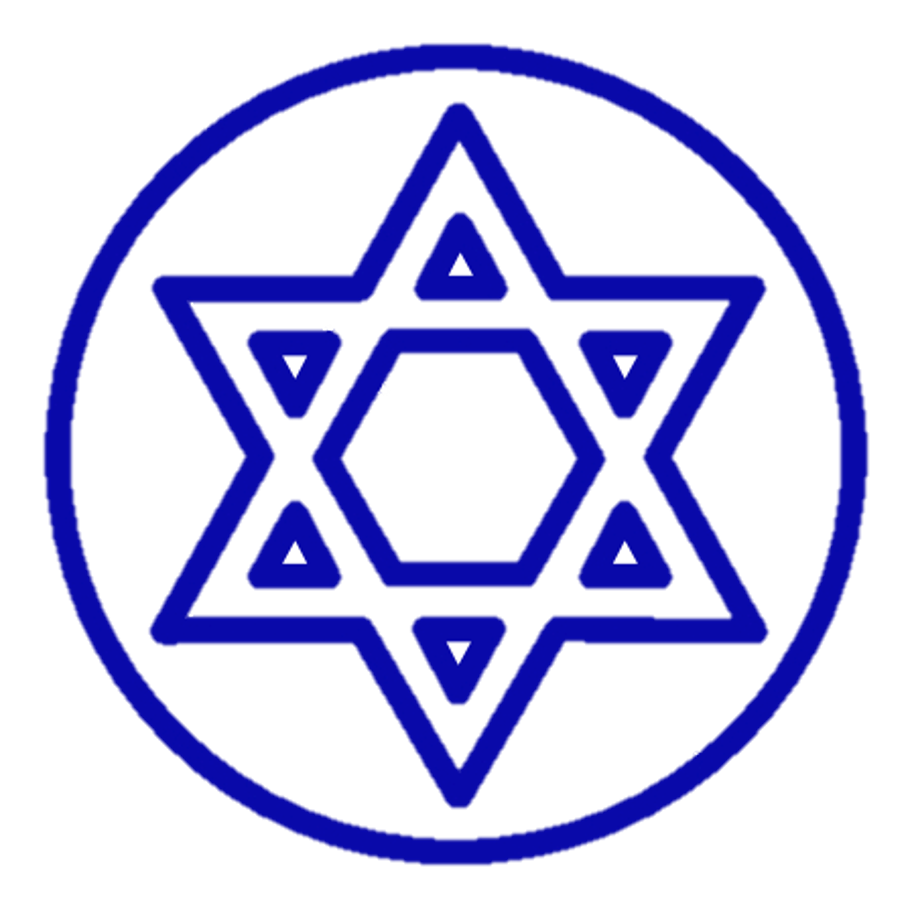 for your leadership 
and wisdom.
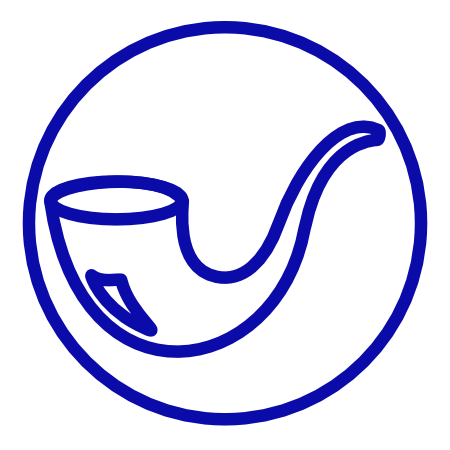 Rabbi Jonathan Bernhard
Dan Shevitz